“Big Idea” Question
Intro
Review Concepts
Check-In Questions
Teacher Demo
Vocabulary
Student-Friendly Definition
Examples & Non-Examples
Morphological Word Parts
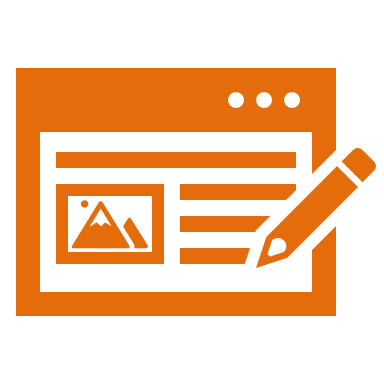 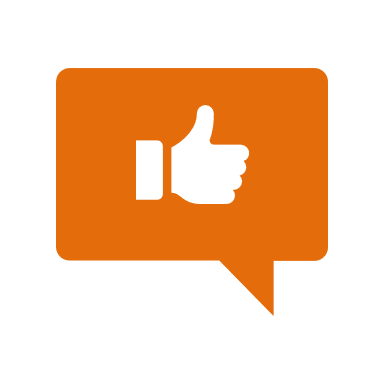 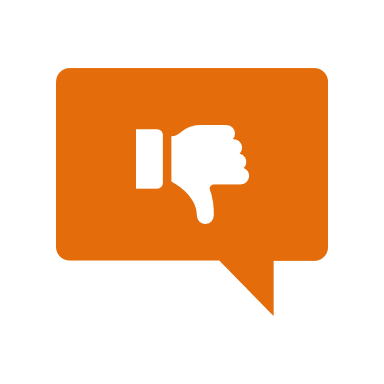 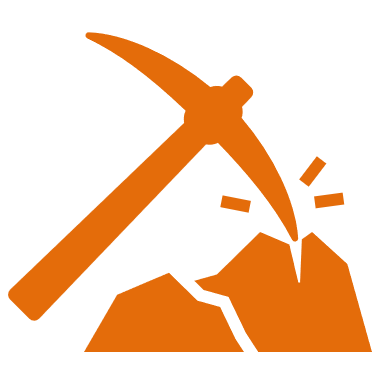 Simulation/Activity
[Speaker Notes: OK everyone, get ready for our next lesson.  Just as a reminder, these are the different components that our lesson may include, and you’ll see these icons in the top left corner of each slide so that you can follow along more easily!]
Gravity
Intro
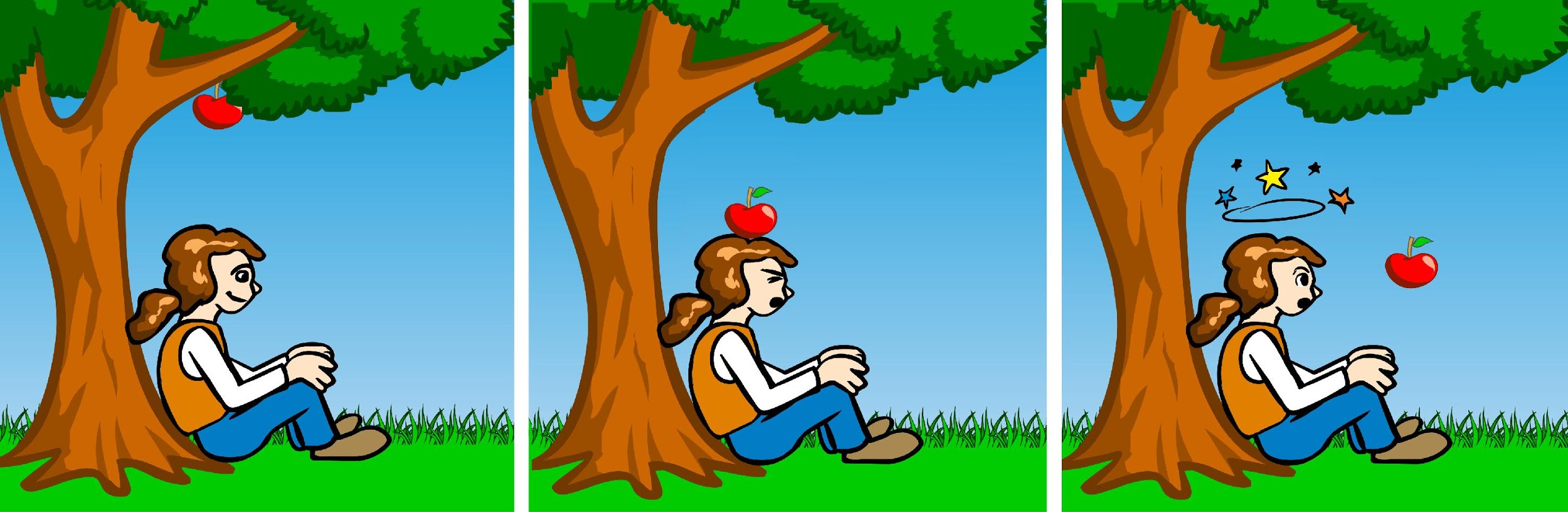 [Speaker Notes: Today we will learn about gravity.]
Big Question: What are the differences between the inner and outer planets?
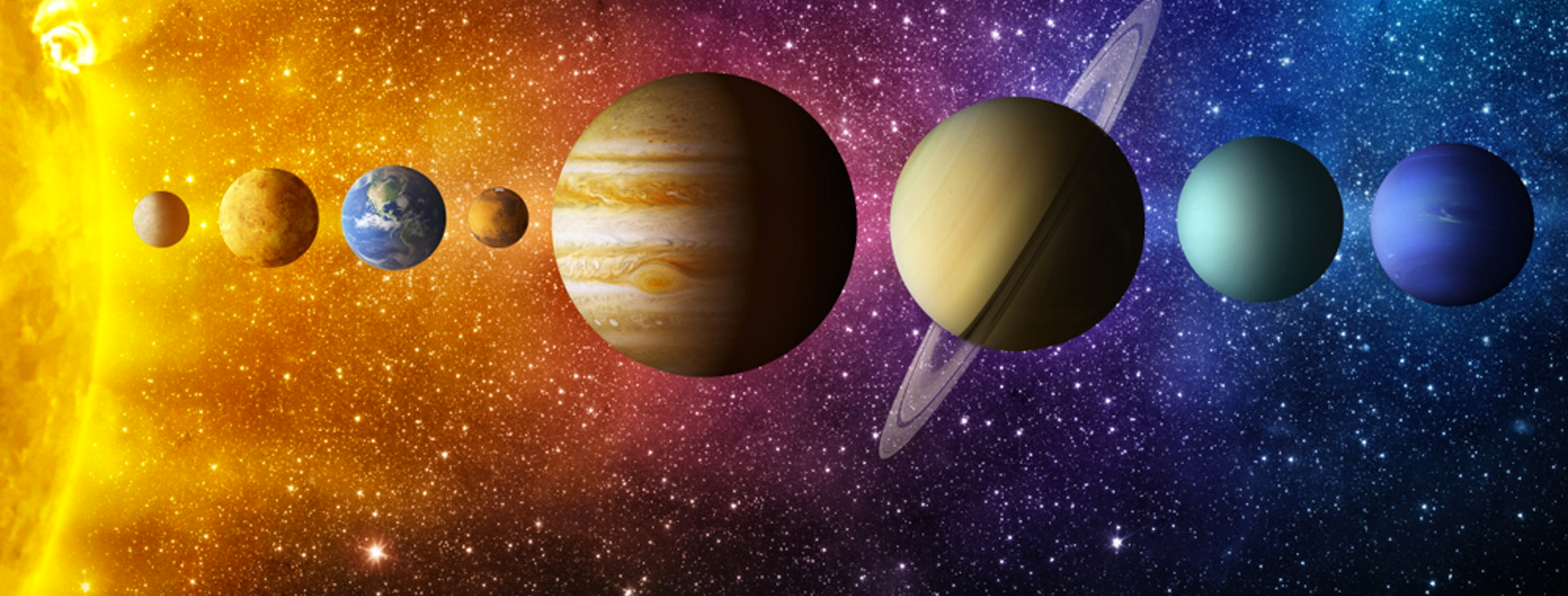 [Speaker Notes: Our “big question” is: What are the differences between the inner and outer planets?
[Pause and illicit predictions from students.]

I love all these thoughtful scientific hypotheses!  Be sure to keep this question and your predictions in mind as we move through these next few lessons, and we’ll continue to revisit it.]
Demonstration
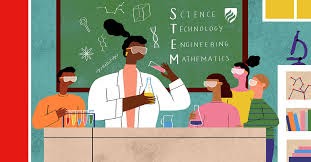 [Speaker Notes: Demonstration – Let’s see what gravity looks like!

For this demonstration, all I need is a basketball and a tennis ball. 

I am going to hold the basketball and tennis ball at the same height and drop them at the same time. 

They both fell at the same rate because the force of gravity is equal on both of them. Gravity is equal on all objects independent of mass. 

Feedback: Make your demonstration clear and follow a logical order of steps that helps the students make sense of the activity and stay engaged.]
[Speaker Notes: Let’s check-in for understanding.

Feedback: Prompt students with questioning throughout demonstration you helped ensure that your students are grasping this new content.]
What did you notice about gravity in our demonstration?
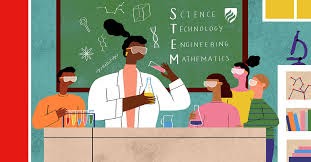 [Speaker Notes: What did you notice about gravity in our demonstration?]
[Speaker Notes: Before we move on to our new vocabulary term, let’s review some other words & concepts that you already learned and make sure you are firm in your understanding. 

Feedback: Reviewing key background knowledge helps lay the context and sets the students up to make sense of the new content you are introducing, it also reinforces previously learned material.]
The Solar System: the sun with all the planets and other bodies that revolve around it
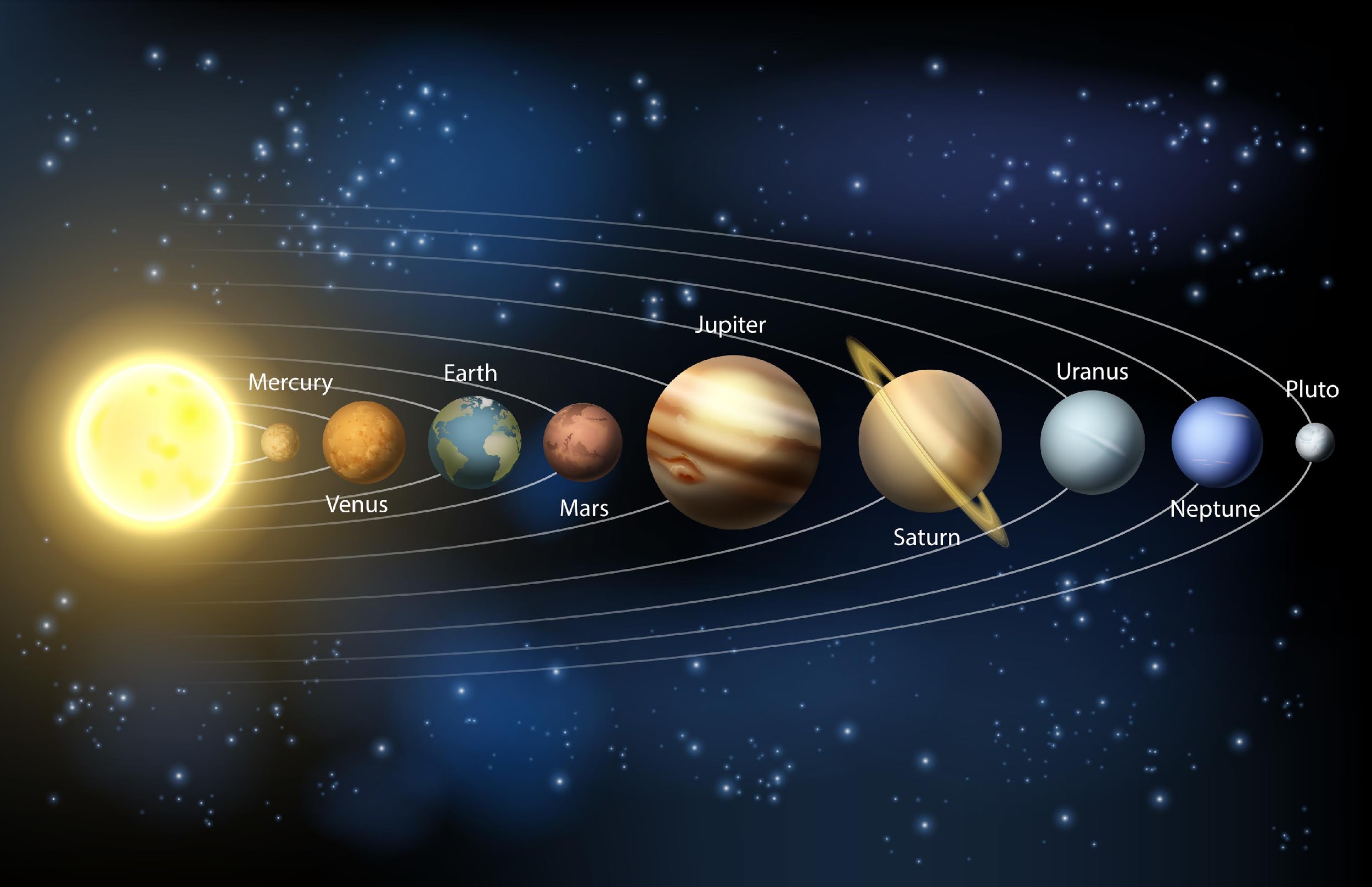 [Speaker Notes: The solar system is the sun with all the planets and other bodies that revolve around it.]
Planet: a body or object in space that revolves around a star and has a spherical shape
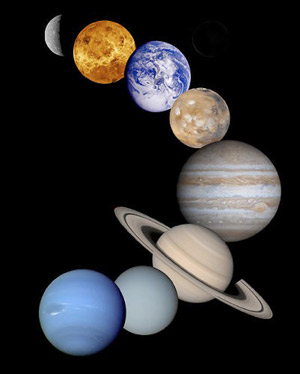 [Speaker Notes: A planet is a body or object in space that revolves around a star and has a spherical shape.]
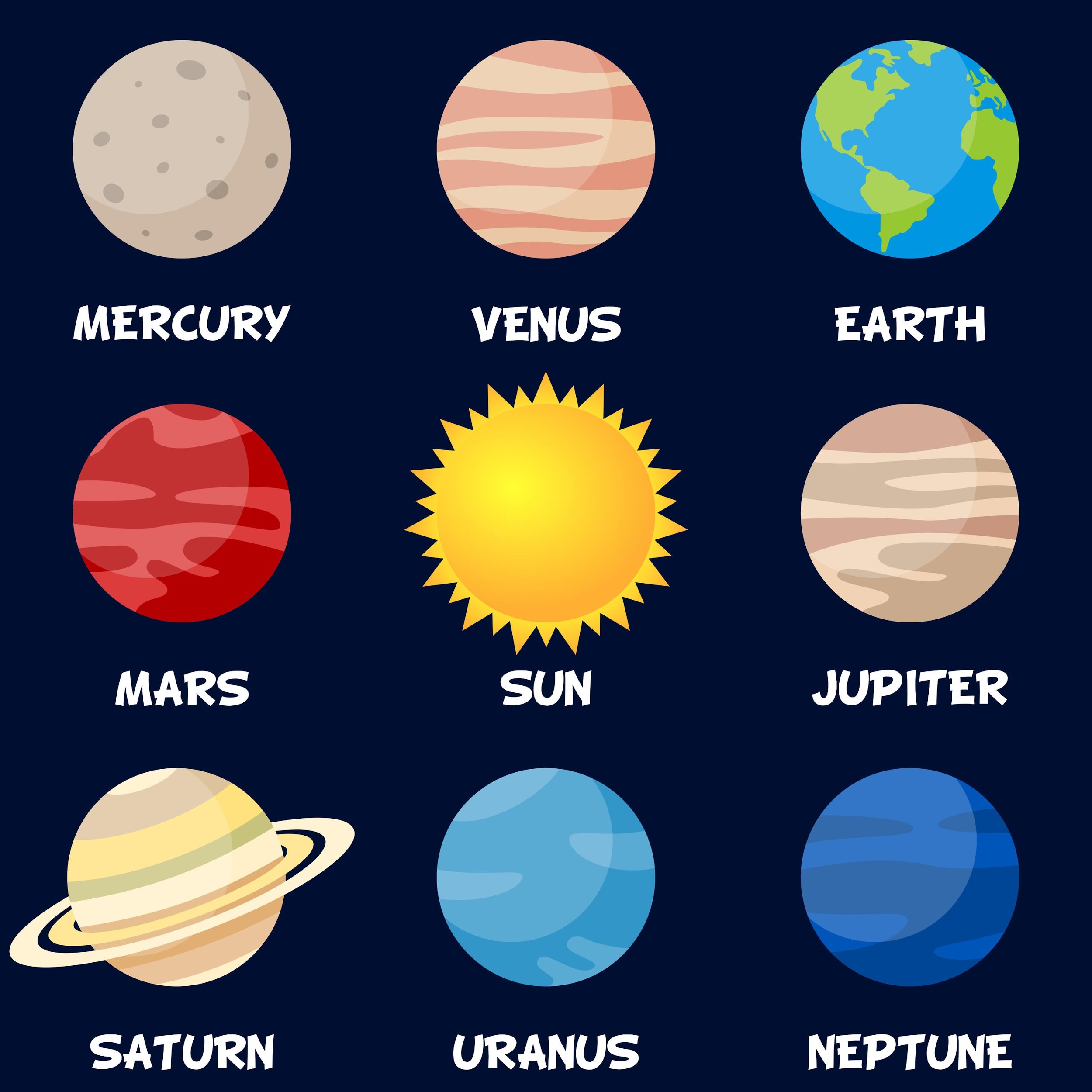 [Speaker Notes: Our solar system has 8 planets.]
[Speaker Notes: Now let’s pause for a moment to check your understanding.

 Feedback: Monitoring understanding during review is an important step before moving on to new material.]
What is a solar system?
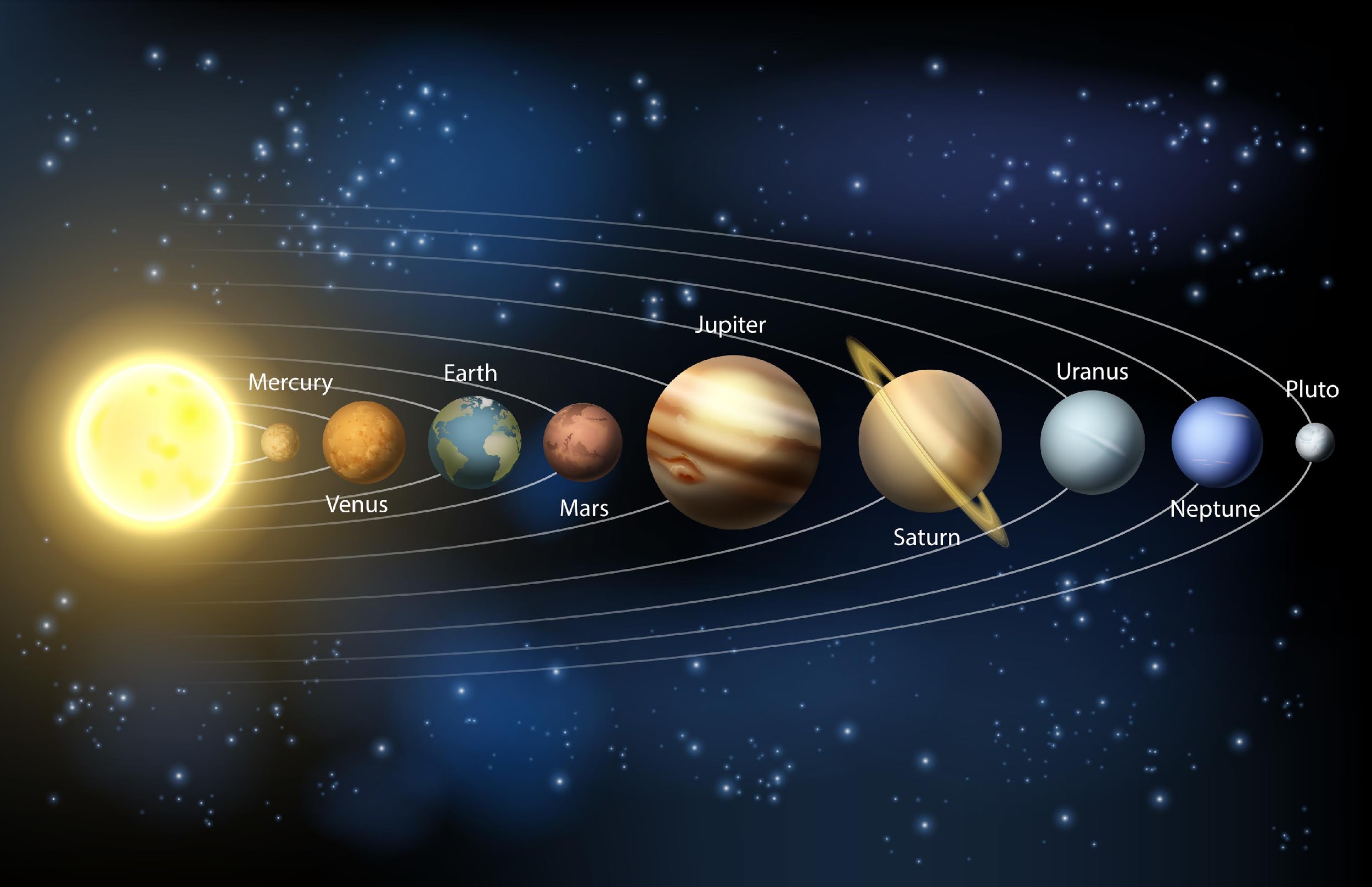 [Speaker Notes: What is a solar system? 

[A solar system is the sun with all the planets and other bodies that revolve around it.]]
What is a planet?
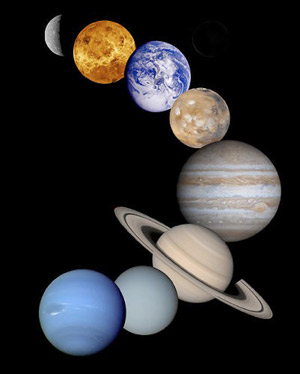 [Speaker Notes: What is a planet?

[A planet is a body or object in space that revolves around a star and has a spherical shape.]
Gravity
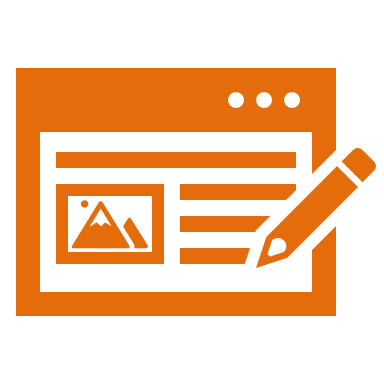 [Speaker Notes: Now that we’ve reviewed, let’s define our new term, gravity.]
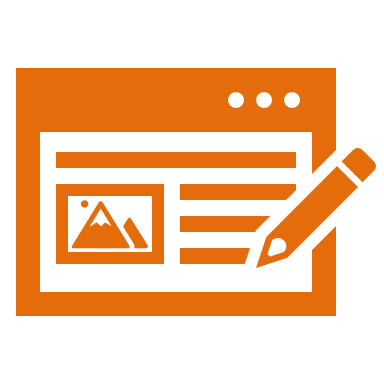 Gravity: a force that attracts objects toward the center of another object
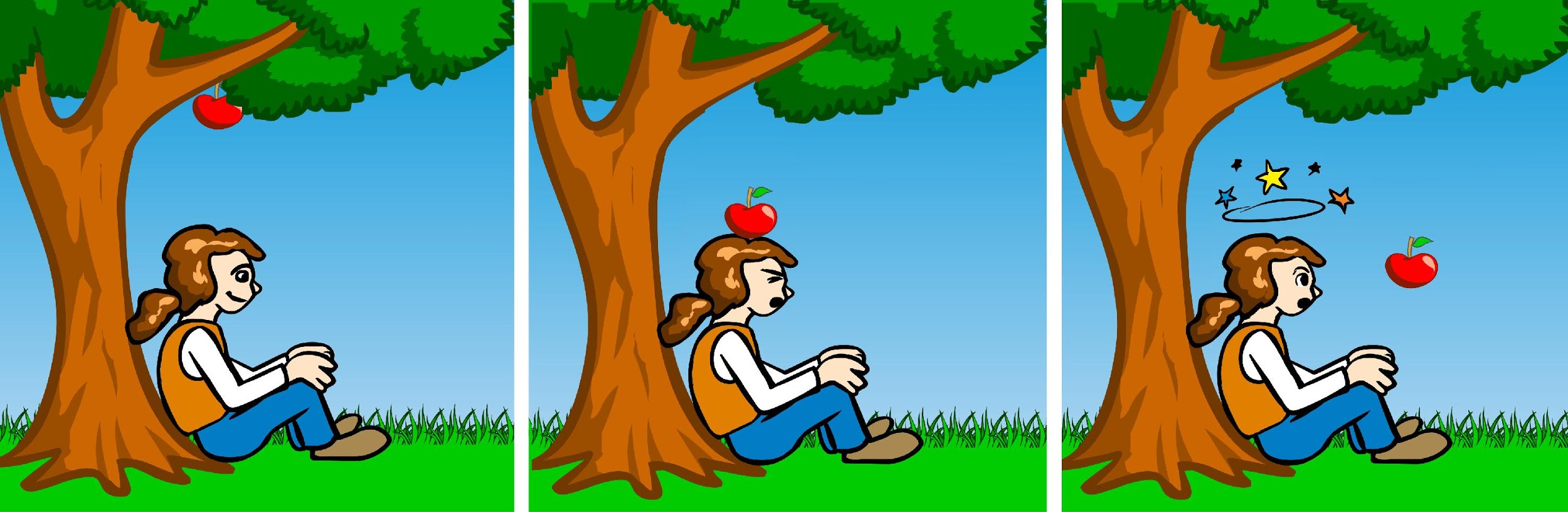 [Speaker Notes: Gravity is a force that attracts objects toward the center of another object. 

Feedback: Longer more formal definitions are tricky, use clear language you used when providing the new definition.]
[Speaker Notes: Let’s check-in for understanding.]
What is gravity?
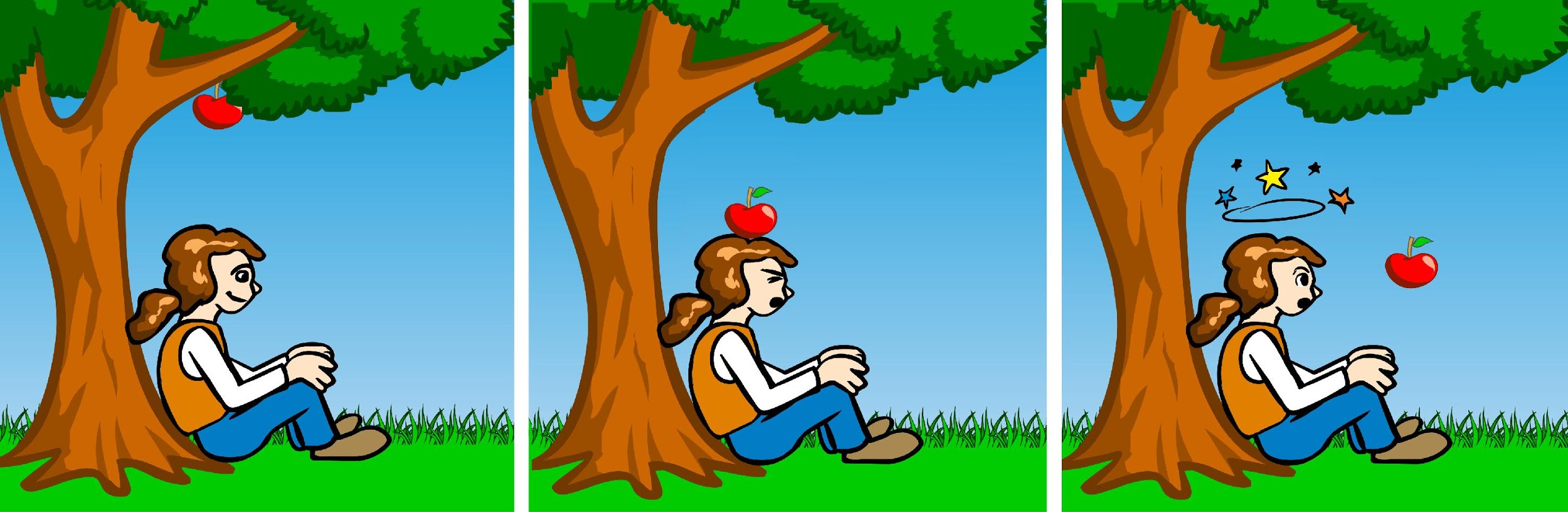 [Speaker Notes: What is gravity? 

[Gravity is a force that attracts objects toward the center of another object.]]
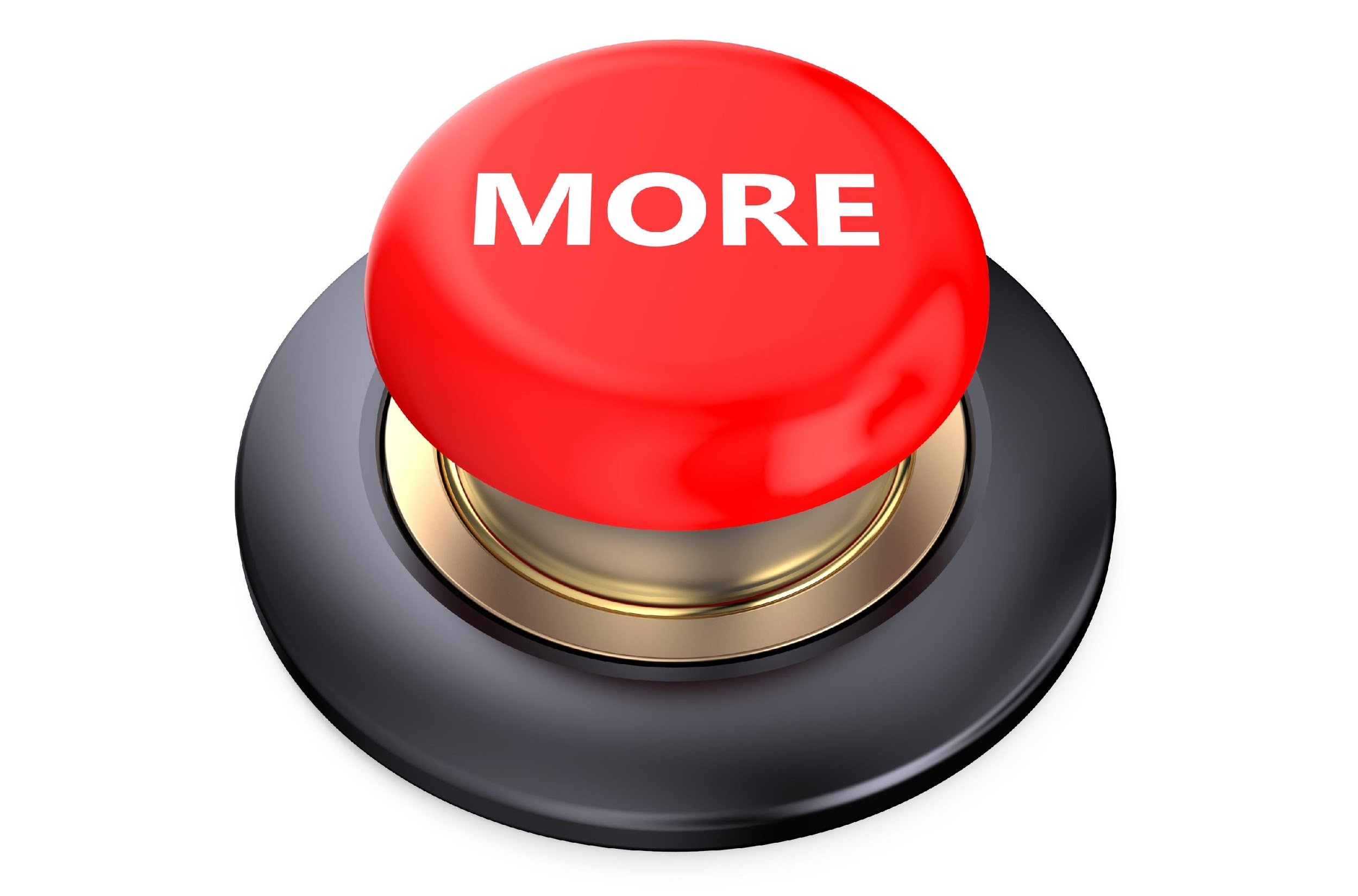 [Speaker Notes: That is the basic definition, but there is a bit more you need to know.]
Gravitational field strength is influenced by mass and distance
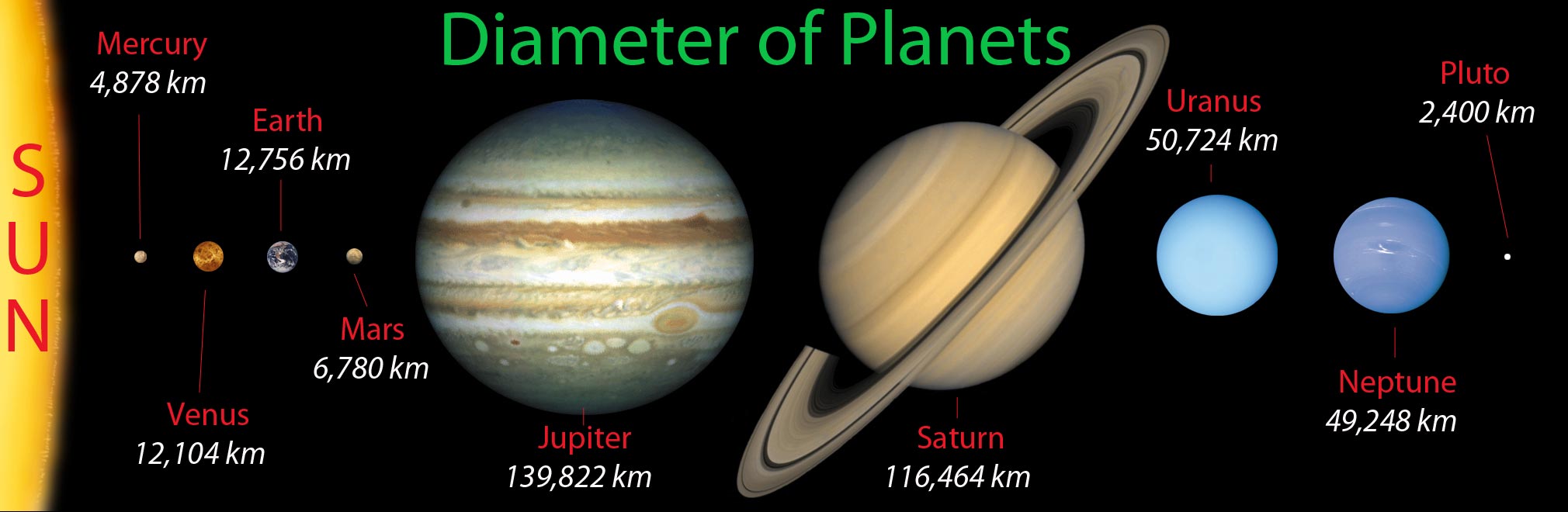 [Speaker Notes: The strength of an object’s gravitational field depends on its mass and the distance between it and another object with mass.]
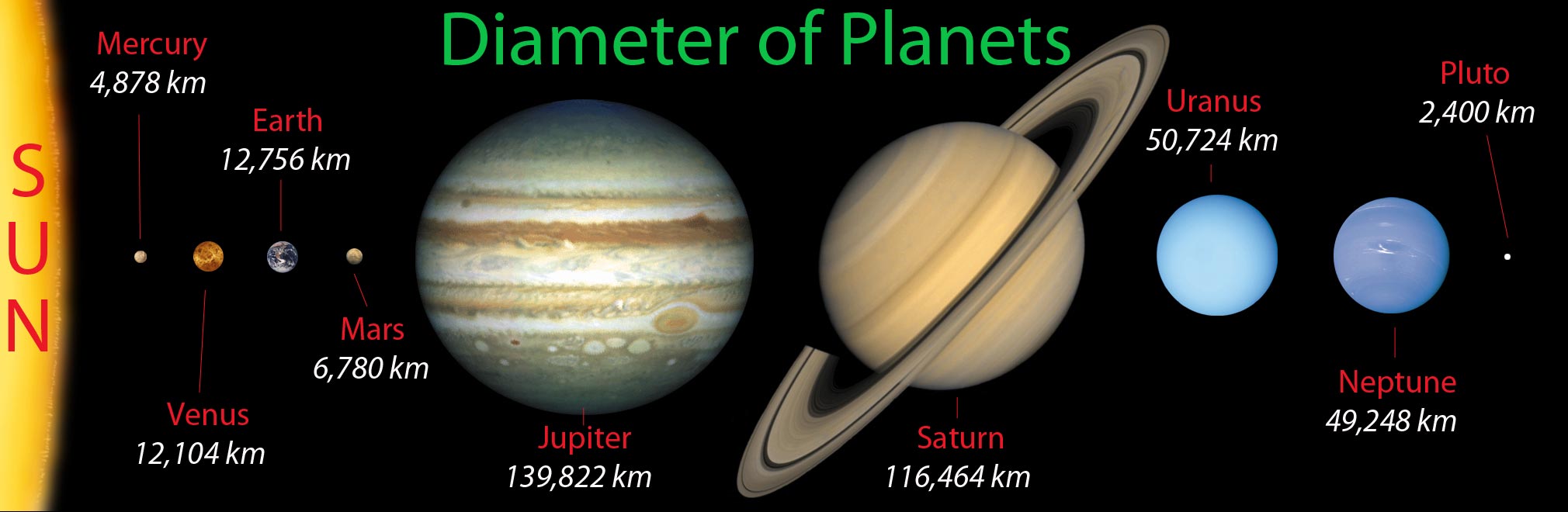 The sun has the most mass.
[Speaker Notes: The sun is the most massive object in our solar system, so it has the strongest gravitational field (or pull).]
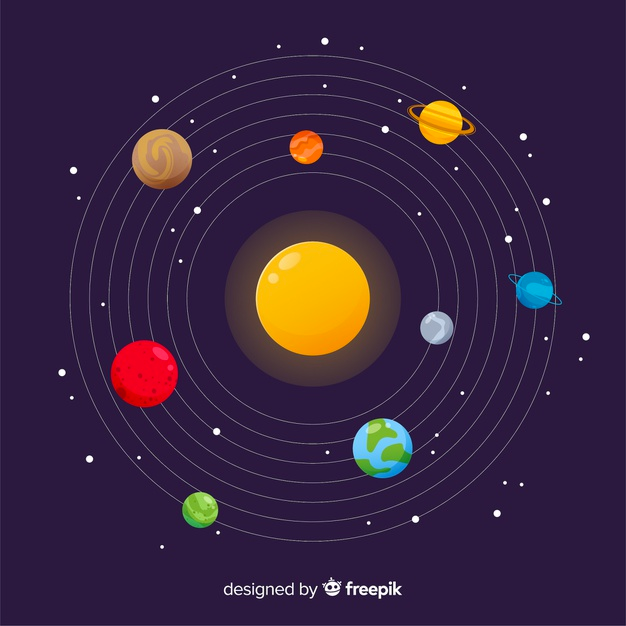 [Speaker Notes: Gravity is what keeps the planets in orbit around the sun.]
[Speaker Notes: Let’s check-in for understanding.]
What factors impact gravitational strength?
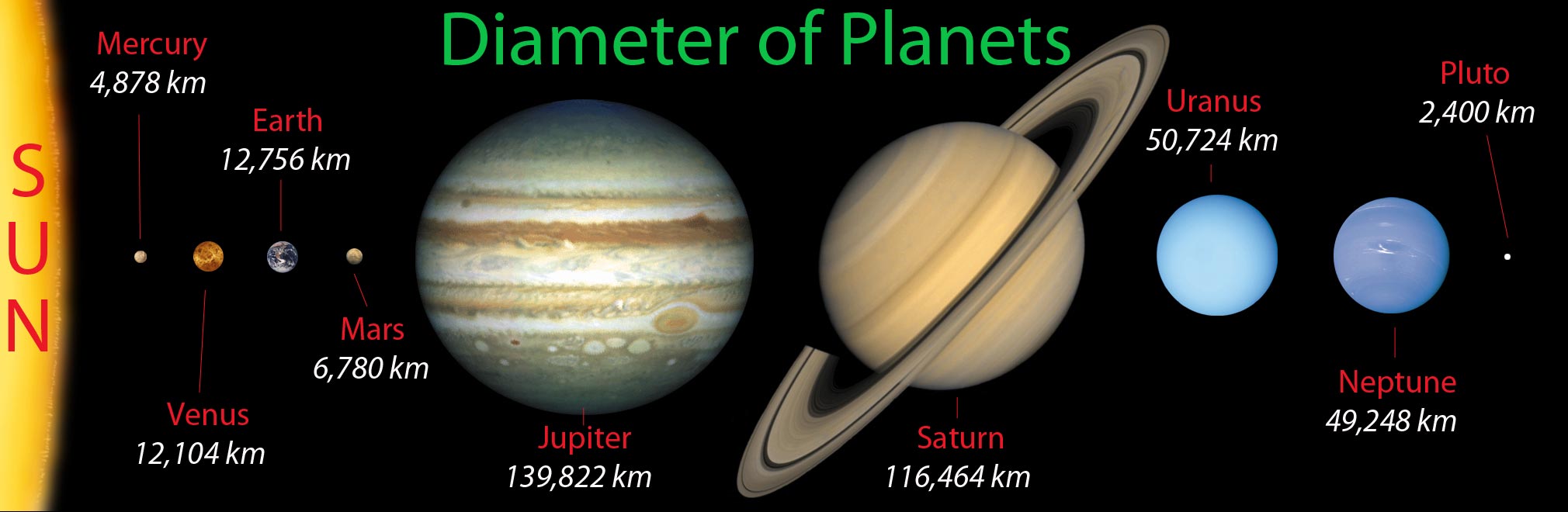 [Speaker Notes: What factors impact gravitational strength?

[Mass and distance]]
How does gravity impact the orbit of the planets?
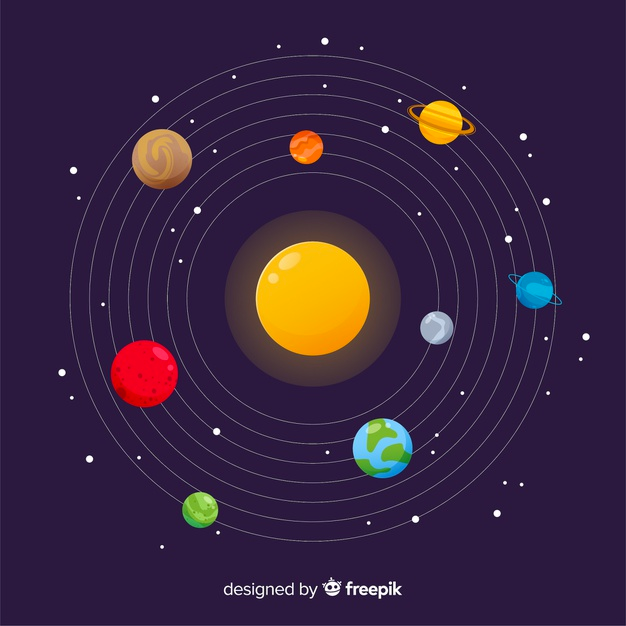 [Speaker Notes: How does gravity impact the orbit of the planets? 

[Gravity is what keeps the planets in orbit around the sun.]]
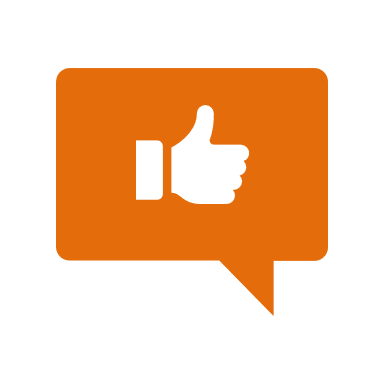 [Speaker Notes: Now, let’s talk about some examples of gravity.  

Feedback: When introducing examples use clear and easy to understand language.]
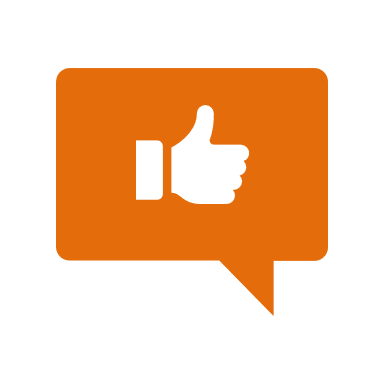 The moon orbiting the Earth
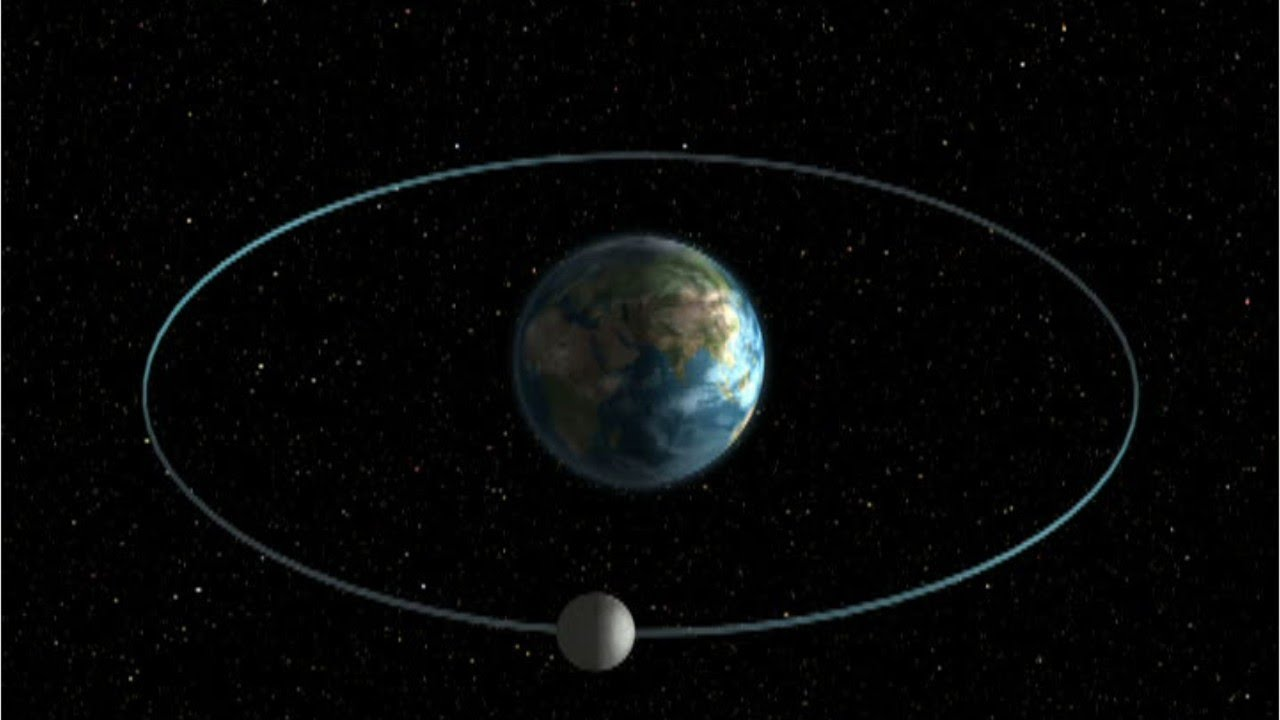 [Speaker Notes: An example of gravity is the moon orbiting the Earth. It stays in orbit due to the Earth’s gravitational force, the same way the planets orbit the sun.]
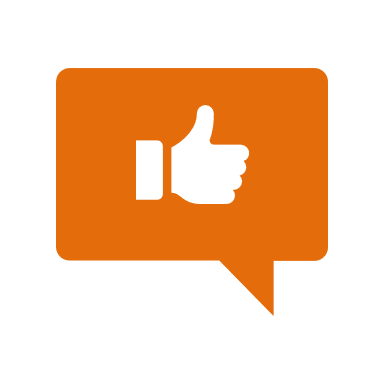 How we stay on the ground
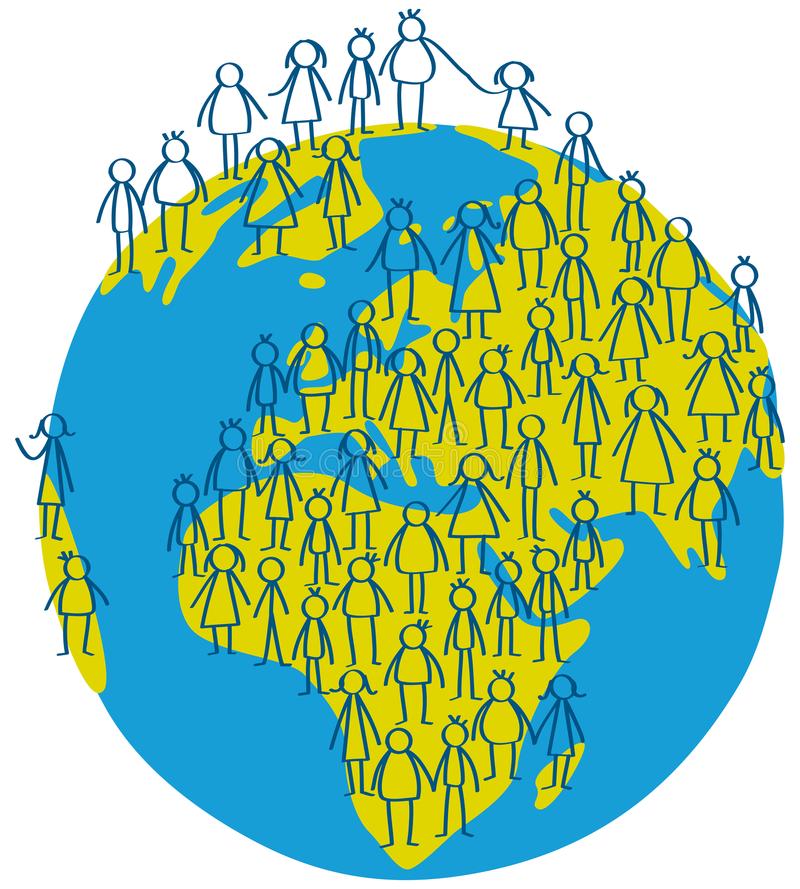 [Speaker Notes: Being able to stay on the ground is another example of gravity. Since we have mass, gravity keeps pulling us to the ground, which also has mass. This is why we aren’t just floating around.]
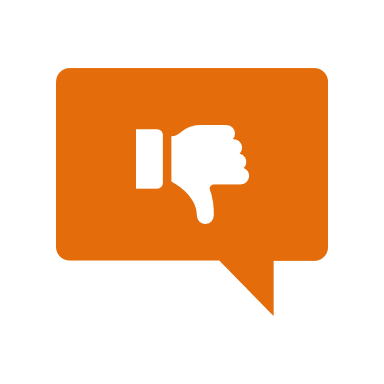 [Speaker Notes: Next, let’s talk about some non-examples of gravity.

Feedback: One important component of using non-examples is by clearly distinguishing similarities and explaining why it is a non-example.]
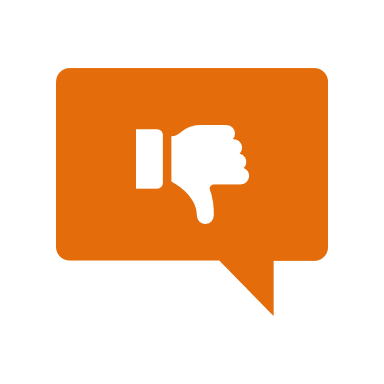 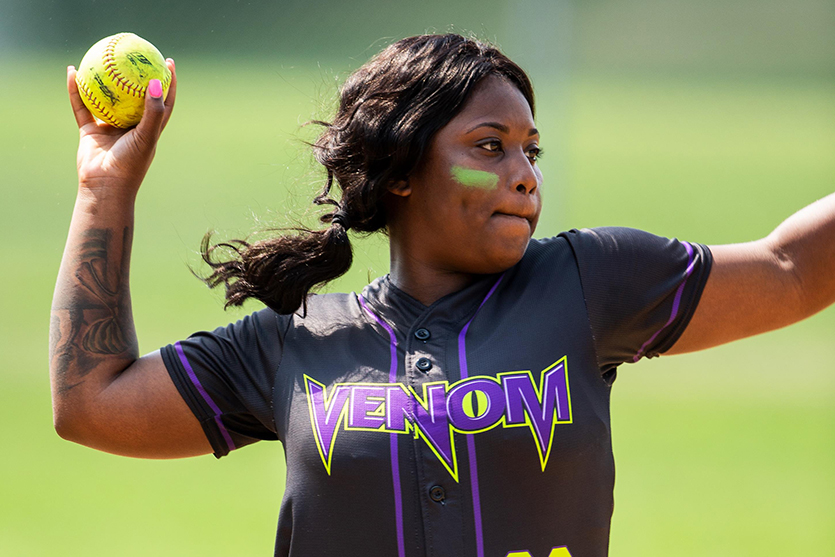 [Speaker Notes: Throwing a ball is not an example of gravity. Force is applied to counteract gravity.]
[Speaker Notes: Let’s check-in for understanding.]
What is an example of gravity?
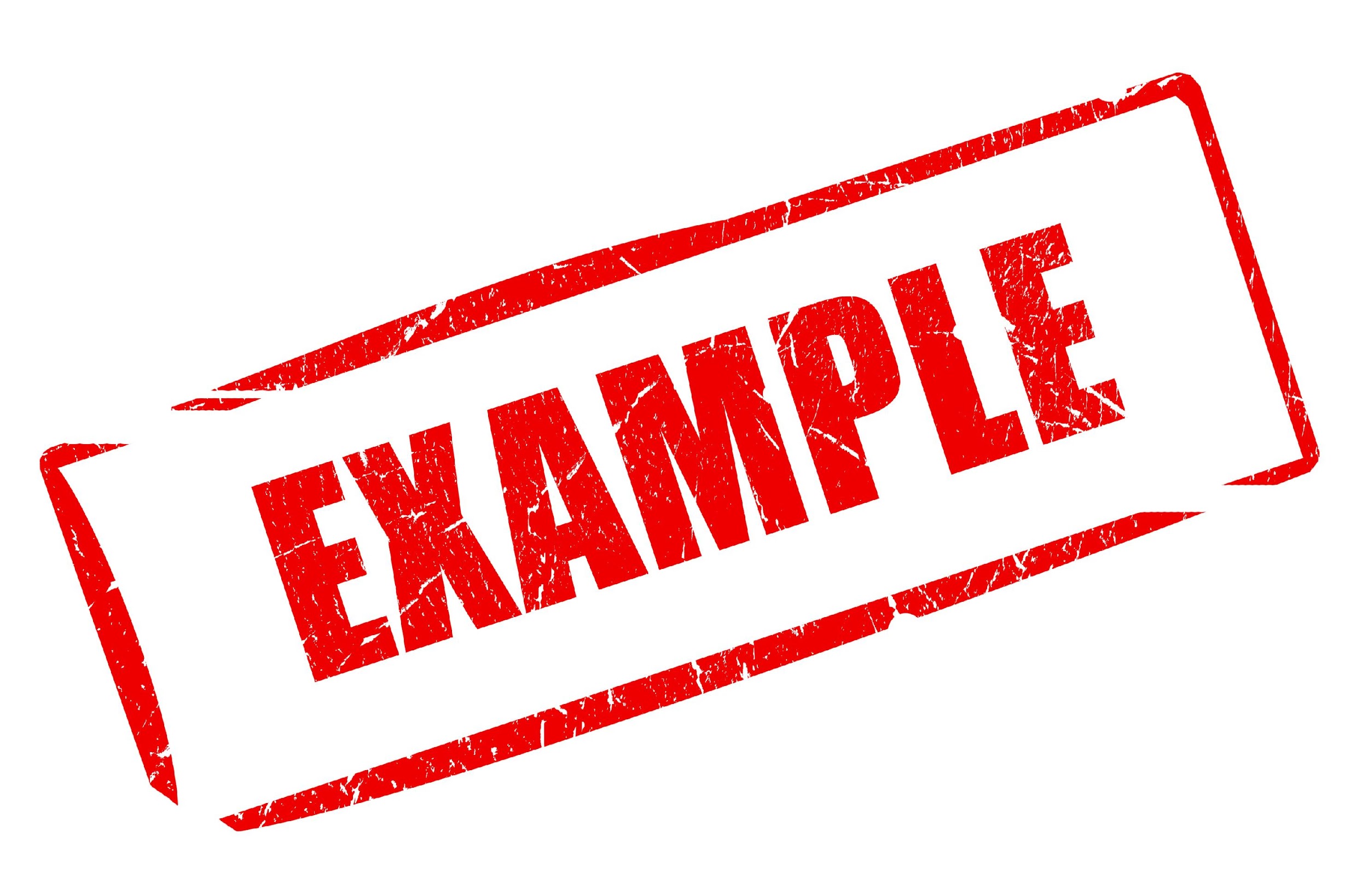 [Speaker Notes: What is an example of gravity? 

Feedback: Having students come up with their own examples can showcase their understanding and uncover misconceptions.]
Why is throwing a ball not an example of gravity?
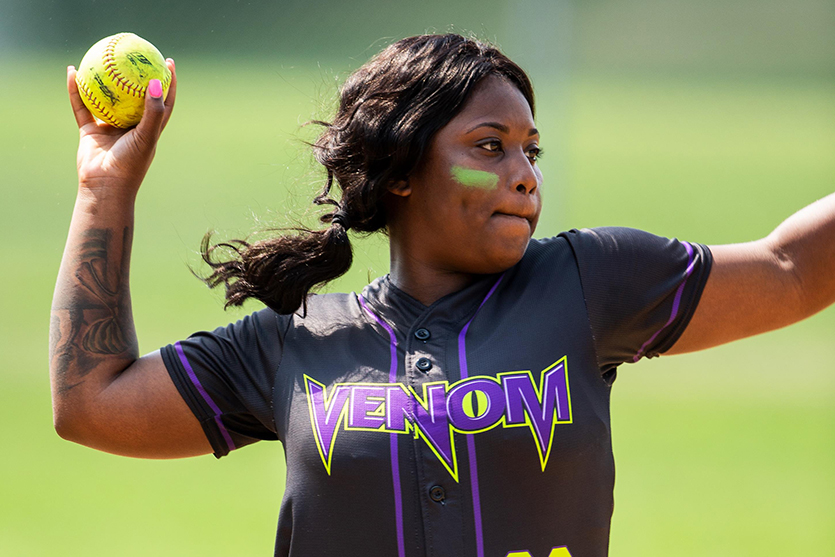 [Speaker Notes: Why is throwing a ball not an example of gravity? 

[Throwing a ball is not an example of gravity. Force is applied to counteract gravity.]]
What is gravity?
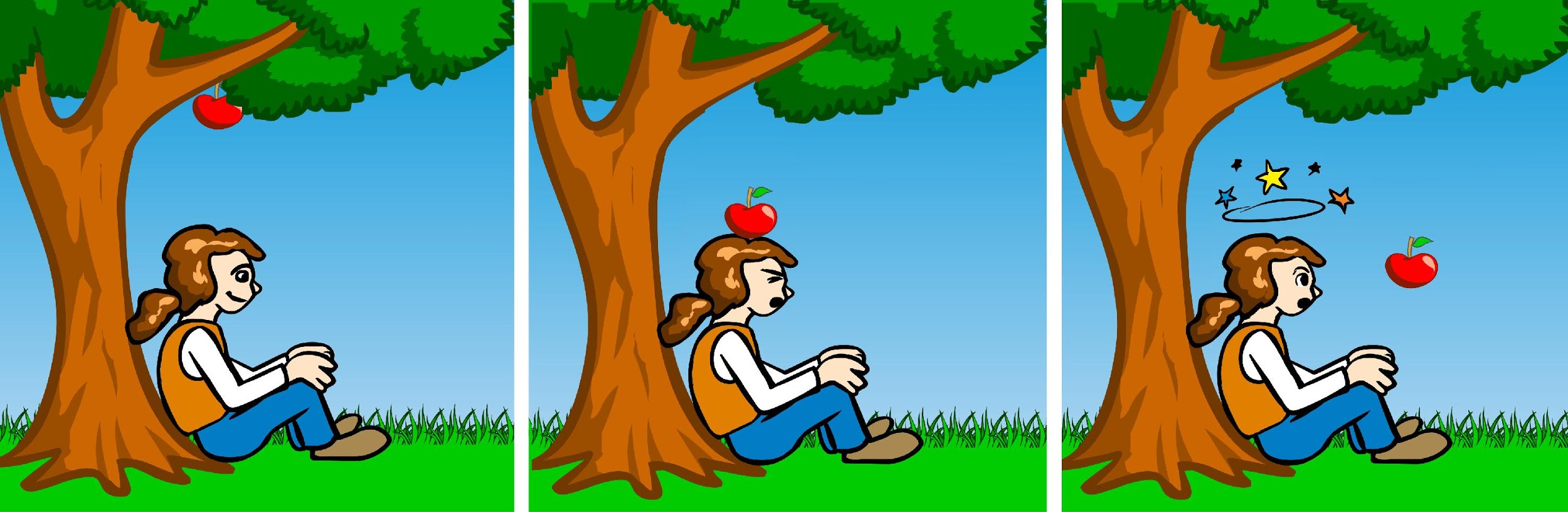 [Speaker Notes: What is gravity? 

[Gravity is a force that attracts objects toward the center of another object.]]
Which two factors influence the strength of an object’s gravitational field?
Mass and density
Mass and distance
Distance and temperature
Temperature and density
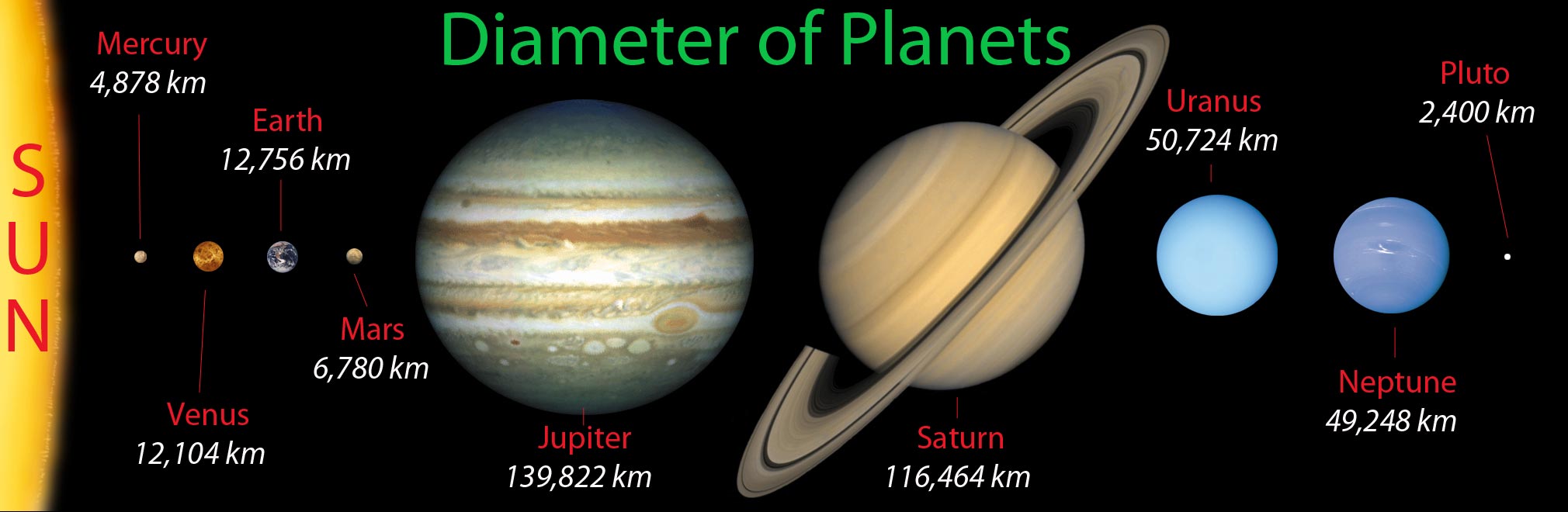 [Speaker Notes: Which two factors influence the strength of an object’s gravitational field?]
Which two factors influence the strength of an object’s gravitational field?
Mass and density
Mass and distance
Distance and temperature
Temperature and density
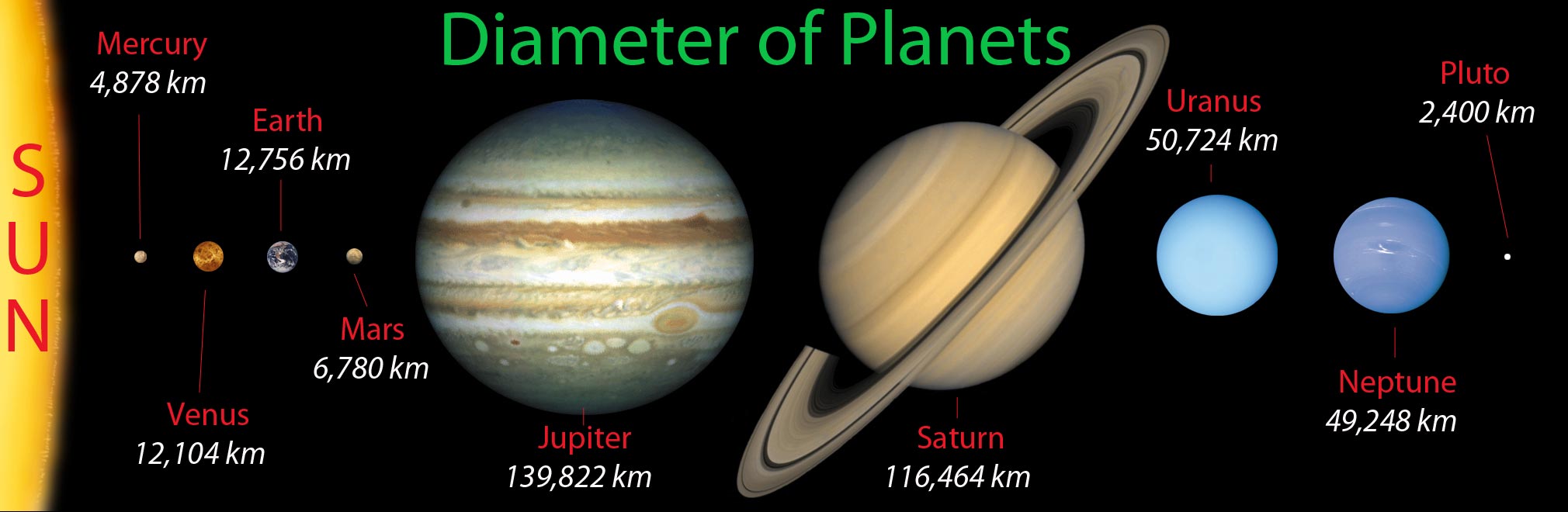 [Speaker Notes: Which two factors influence the strength of an object’s gravitational field? 

[Mass and distance]]
What is an example of gravity?
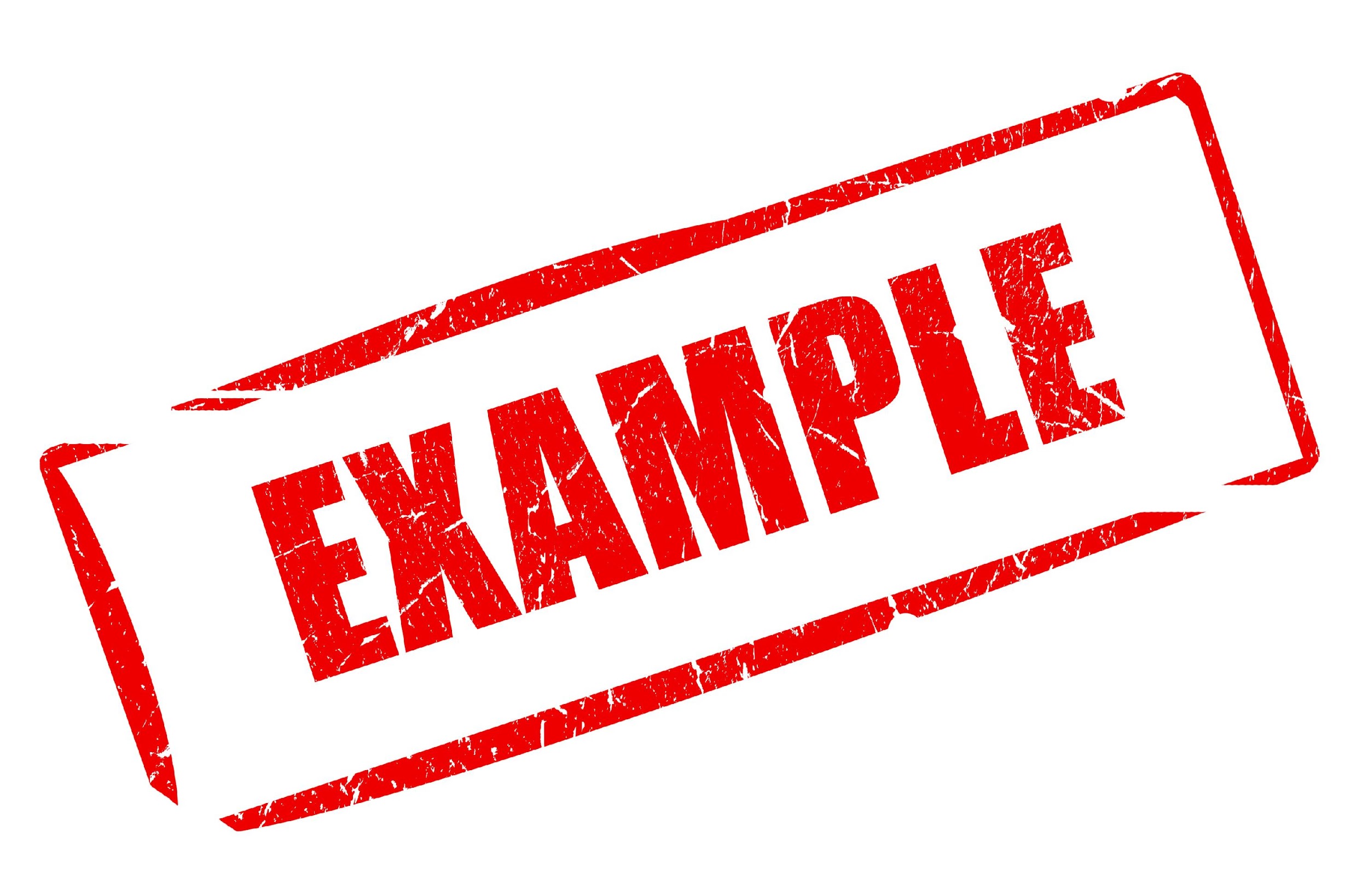 [Speaker Notes: What is an example of gravity? 

Feedback: Confirming students' understanding with lots of opportunities to respond when closing a lesson is super important.]
Remember!!!
[Speaker Notes: So remember!

Feedback: It is important to review the key term when closing the lesson.]
Gravity: a force that attracts objects toward the center of another object
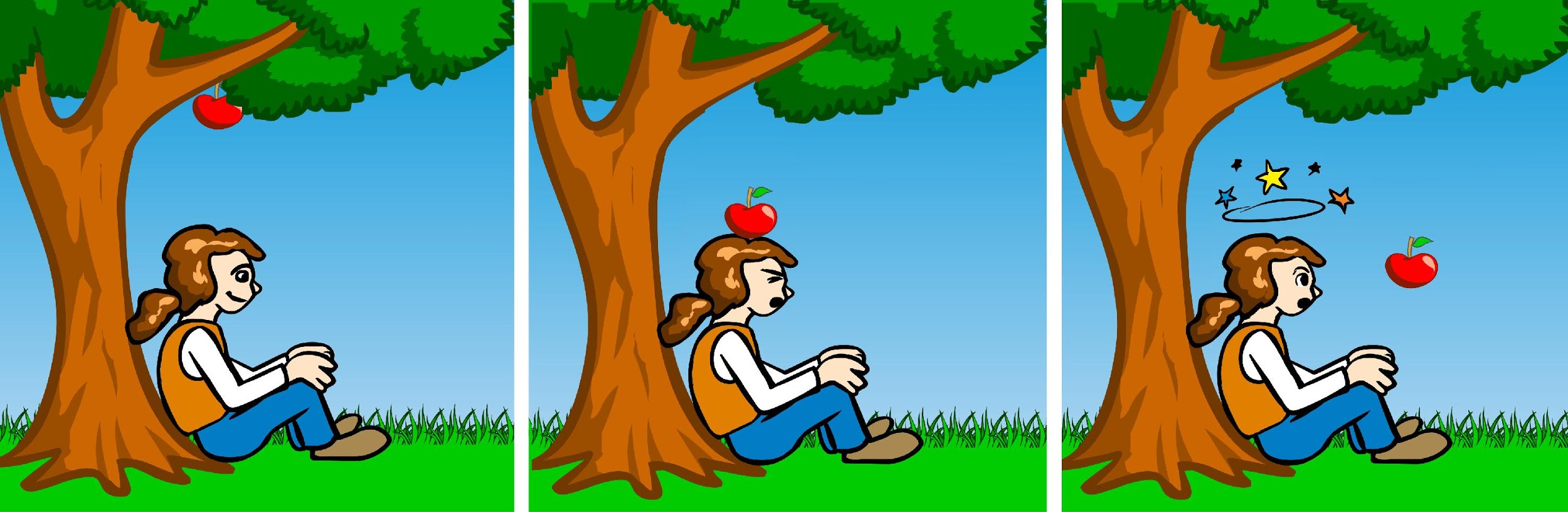 [Speaker Notes: Gravity is a force that attracts objects toward the center of another object.]
Gravitational field strength is influenced by mass and distance
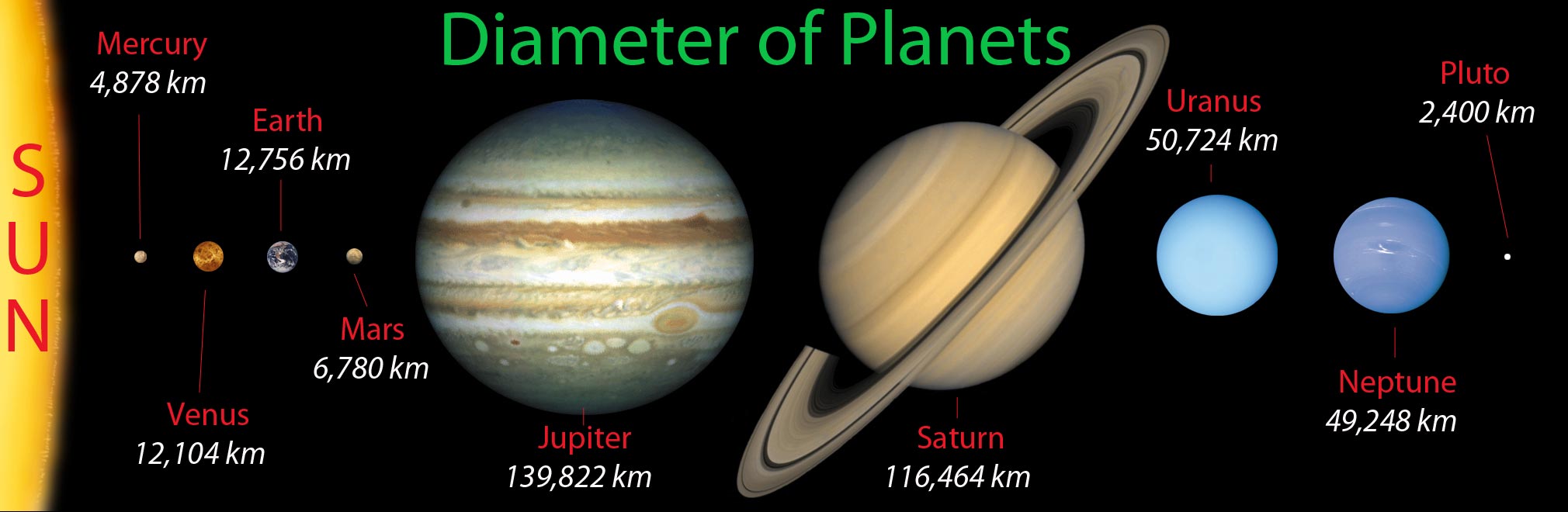 [Speaker Notes: The strength of an object’s gravitational field depends on its mass and the distance between it and another object with mass.]
Big Question: What are the differences between the inner and outer planets?
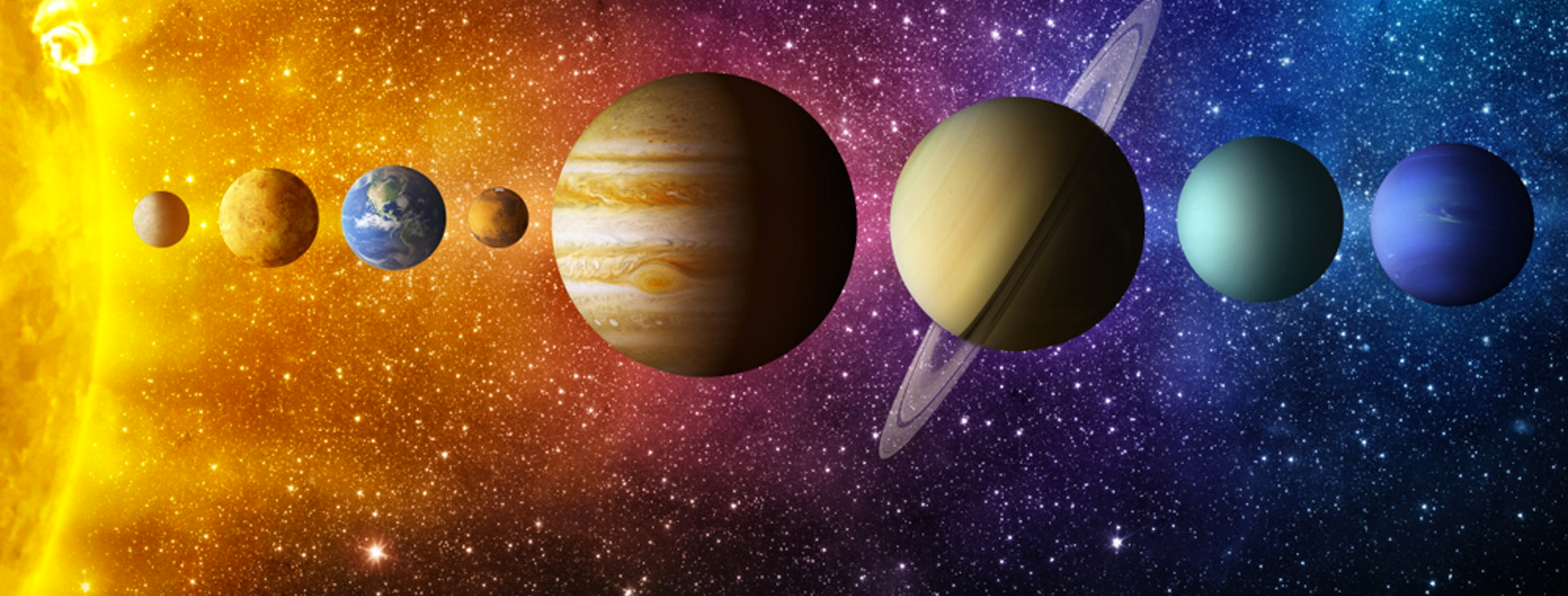 [Speaker Notes: Explicit cue to revisit the big question at the end of the lesson:  Okay everyone.  Now that we’ve learned the term, let’s reflect once more on our big question.  Was there anything that we predicted earlier that was correct or incorrect? Do you have any new hypotheses to share?]
Simulation Activity
Gravitational Force
(Gizmos)
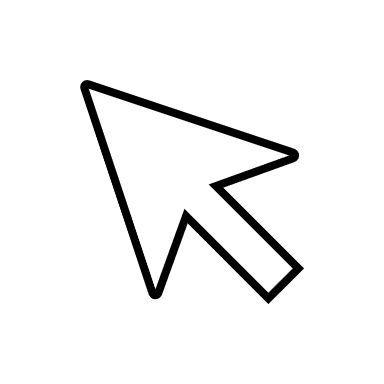 Click the link above to explore gravity and the gravitational force between two objects.
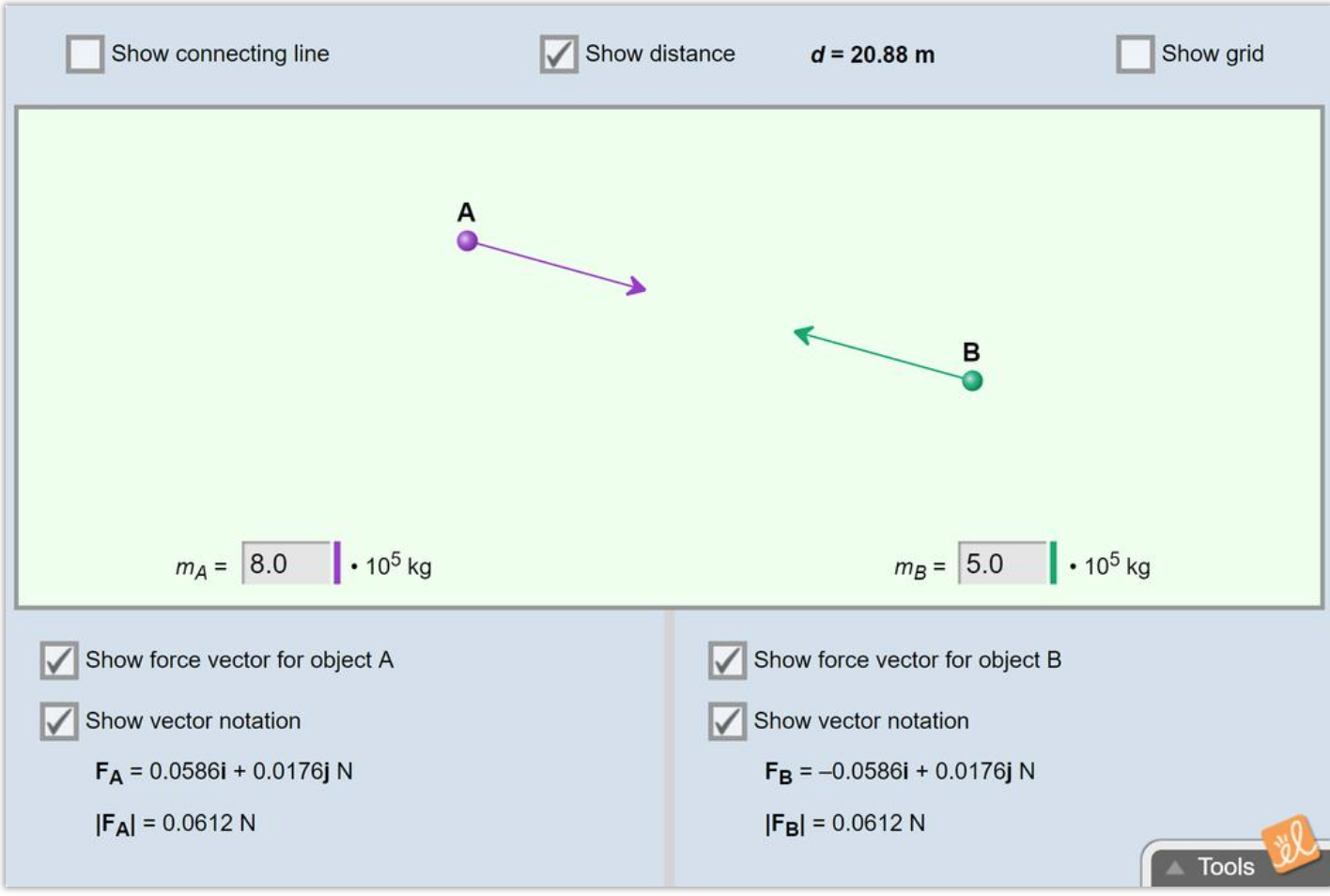 [Speaker Notes: Click the link above to explore gravity and the gravitational force between two objects.

Feedback: Explore learning gizmos are a great resource for inquiry based learning activities.]
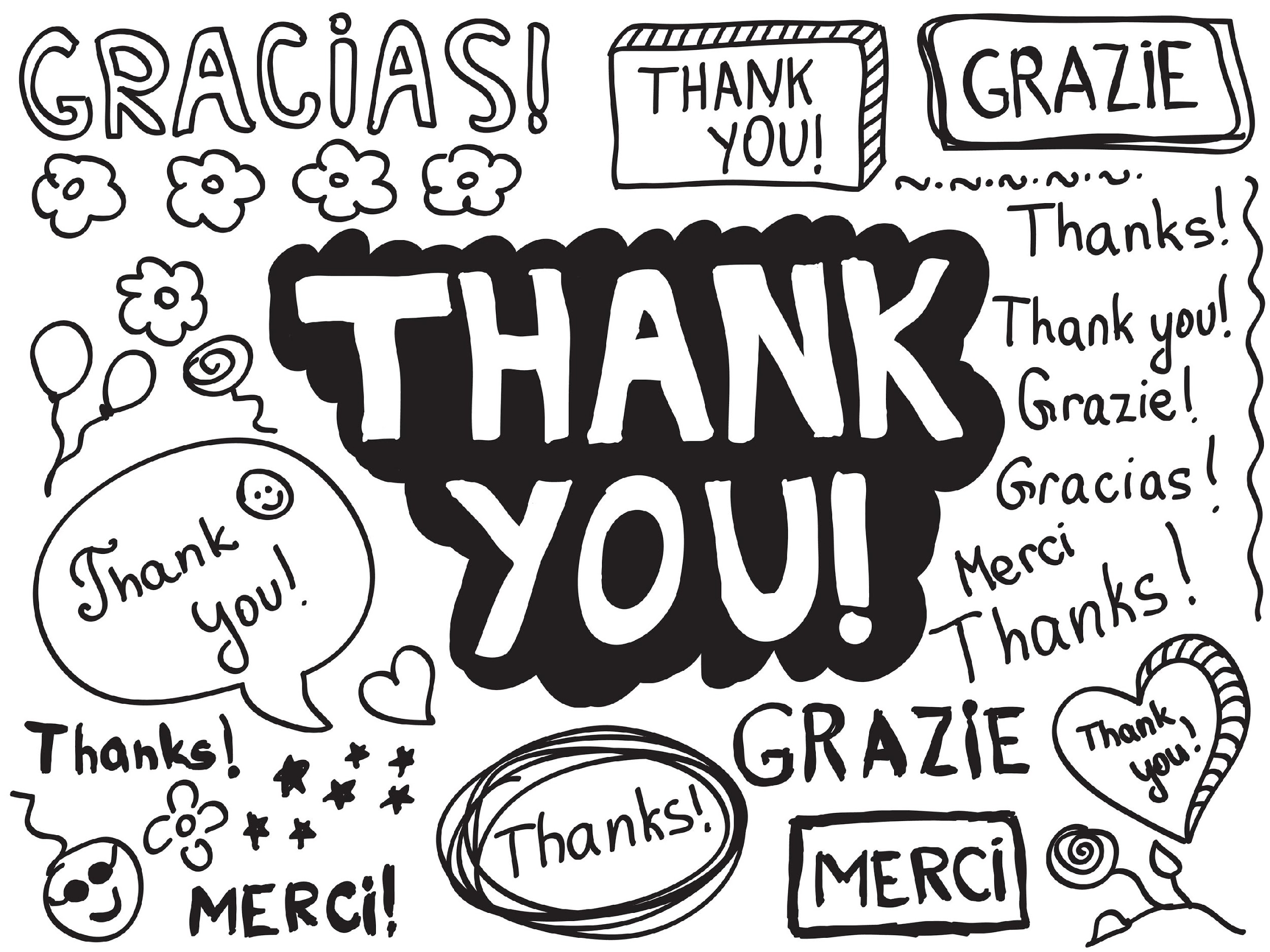 [Speaker Notes: Thanks for watching, and please continue watching CAPs available from this website.]
This Video Was Created With Resources From:
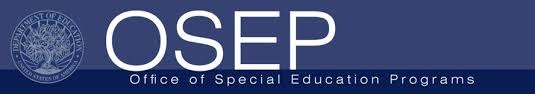 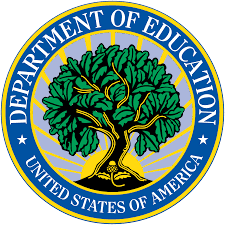 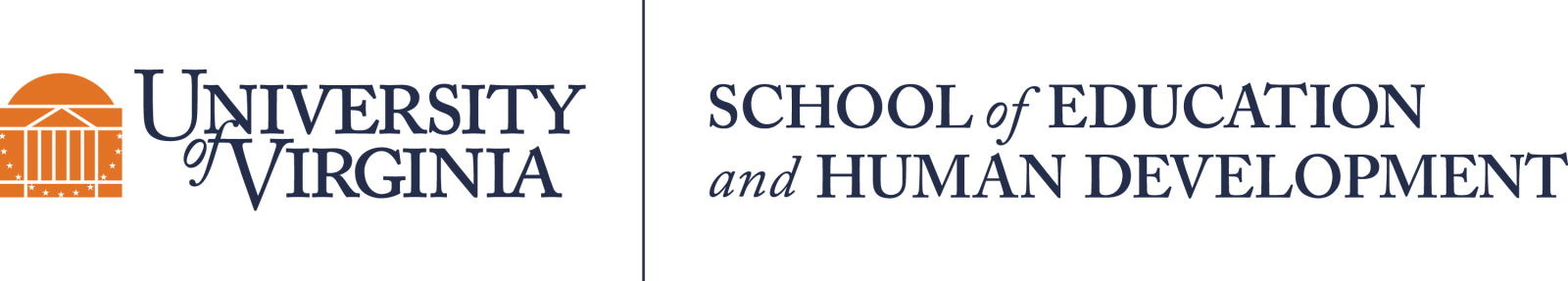 Questions or Comments

 Michael Kennedy, Ph.D.          MKennedy@Virginia.edu 
Rachel L Kunemund, Ph.D.	             rk8vm@virginia.edu
“Big Idea” Question
Intro
Review Concepts
Check-In Questions
Teacher Demo
Vocabulary
Student-Friendly Definition
Examples & Non-Examples
Morphological Word Parts
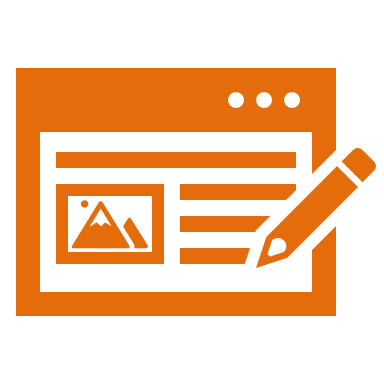 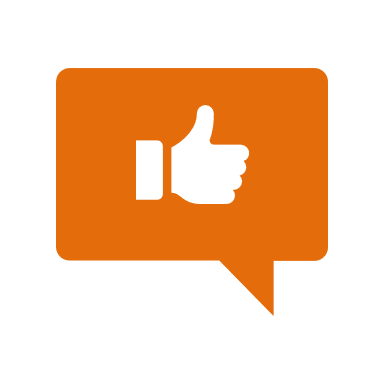 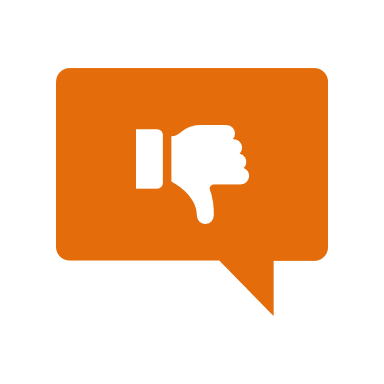 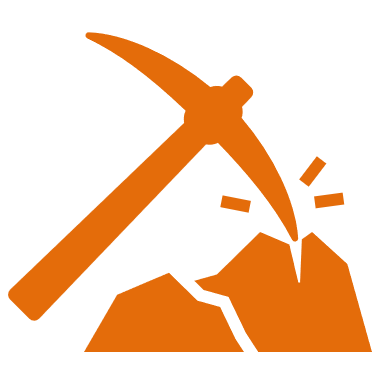 Simulation/Activity
[Speaker Notes: OK everyone, get ready for our next lesson.  Just as a reminder, these are the different components that our lesson may include, and you’ll see these icons in the top left corner of each slide so that you can follow along more easily!]
Inner Planets
Intro
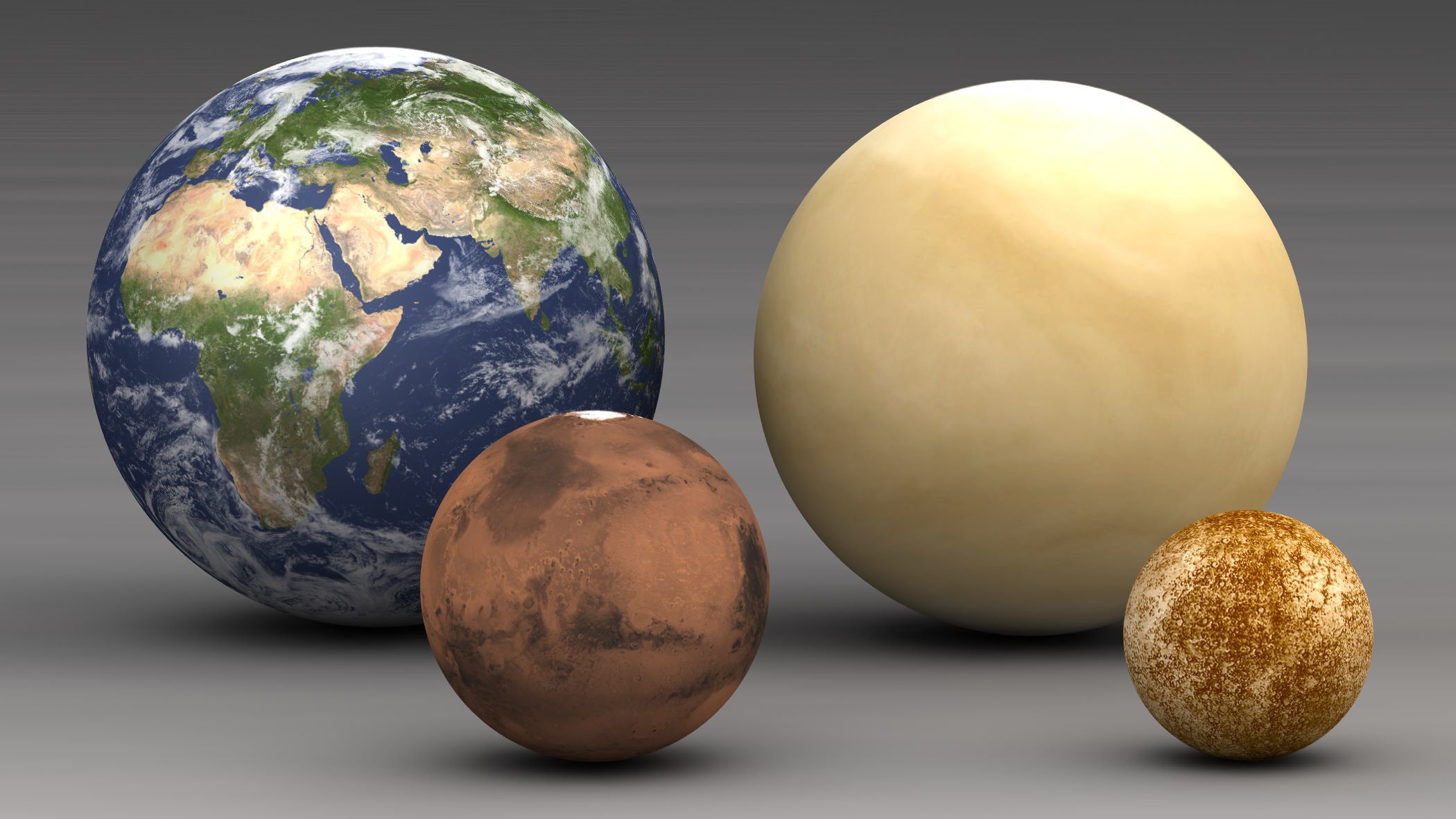 [Speaker Notes: Today we’re going to learn about inner planets.]
Big Question: What are the differences between the inner and outer planets?
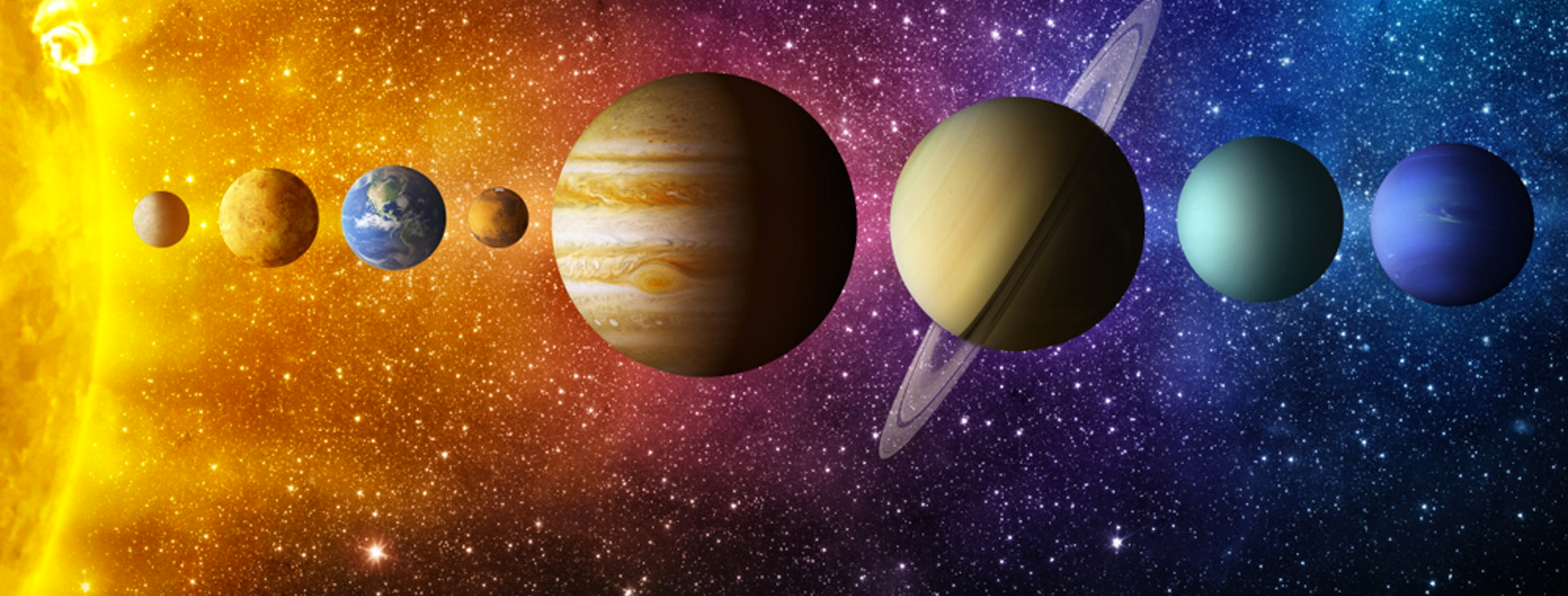 [Speaker Notes: Before we start, let’s think about our “big question”: What are the differences between the inner and outer planets?
[Pause and illicit predictions from students.]

I love all these thoughtful scientific hypotheses!  Be sure to keep this question and your predictions in mind as we move through these next few lessons, and we’ll continue to revisit it.]
Demonstration
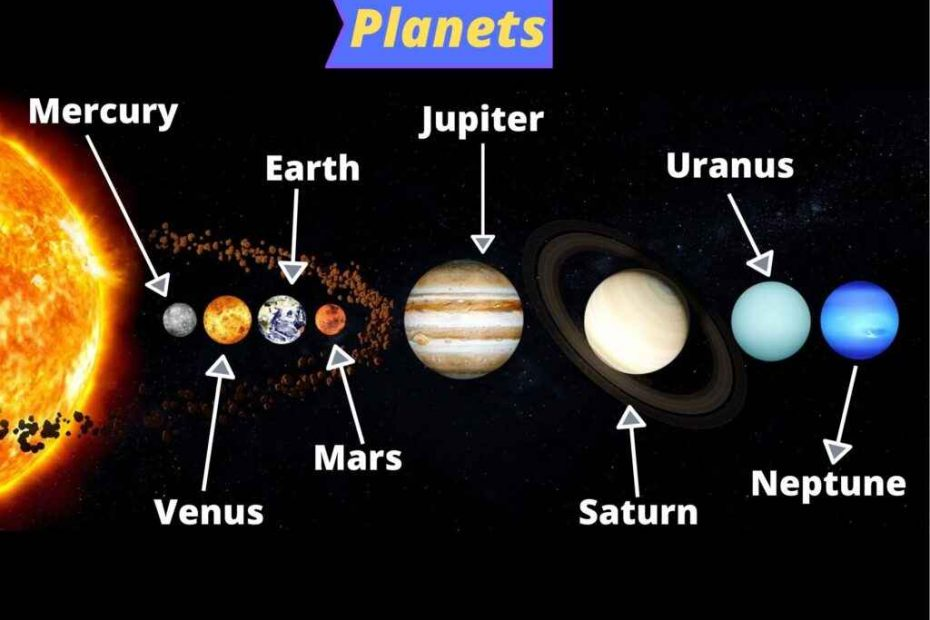 [Speaker Notes: The image above shows the order of planets from the sun. Think of the term inner planets and predict what you think the four inner planets in our solar system. What criteria did you use to determine the four inner planets?

Feedback: Providing students with the opportunity to make predictions about what will happen allows them to think critically about the content.]
[Speaker Notes: Now let’s pause for a moment to check your understanding.]
What do you predict are the four inner planets? Explain your reasoning.
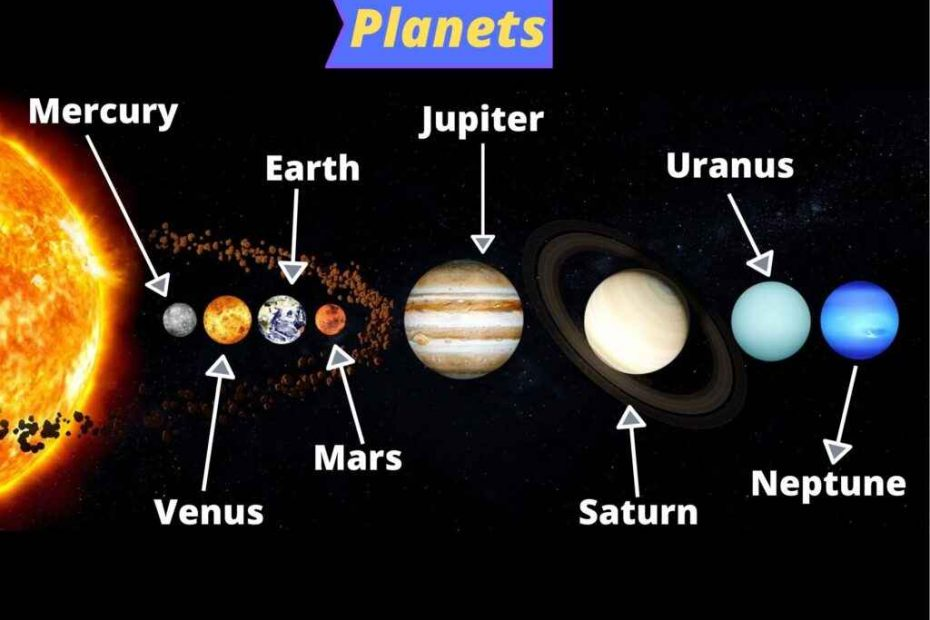 [Speaker Notes: What do you predict are the four inner planets? explain your reasoning. (*Provide wait time and give specific feedback based on student responses)]
[Speaker Notes: Before we move on to our new vocabulary term, let’s review some other words & concepts that you already learned and make sure you are firm in your understanding.]
The Solar System: the sun with all the planets and other bodies that revolve around it
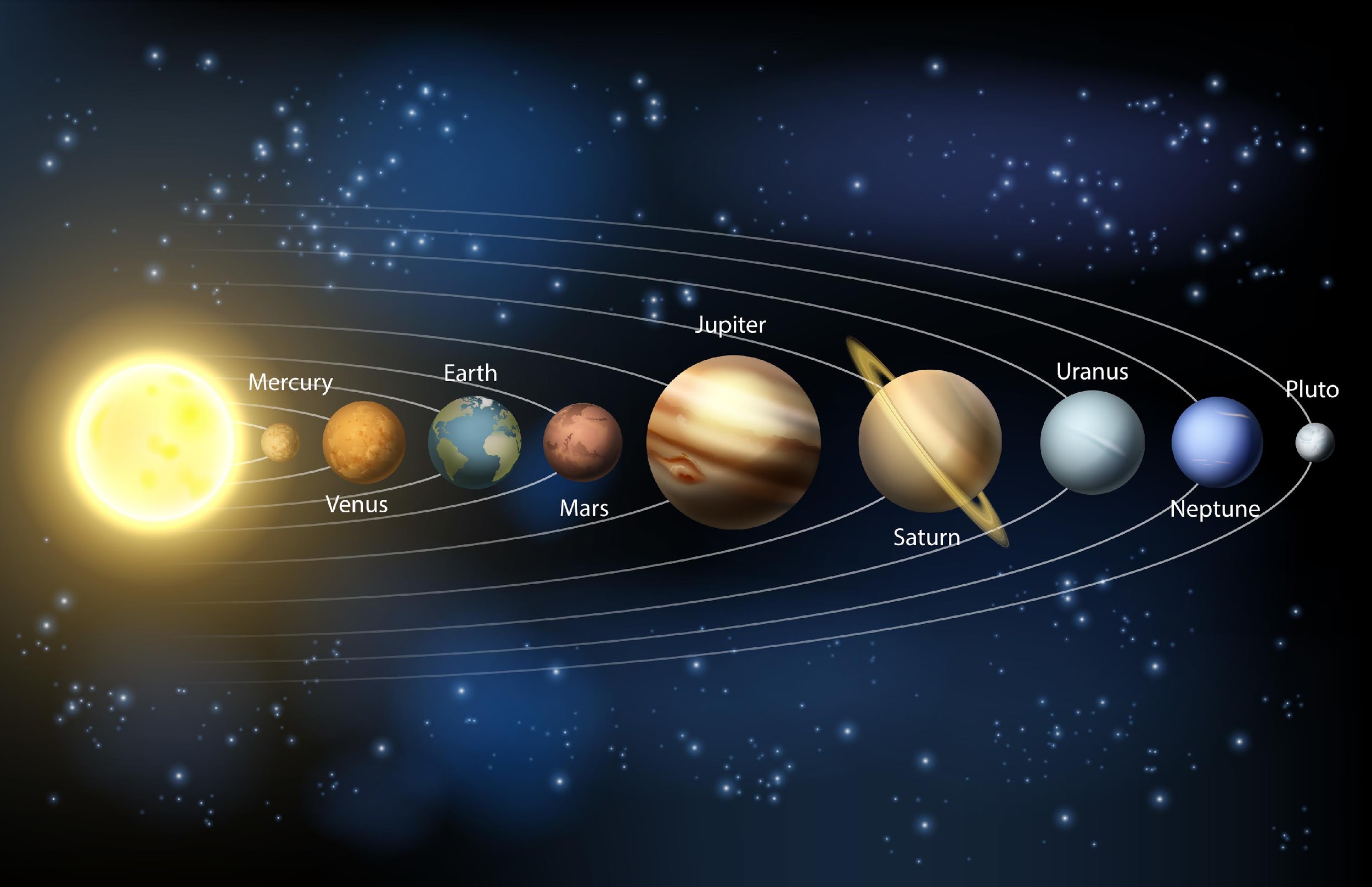 [Speaker Notes: The solar system is the sun with all the planets and other bodies that revolve around it.]
Planet: a body or object in space that revolves around a star and has a spherical shape
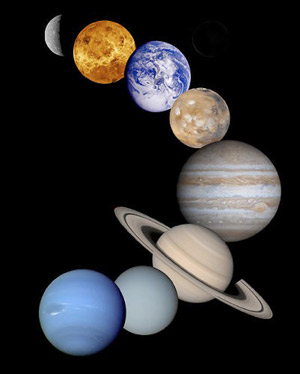 [Speaker Notes: A planet is a body or object in space that revolves around a star and has a spherical shape.]
Gravity: a force that attracts objects toward the center of another object
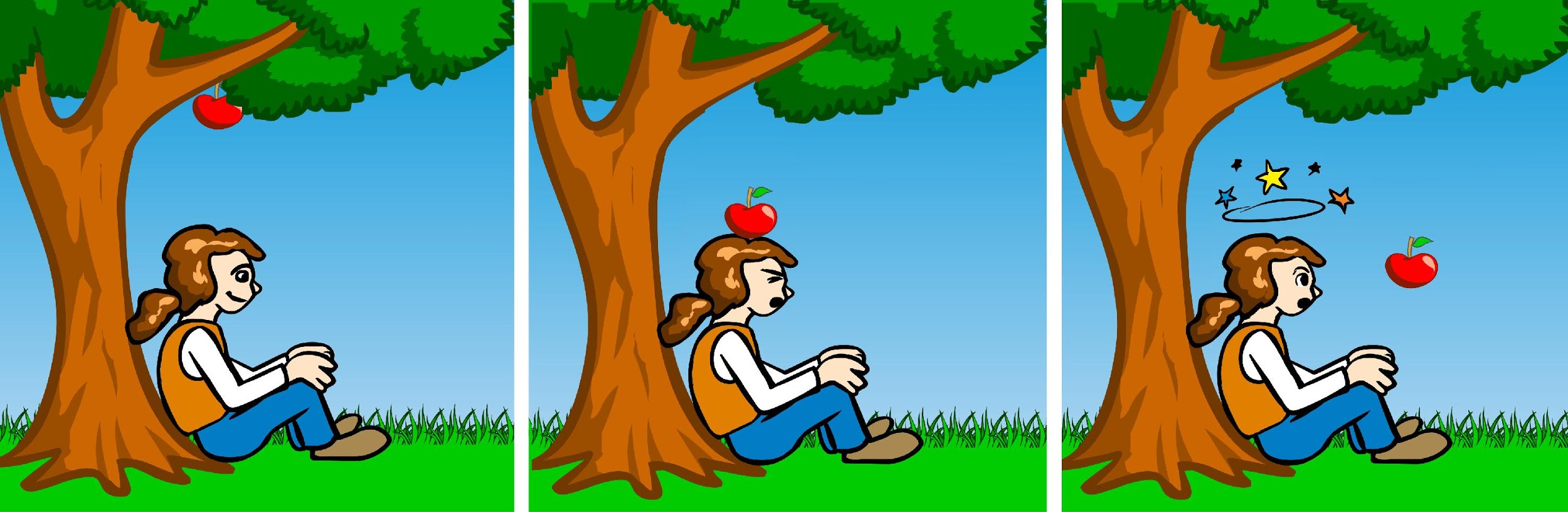 [Speaker Notes: Gravity is a force that attracts objects toward the center of another object.]
[Speaker Notes: Now let’s pause for a moment to check your understanding.]
What is a solar system?
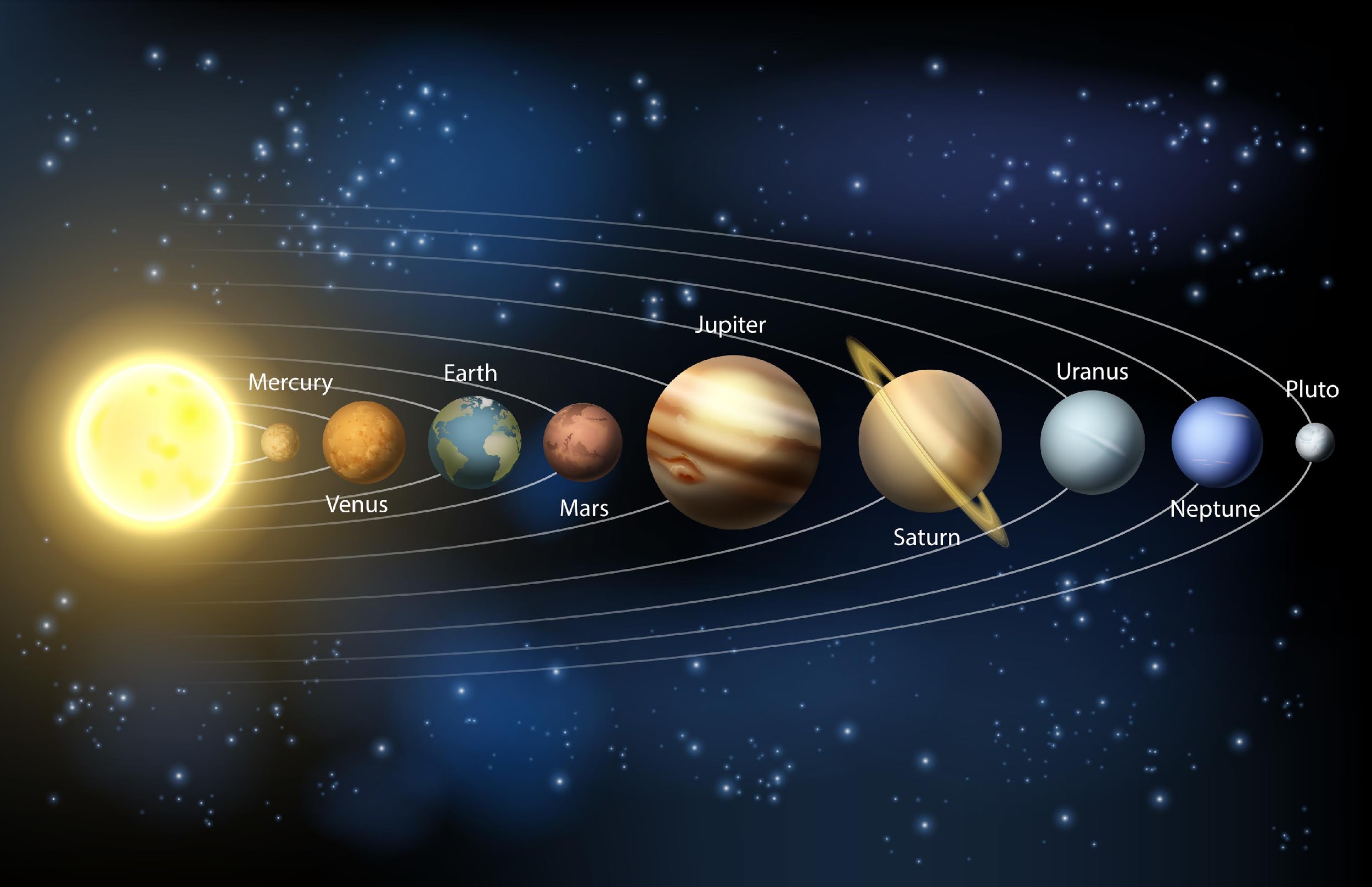 [Speaker Notes: What is a solar system? (*Provide wait time and give specific feedback based on student responses)

[A solar system is the sun with all the planets and other bodies that revolve around it.]]
What is the relationship between gravity, the planets, and the sun?
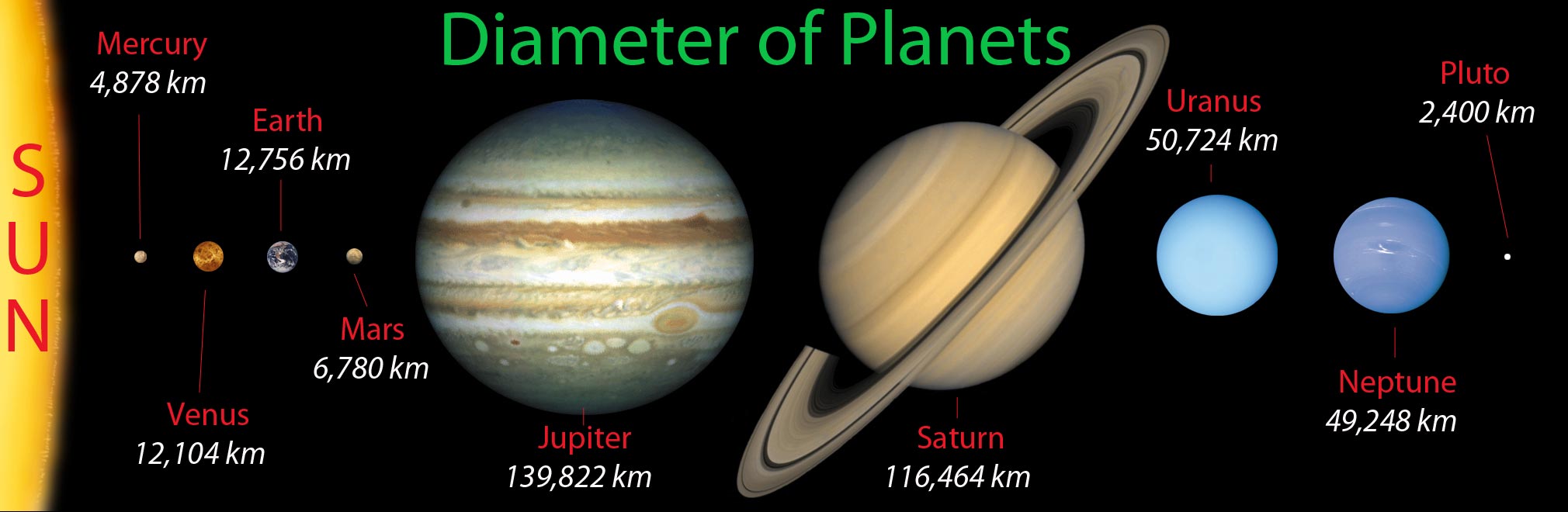 [Speaker Notes: What is the relationship between gravity, the planets, and the sun? (*Provide wait time and give specific feedback based on student responses)

[The gravitational force of the sun is what keeps the planets in orbits around the sun.]]
Inner Planets
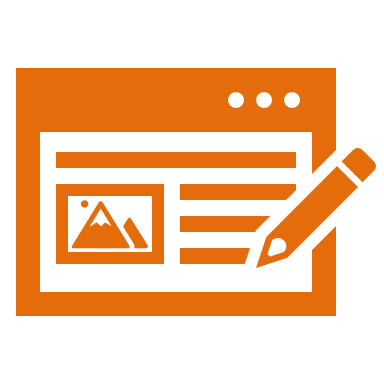 [Speaker Notes: Now that we’ve reviewed, let’s define our new term, inner planets.]
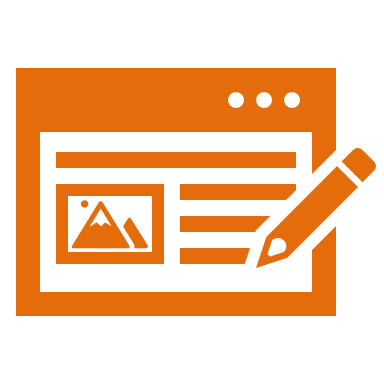 Inner Planets: first four (closest) planets in our solar system
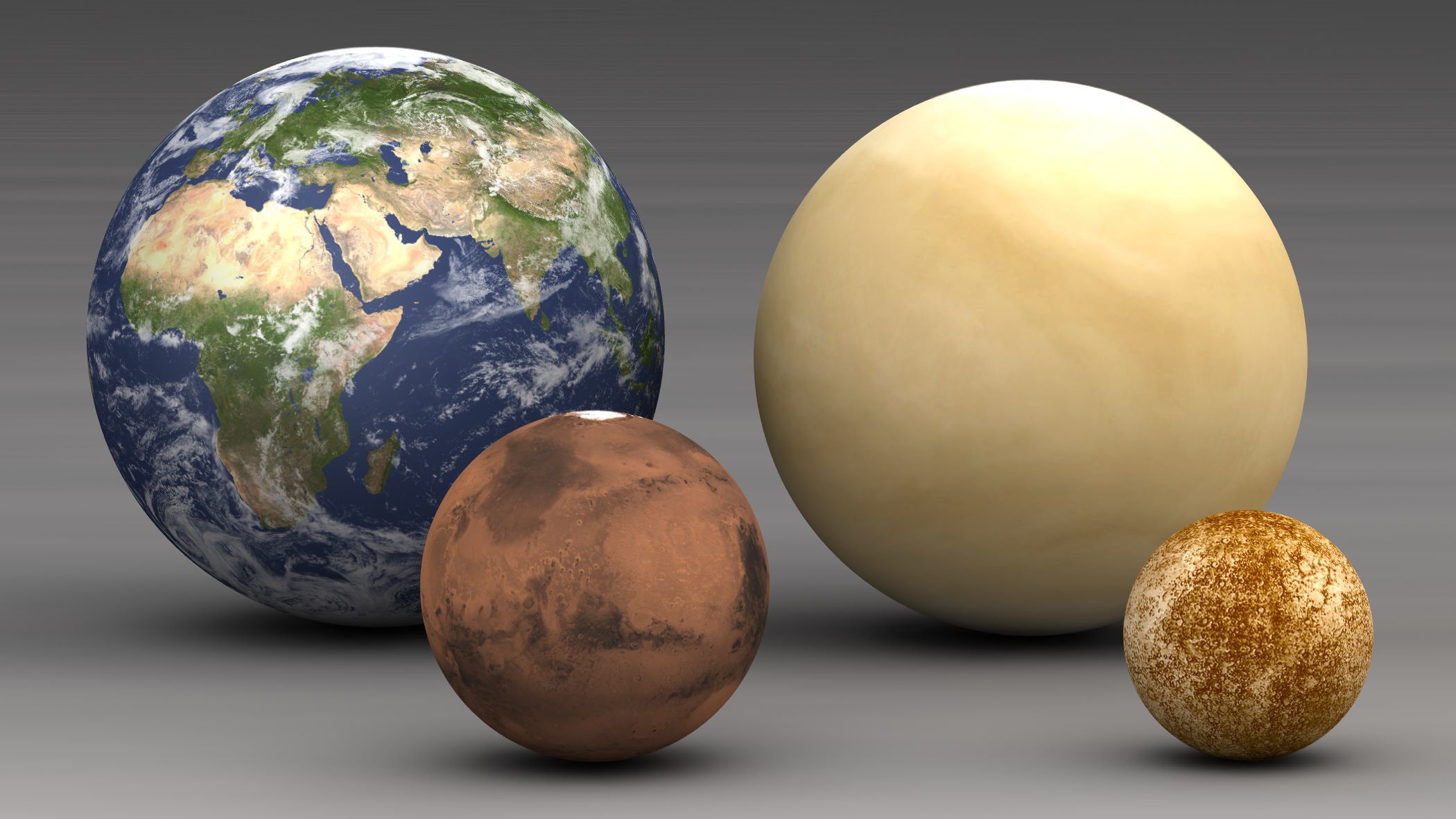 [Speaker Notes: The inner planets are the first four planets in our solar system, closest to the sun. Mercury, Venus, Earth, and Mars are the inner planets.]
[Speaker Notes: Let’s check-in for understanding.]
What is an inner planet?
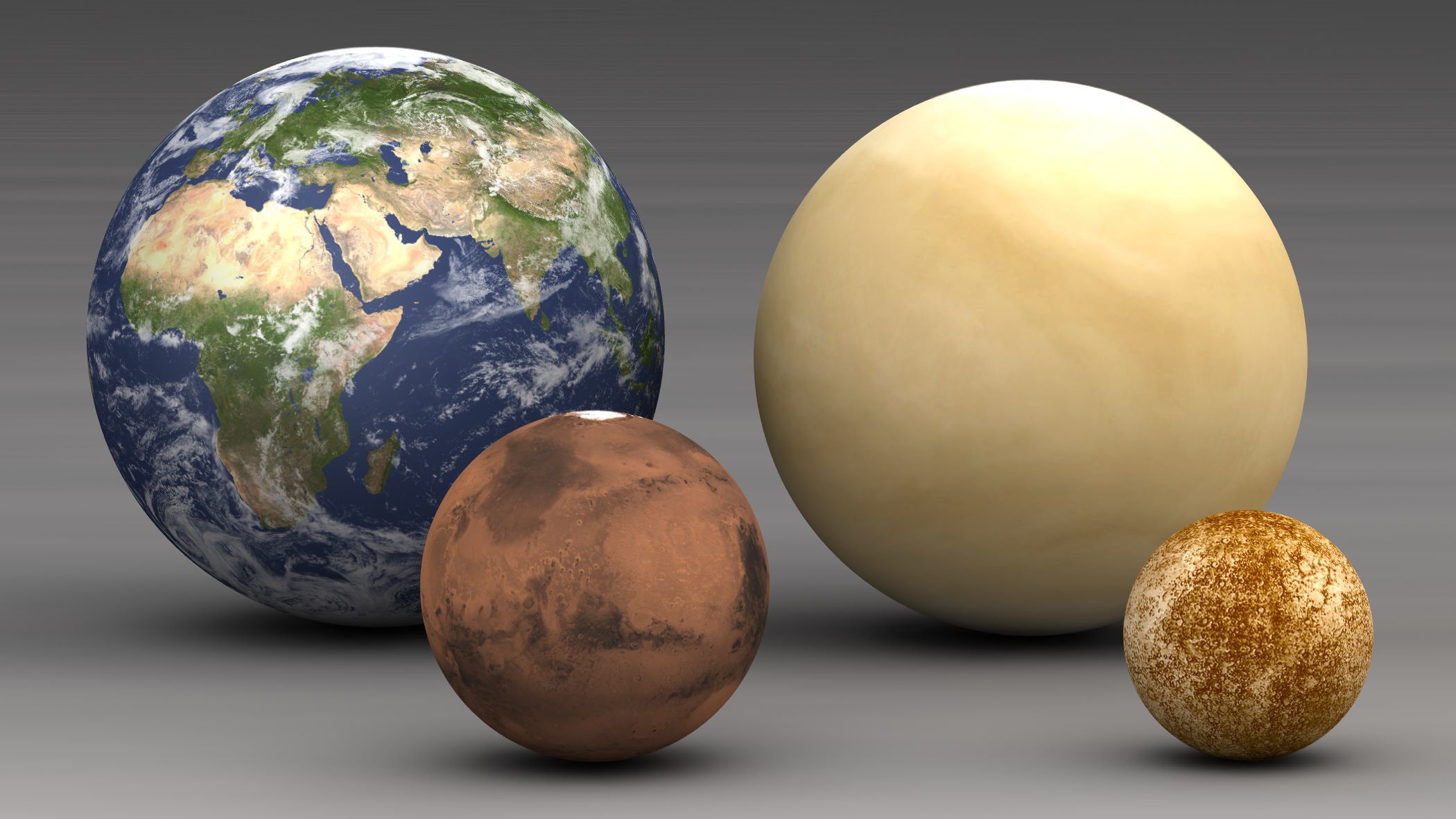 [Speaker Notes: What is an inner planet? (*Provide wait time and give specific feedback based on student responses)

(The inner planets are the first four planets in our solar system, closest to the sun.)]
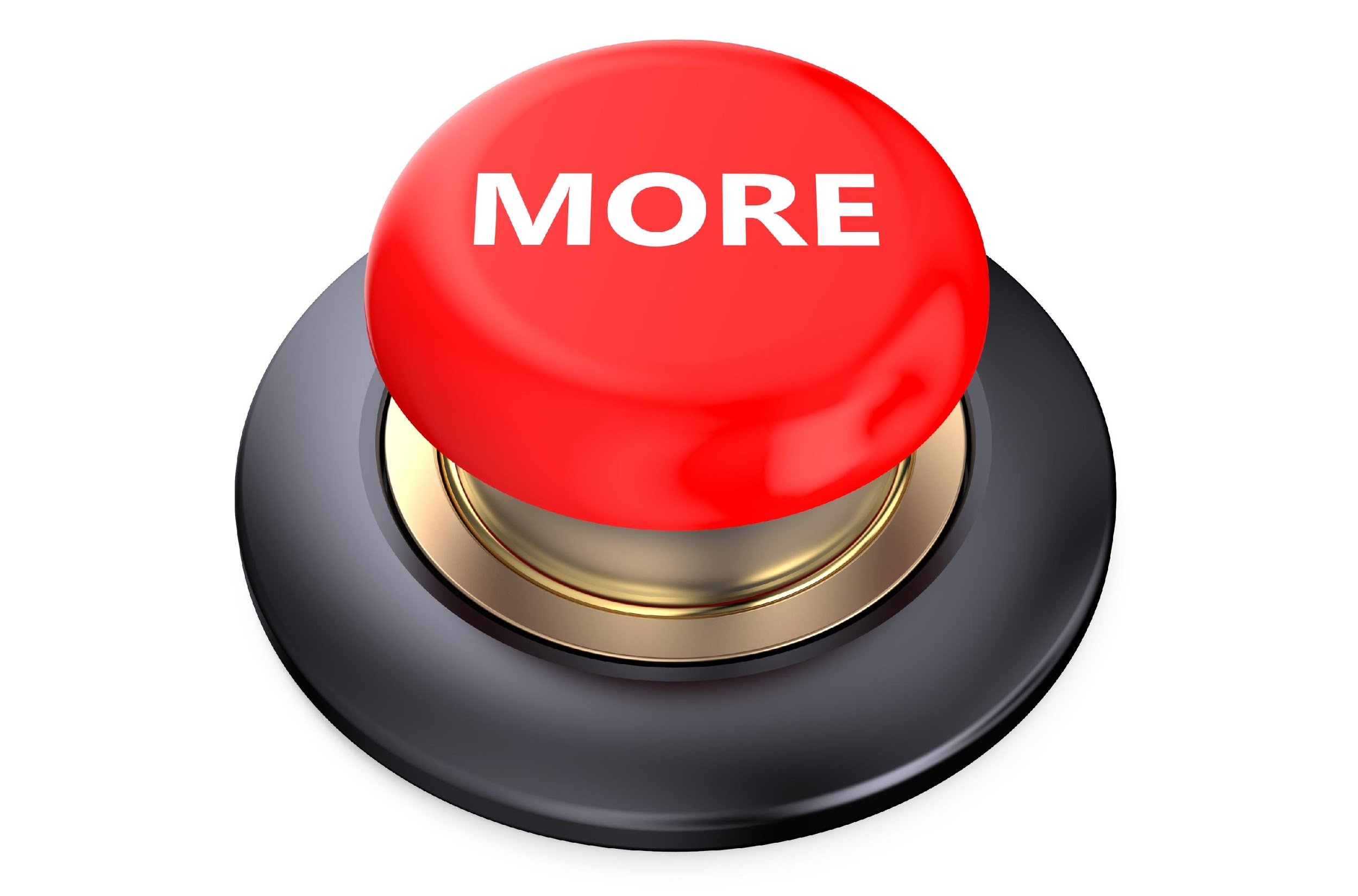 [Speaker Notes: That is the basic definition, but there is a bit more you need to know.]
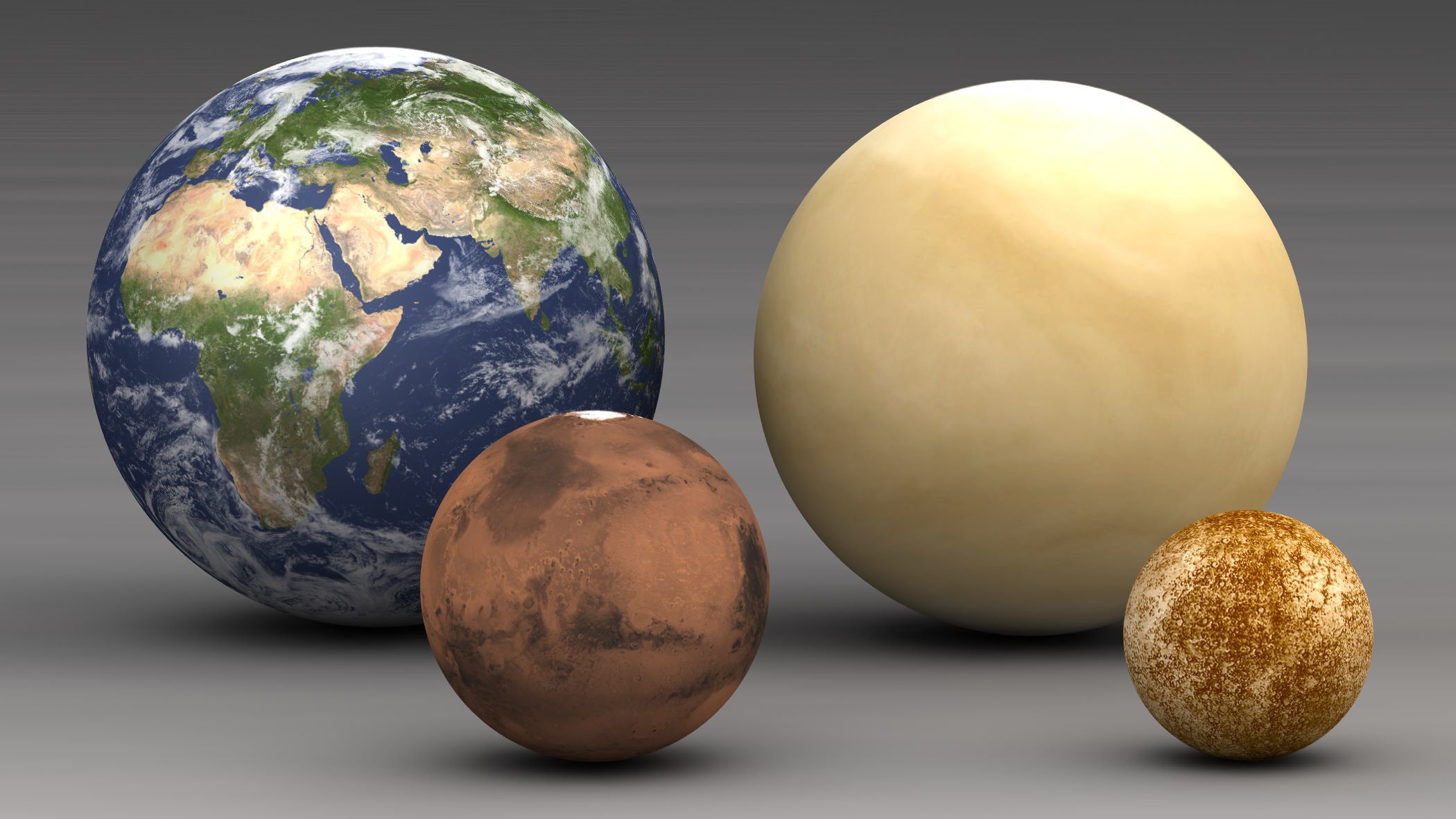 [Speaker Notes: These planets are grouped together because they are closer to the sun, and because they are relatively small in size and have rocky surfaces.]
[Speaker Notes: Let’s check-in for understanding.]
Why are the inner planets grouped together?
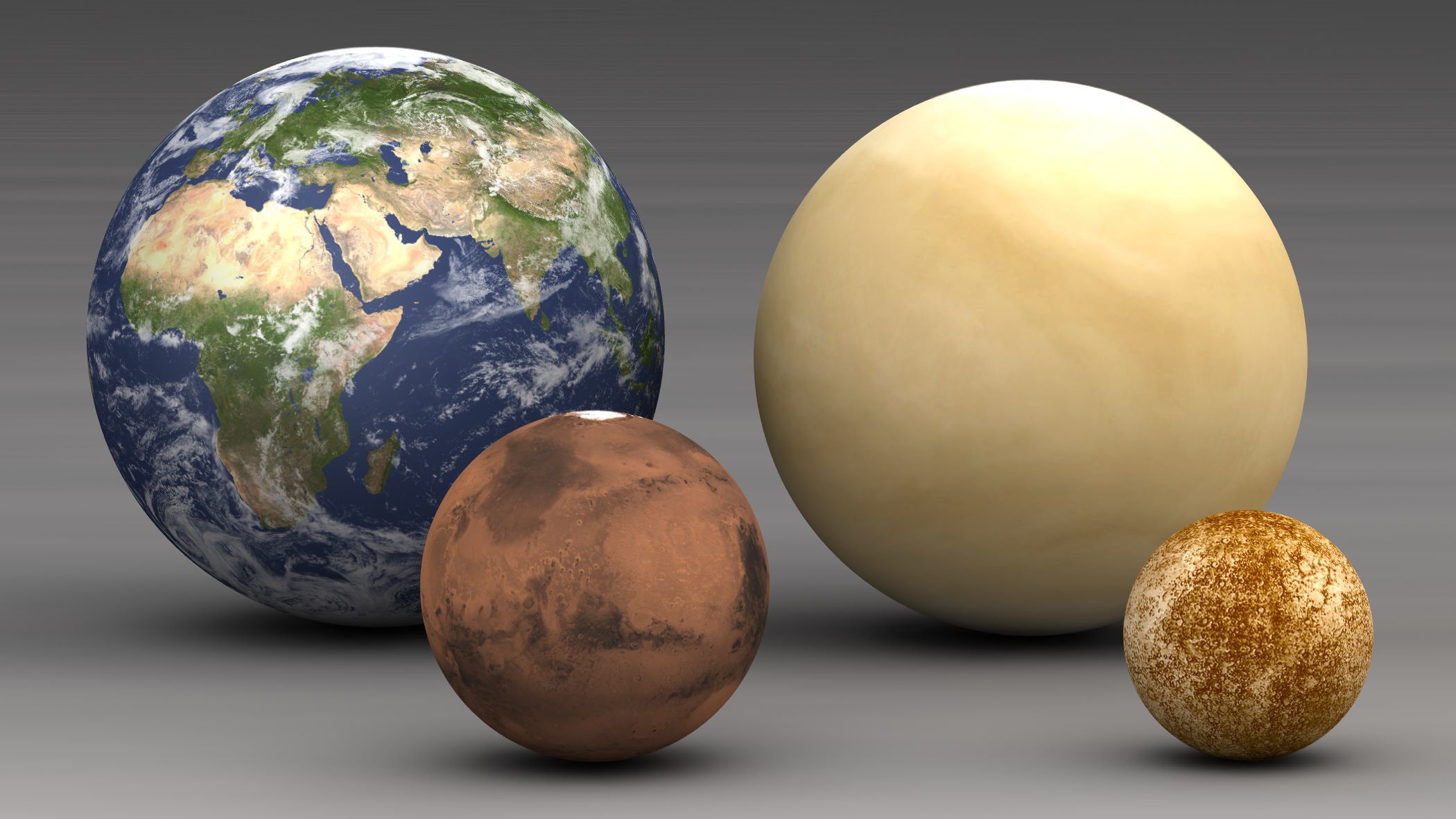 [Speaker Notes: Why are the inner planets grouped together? (*Provide wait time and give specific feedback based on student responses)

[These planets are grouped together because they are closer to the sun, and because they are relatively small in size and have rocky surfaces.]]
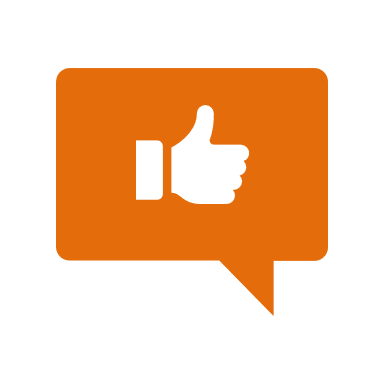 [Speaker Notes: Now, let’s talk about some examples of the inner planets.]
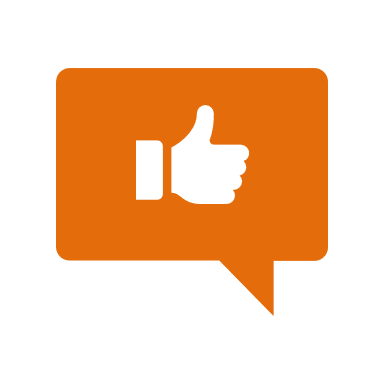 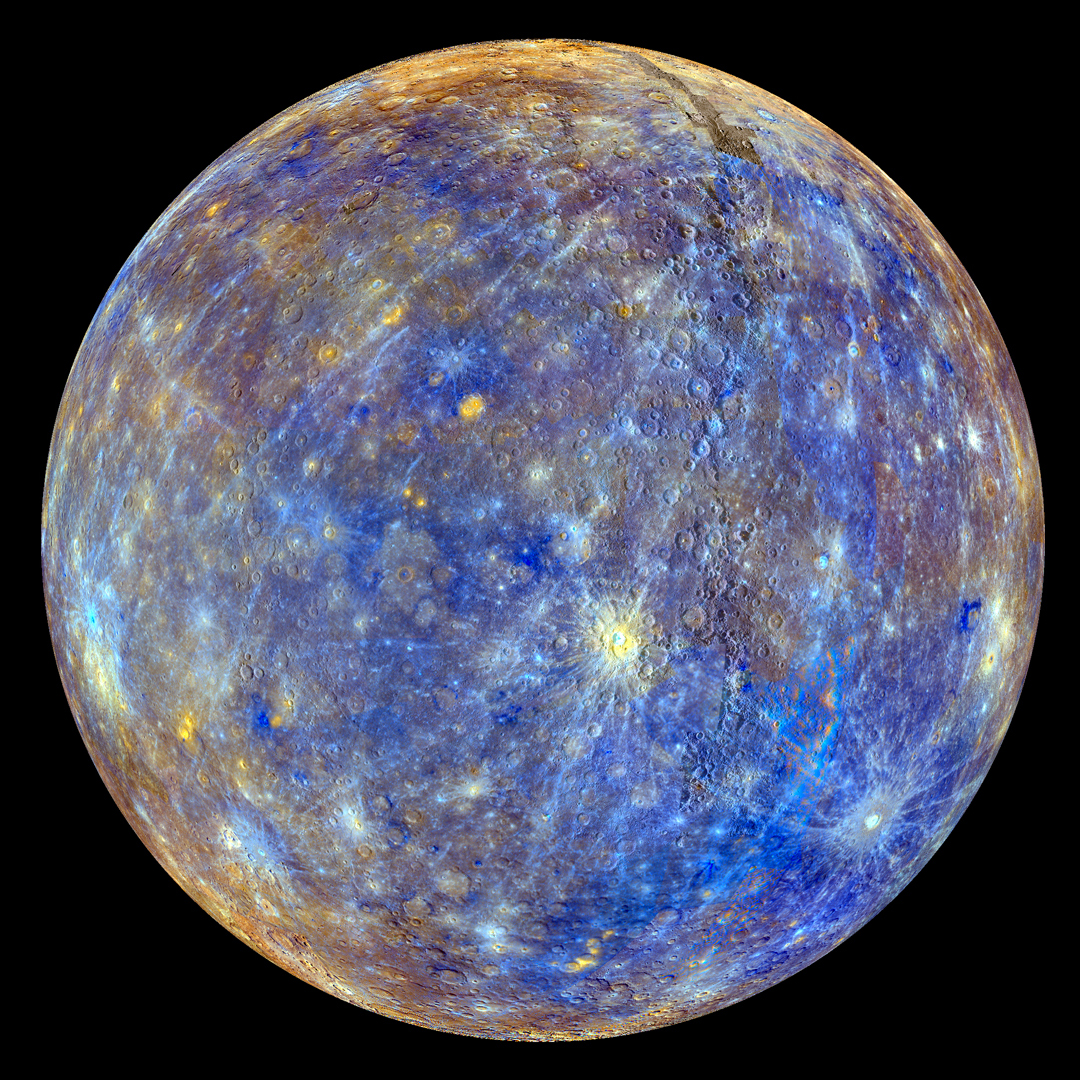 [Speaker Notes: Mercury is one of the inner planets. It has a solid surface with many craters.]
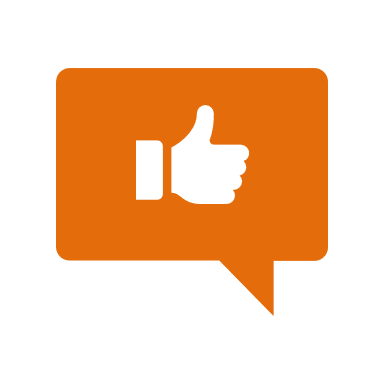 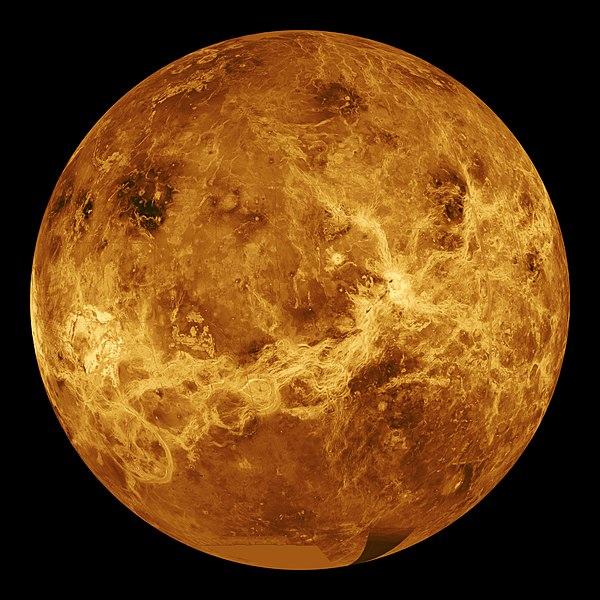 [Speaker Notes: Venus is one of the inner planets. Its crust is mostly basalt (rocky) and it is the hottest planet in the solar system.]
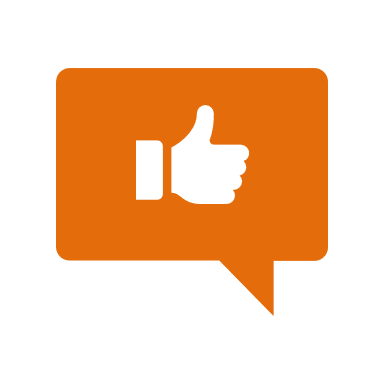 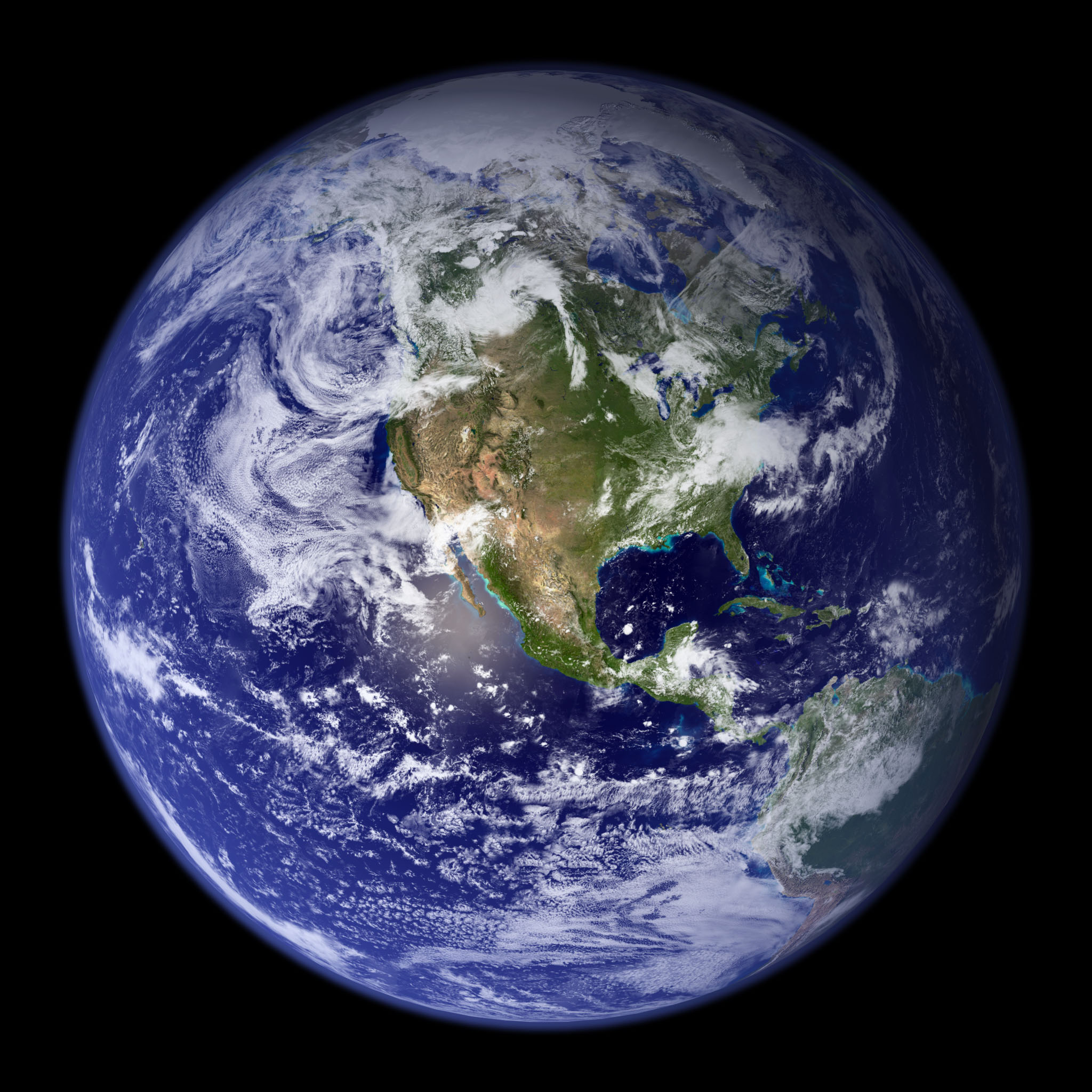 [Speaker Notes: Earth is one of the inner planets. Its surface has mountains, valleys, canyons, plains, and more. Most of the surface is water.]
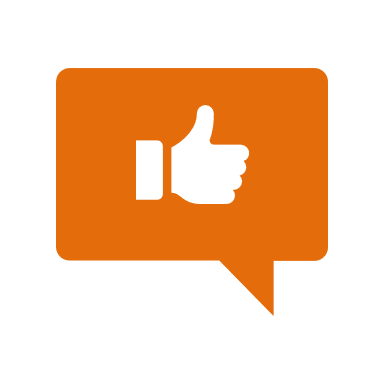 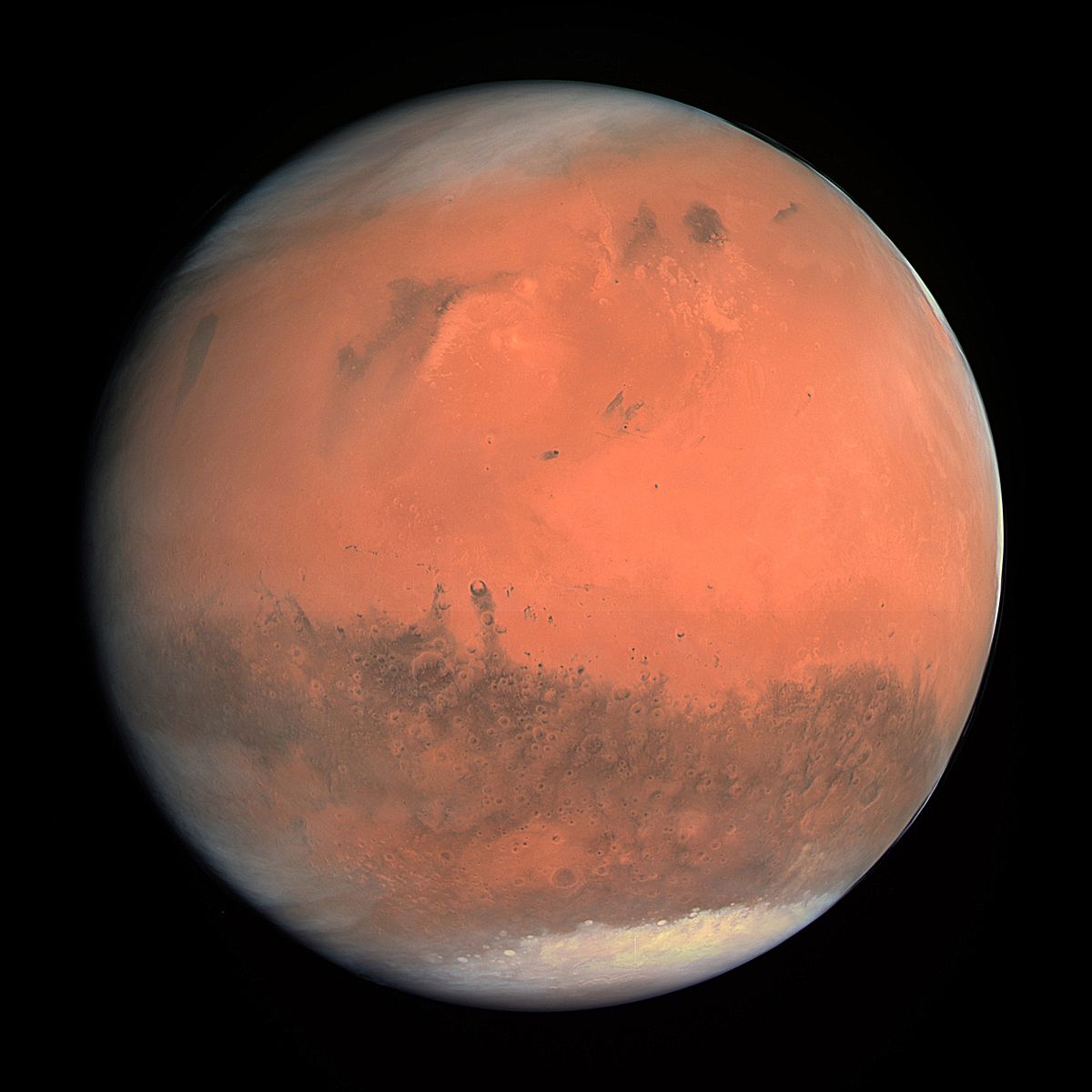 [Speaker Notes: Mars is one of the inner planets. Its surface is rocky – it has canyons, volcanoes, and craters. Red dust covers most of the surface.]
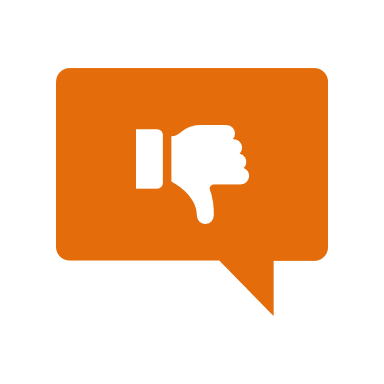 [Speaker Notes: Next, let’s talk about some non-examples of inner planets.]
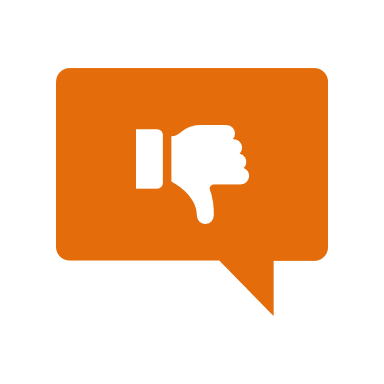 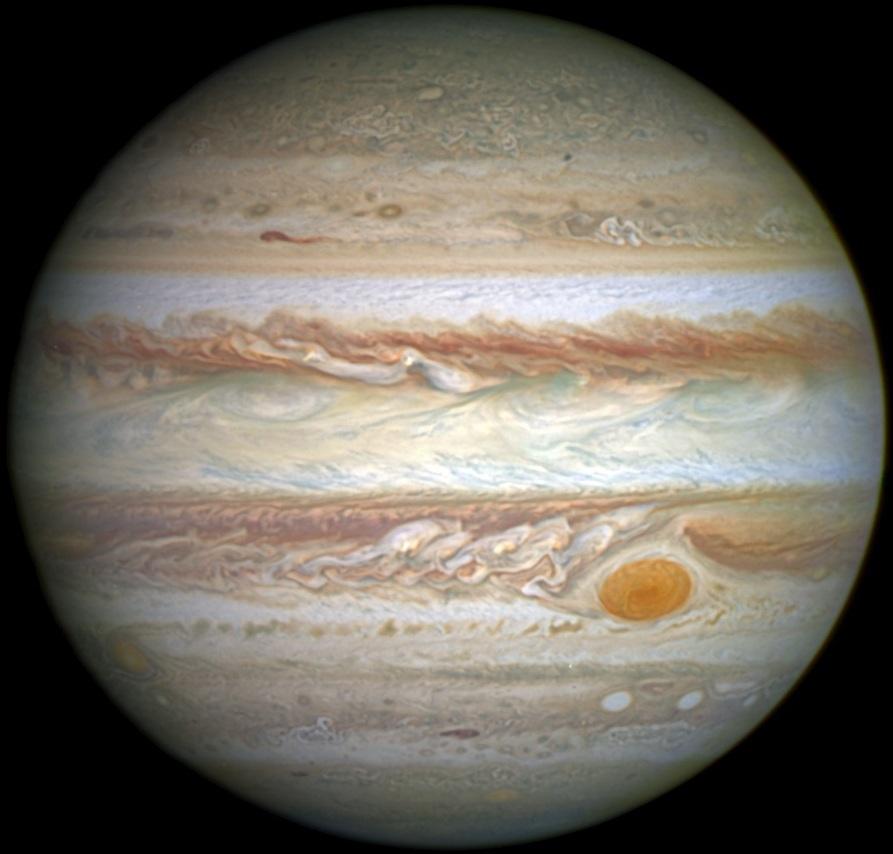 [Speaker Notes: Jupiter is not one of the inner planets. It is not one of the first four planets.]
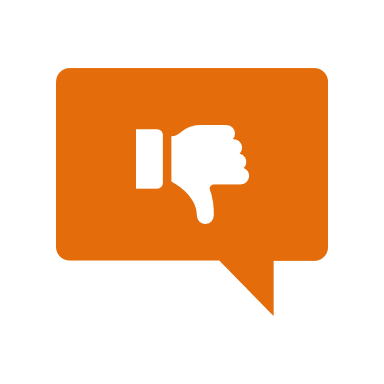 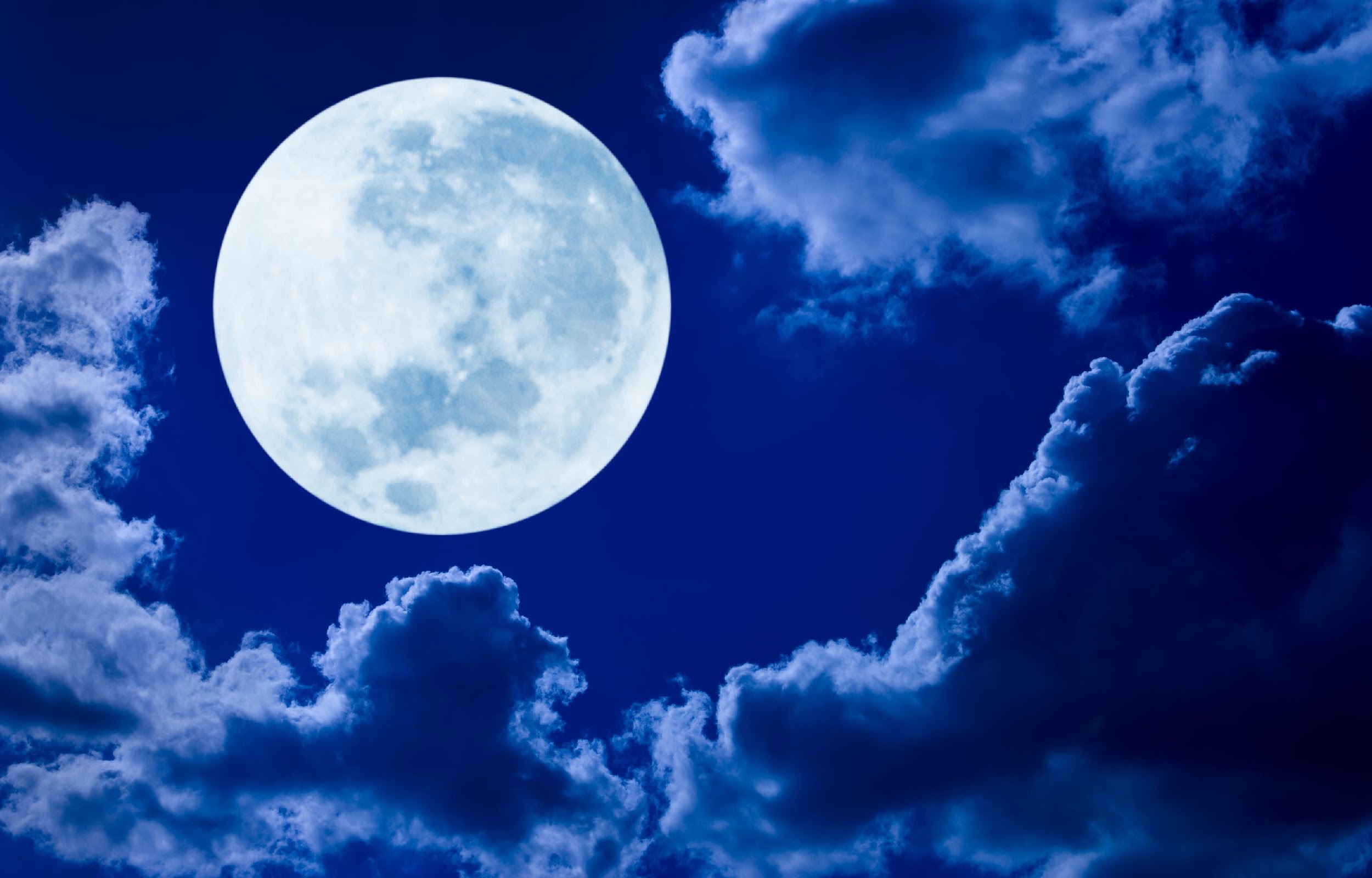 [Speaker Notes: Moons are not inner planets because they are not planets at all.]
[Speaker Notes: Let’s check-in for understanding.]
List some examples of inner planets and their characteristics.
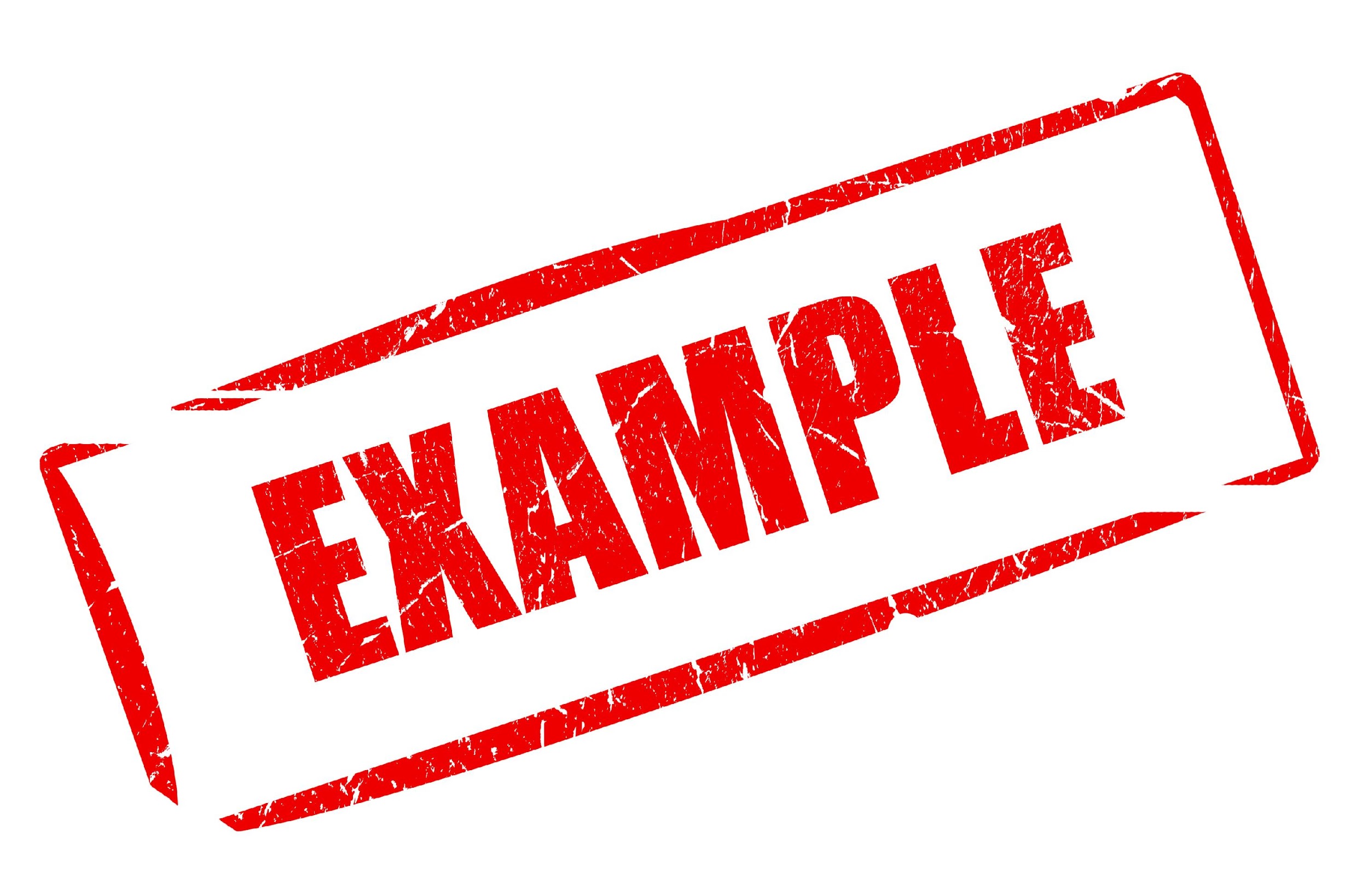 [Speaker Notes: List some examples of inner planets and their characteristics. (*Provide wait time and give specific feedback based on student responses)]
What is a non-example of an inner planet?
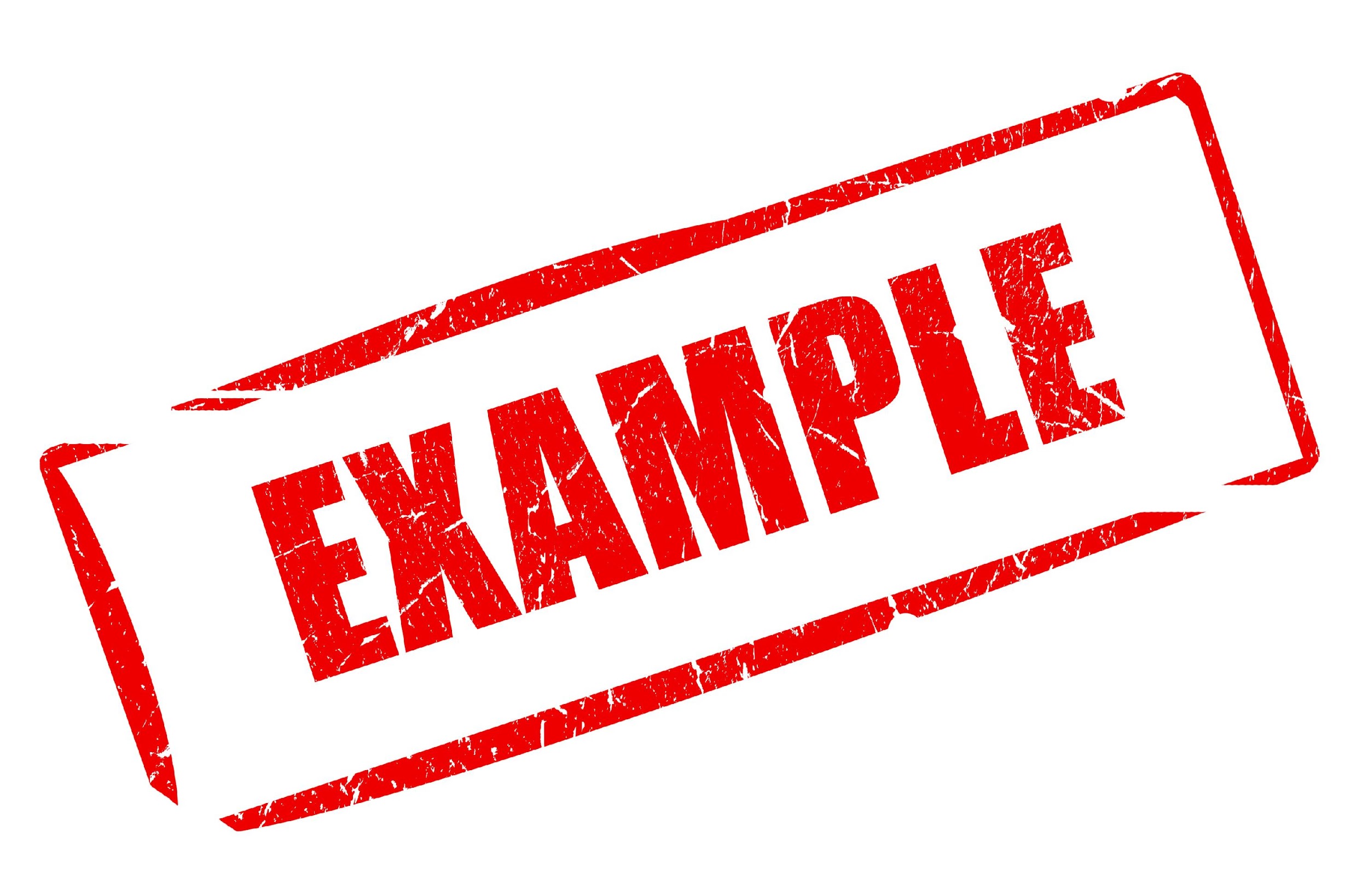 NON
[Speaker Notes: What is a non-example of an inner planet? (*Provide wait time and give specific feedback based on student responses)]
[Speaker Notes: Let’s check-in for understanding.]
What is an inner planet and what are its characteristics?
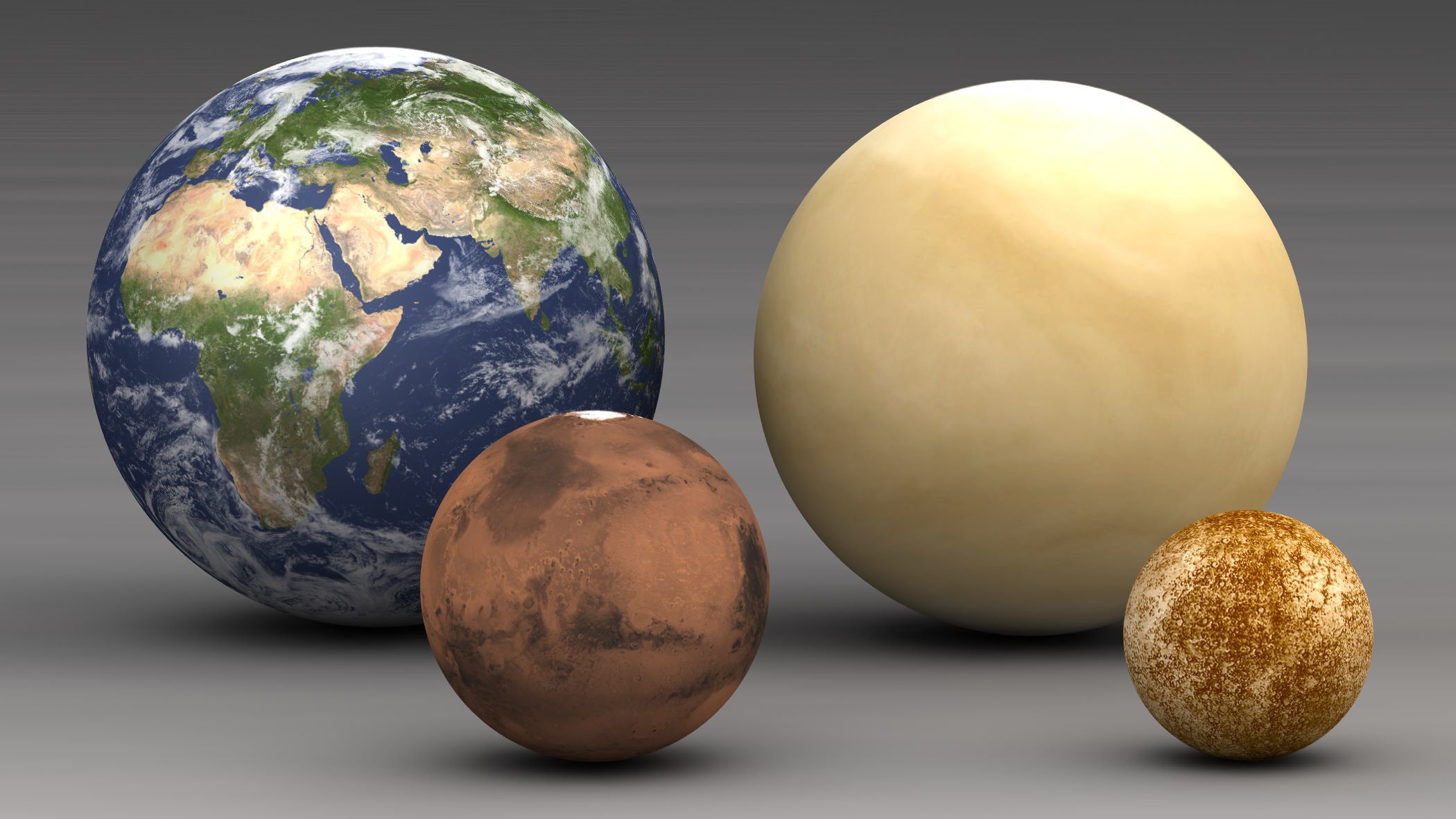 [Speaker Notes: What is an inner planet and what are its characteristics? (*Provide wait time and give specific feedback based on student responses)

[The inner planets are the first four planets in our solar system, closest to the sun. They are also relatively small and have rocky surfaces.]]
List some examples of inner planets and their characteristics.
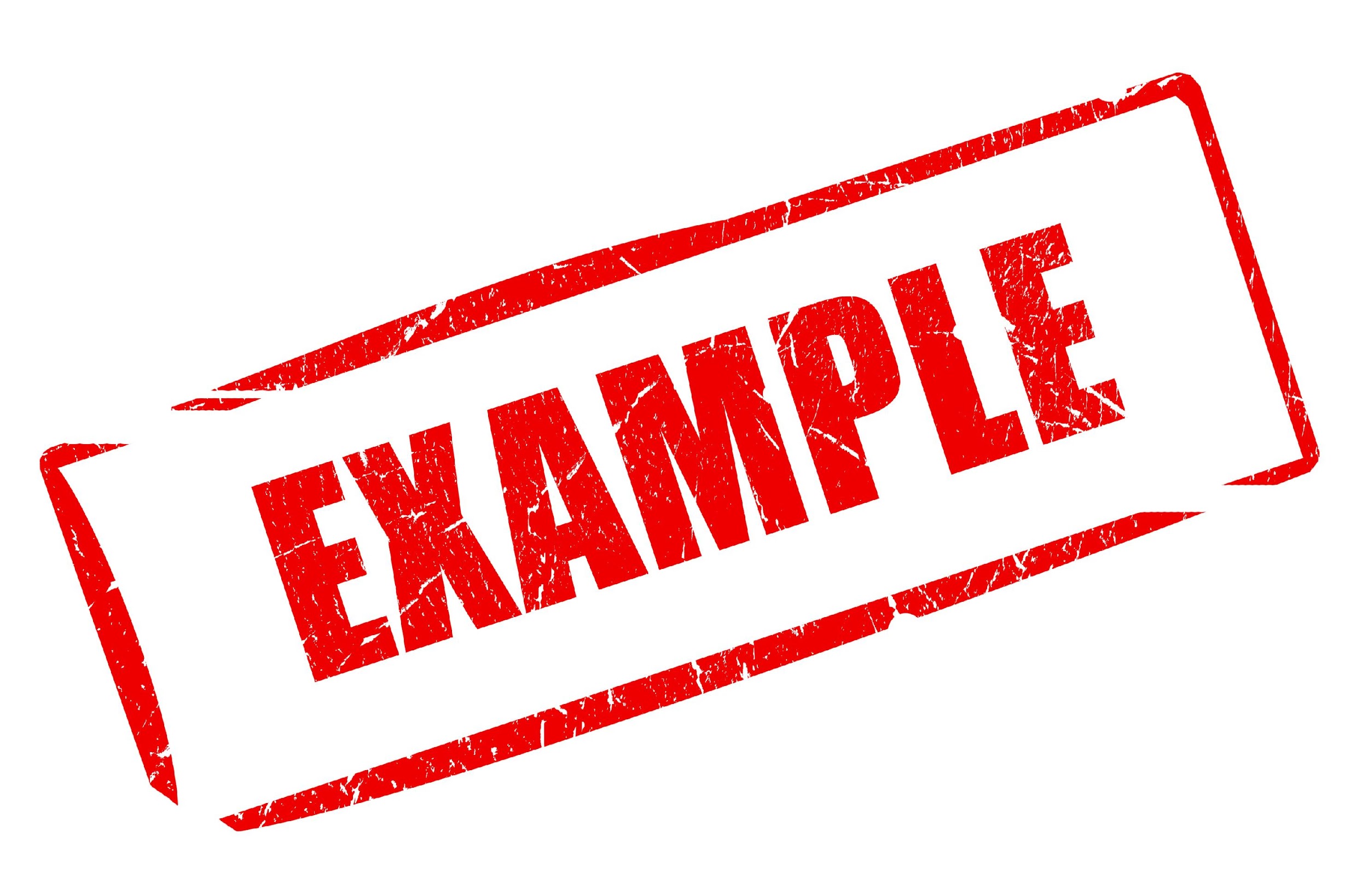 [Speaker Notes: List some examples of inner planets and their characteristics. (*Provide wait time and give specific feedback based on student responses)]
Remember!!!
[Speaker Notes: So remember!]
Inner Planets: first four (closest) planets in our solar system
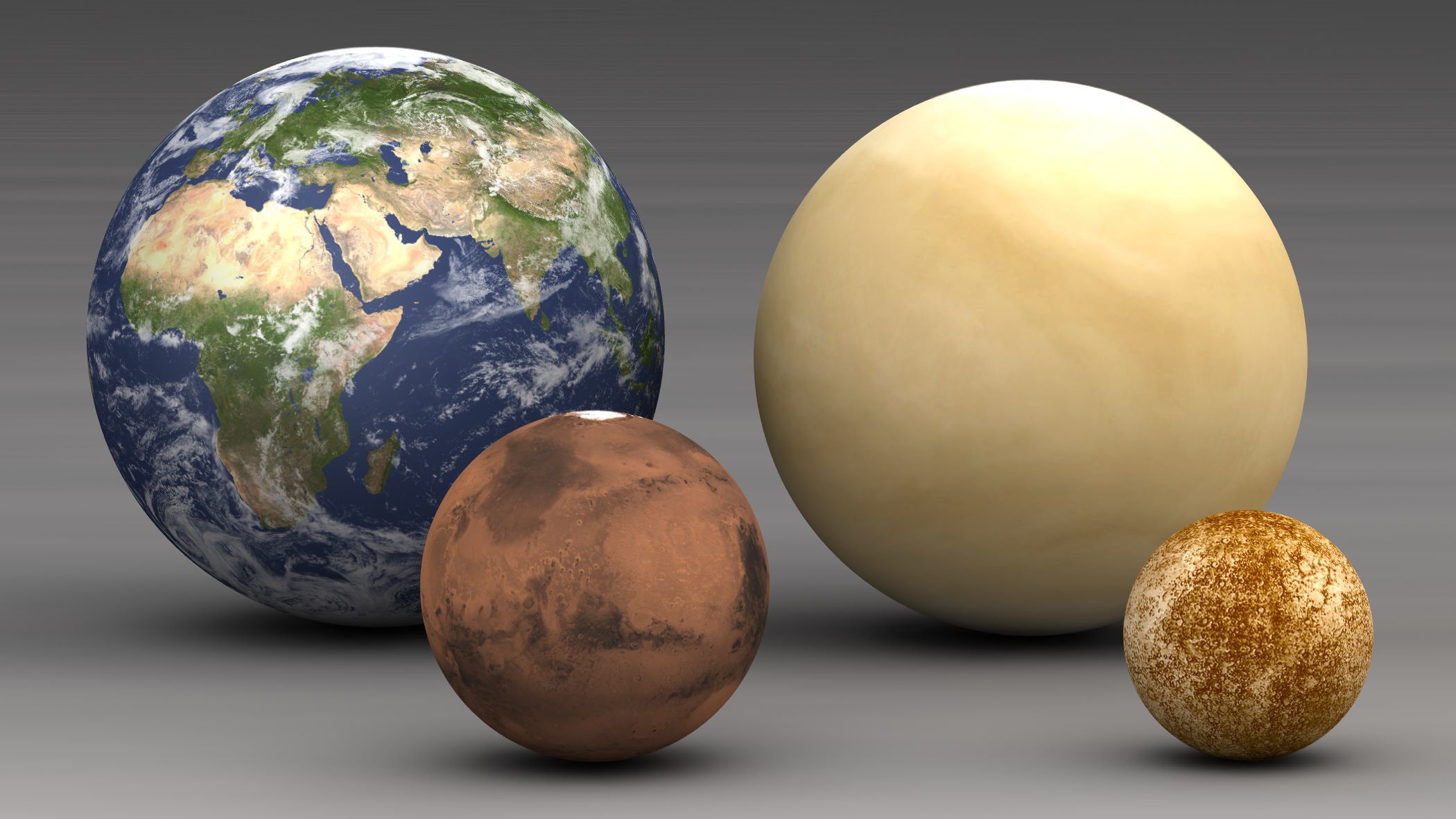 [Speaker Notes: The inner planets are the first four planets in our solar system, closest to the sun. Mercury, Venus, Earth, and Mars are the inner planets.]
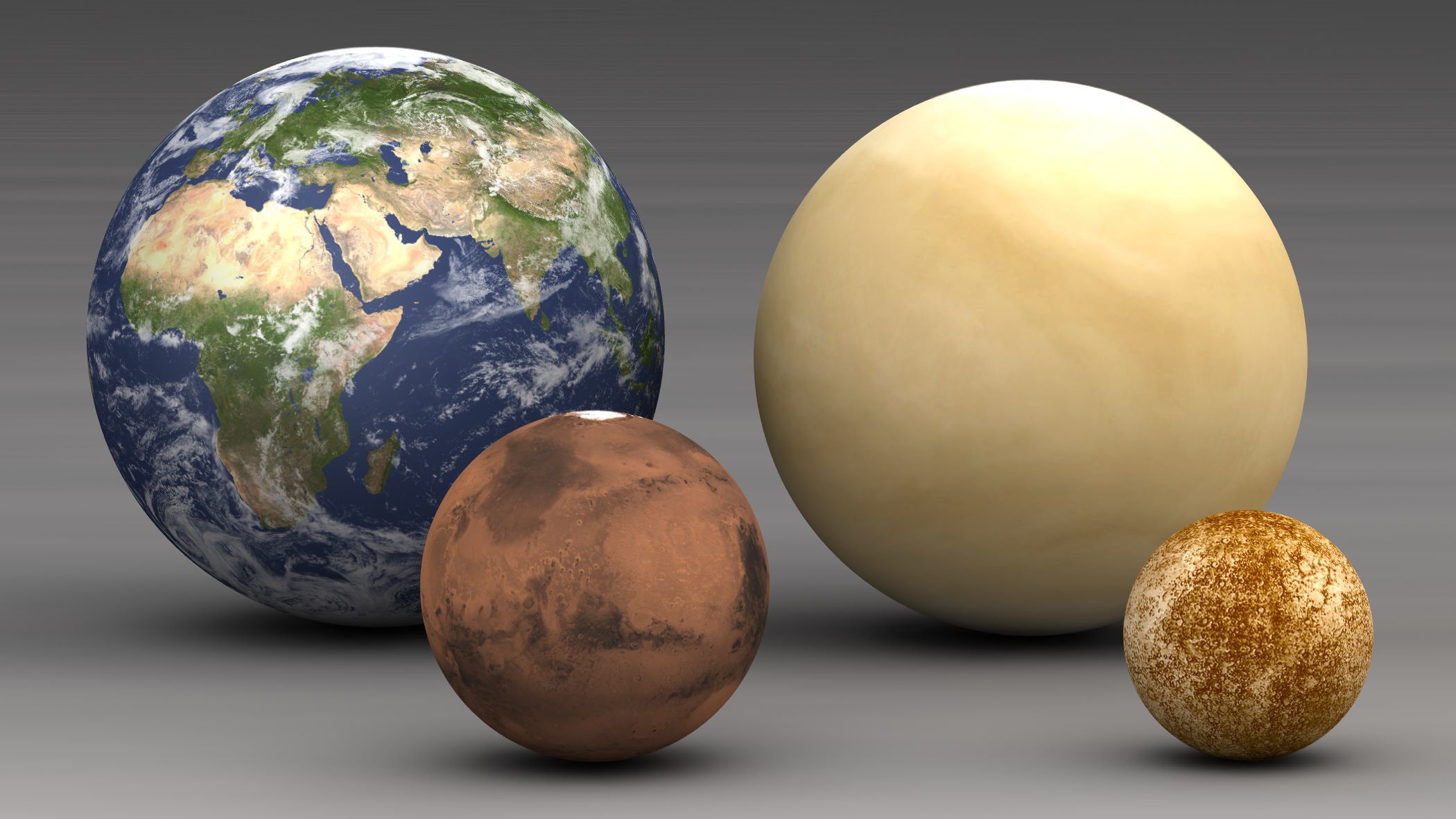 [Speaker Notes: These planets are grouped together because they are closer to the sun, and because they are relatively small in size and have rocky surfaces.]
Big Question: What are the differences between the inner and outer planets?
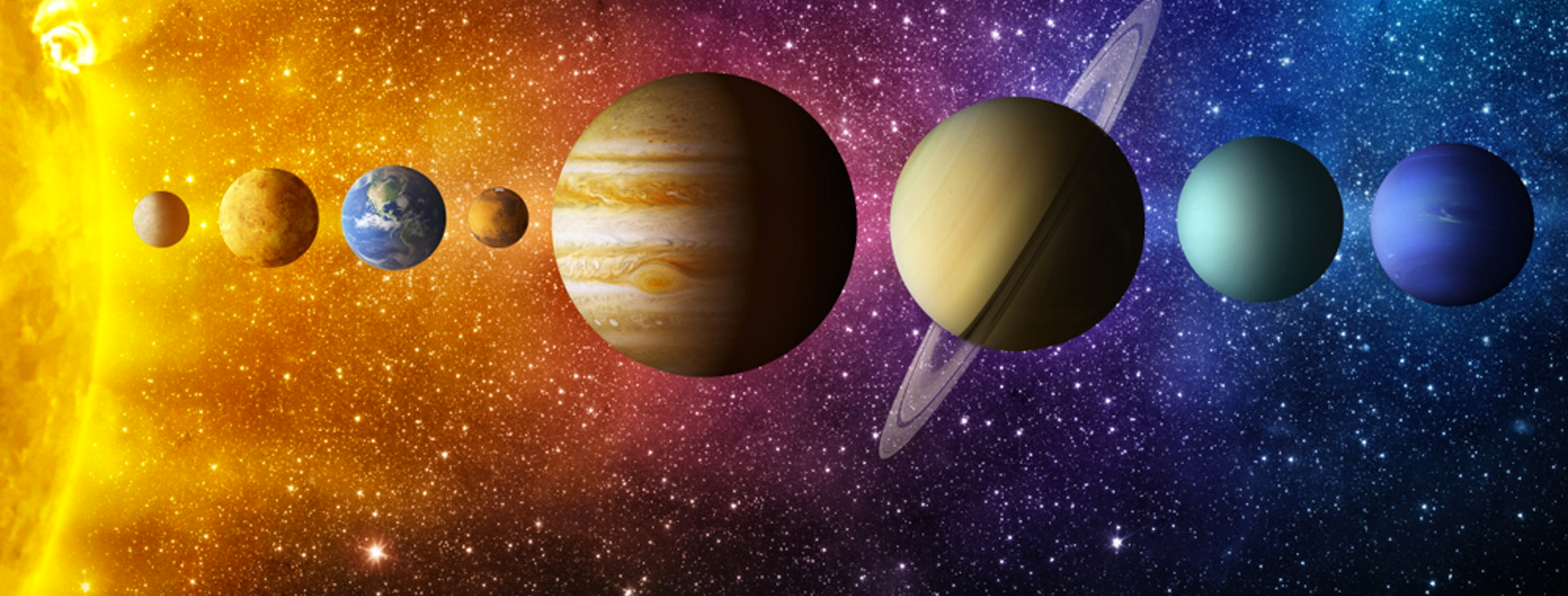 [Speaker Notes: Explicit cue to revisit the big question at the end of the lesson:  Okay everyone.  Now that we’ve learned the term, let’s reflect once more on our big question.  Was there anything that we predicted earlier that was correct or incorrect? Do you have any new hypotheses to share?]
Simulation Activity
Comparing Venus and Earth
(Gizmos)
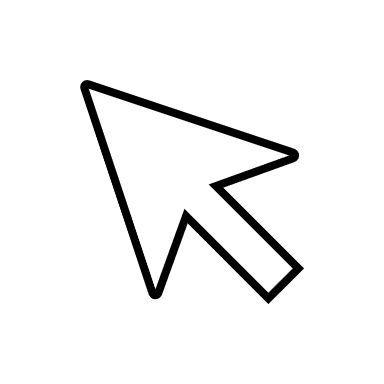 Click the link above to explore the differences between Venus and Earth, two of the inner planets.
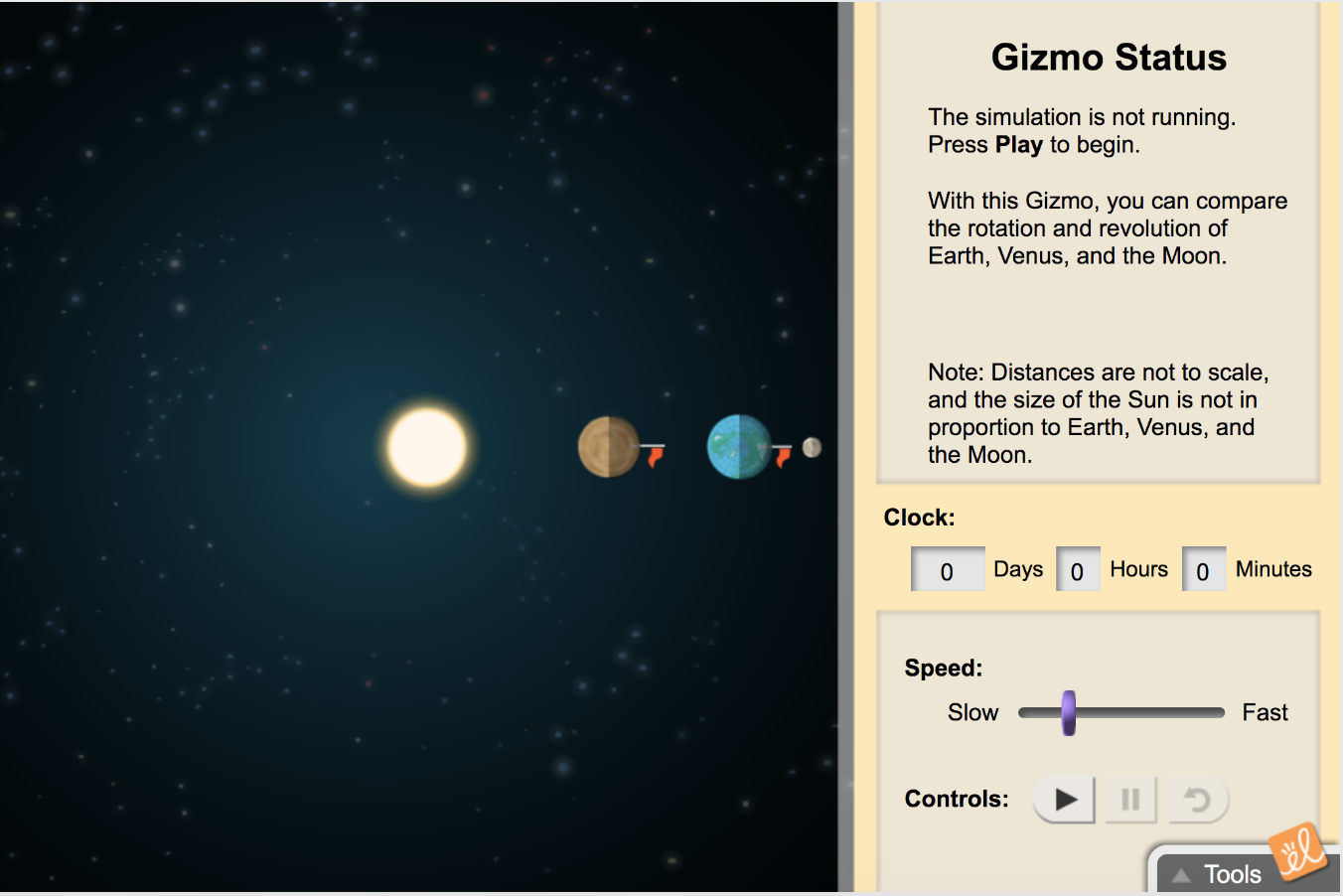 [Speaker Notes: Click the link above to explore the differences between Venus and Earth, two of the inner planets. 

Feedback: Comparison is one of the strongest tools to help students understand the similarities and differences between two terms.]
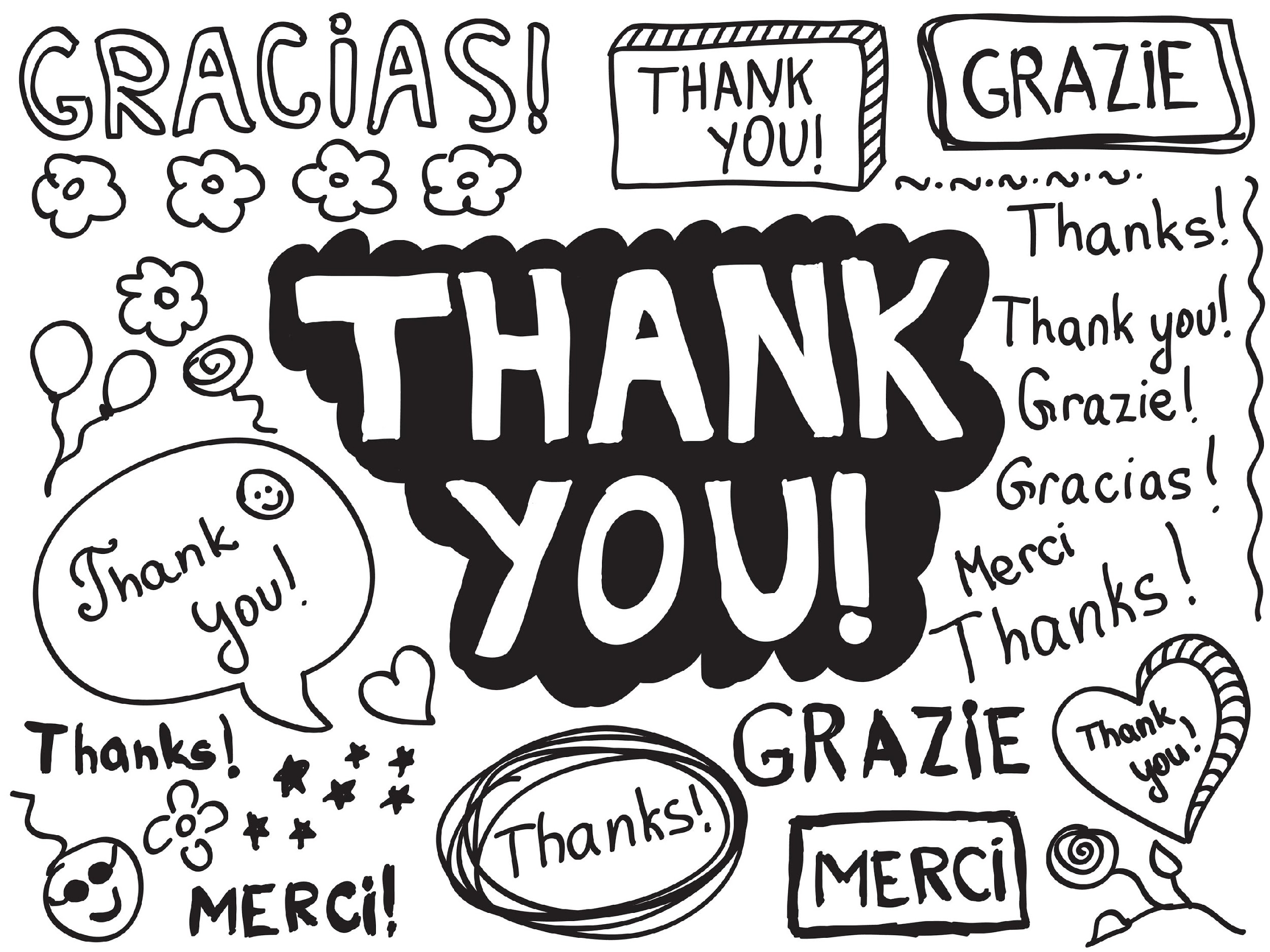 [Speaker Notes: Thanks for watching, and please continue watching CAPs available from this website.]
This Video Created With Resources From:
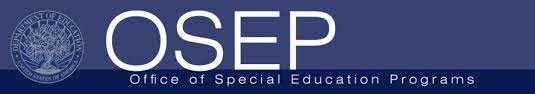 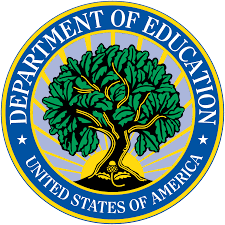 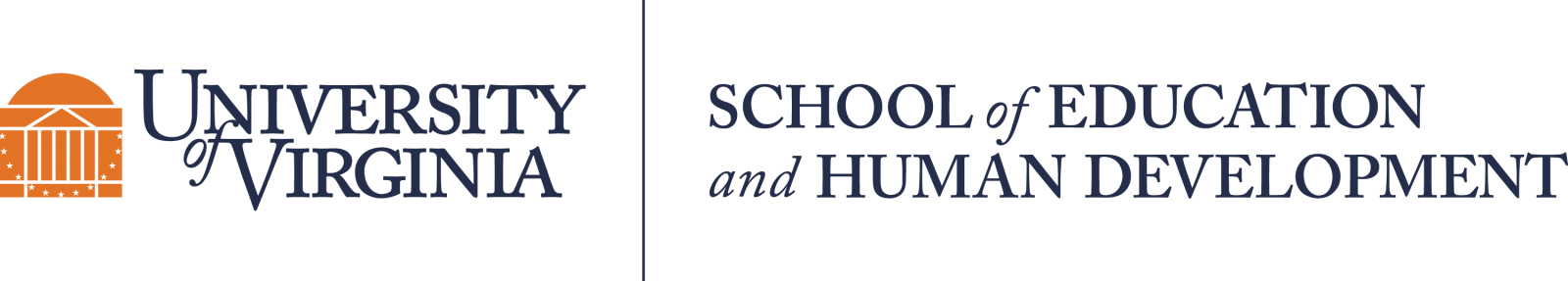 Questions or Comments

 Michael Kennedy, Ph.D.          MKennedy@Virginia.edu 
Rachel L Kunemund, Ph.D.	rk8vm@virginia.edu
“Big Idea” Question
Intro
Review Concepts
Check-In Questions
Teacher Demo
Vocabulary
Student-Friendly Definition
Examples & Non-Examples
Morphological Word Parts
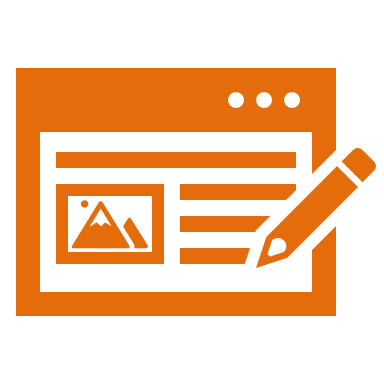 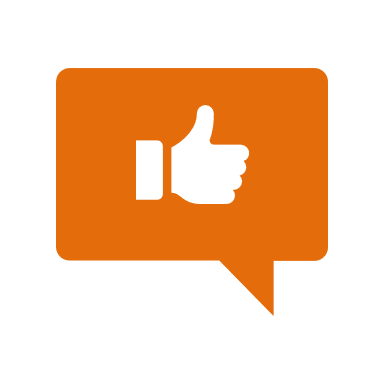 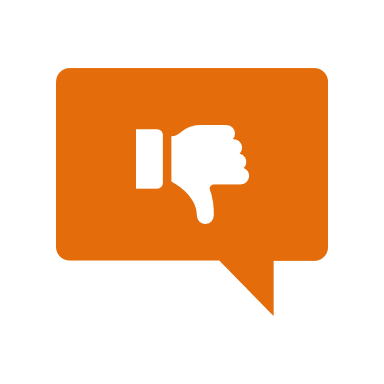 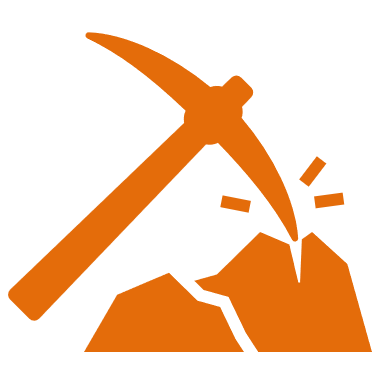 Simulation/Activity
[Speaker Notes: OK everyone, get ready for our next lesson.  Just as a reminder, these are the different components that our lesson may include, and you’ll see these icons in the top left corner of each slide so that you can follow along more easily!]
Intro
Outer Planets
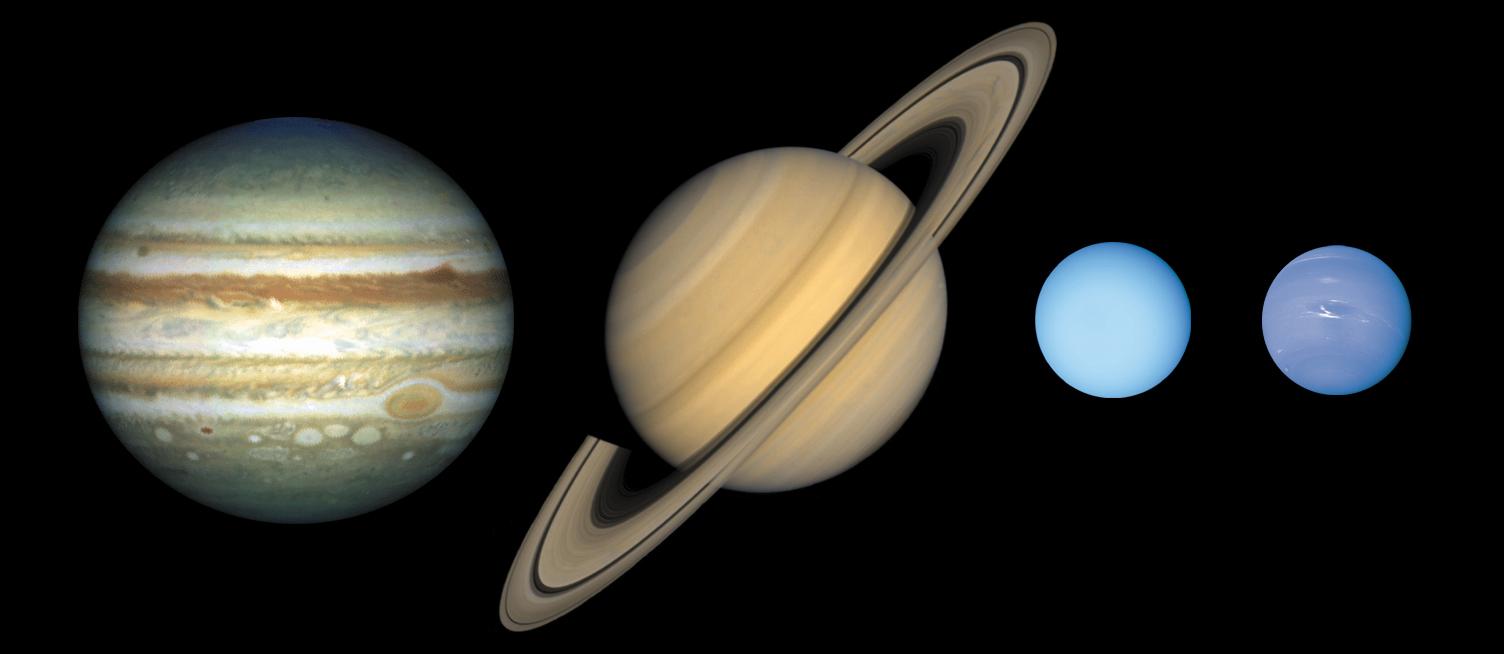 [Speaker Notes: Today we’ll be learning about the outer planets.]
Big Question: What are the differences between the inner and outer planets?
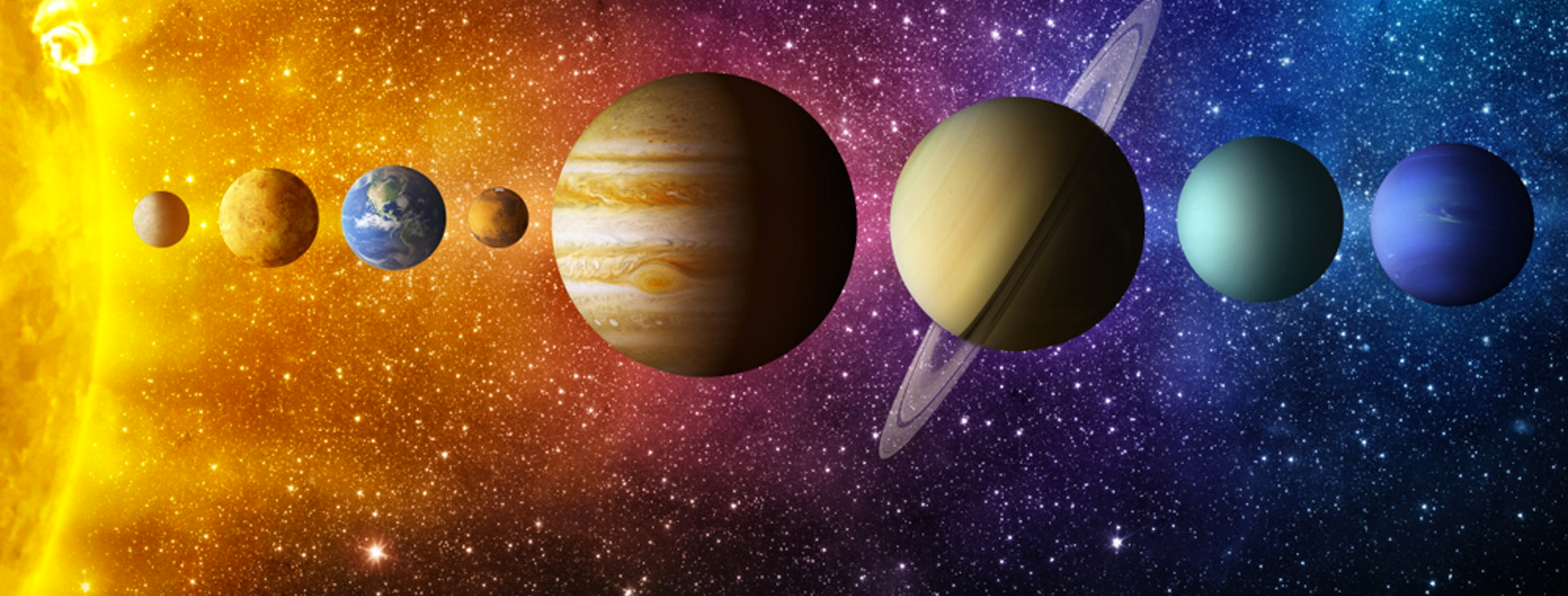 [Speaker Notes: Before we start, let’s think about our “big question” again: What are the differences between the inner and outer planets?
[Pause and illicit predictions from students.]

I love all these thoughtful scientific hypotheses!  Be sure to keep this question and your predictions in mind as we move through these next few lessons, and we’ll continue to revisit it.]
Demonstration
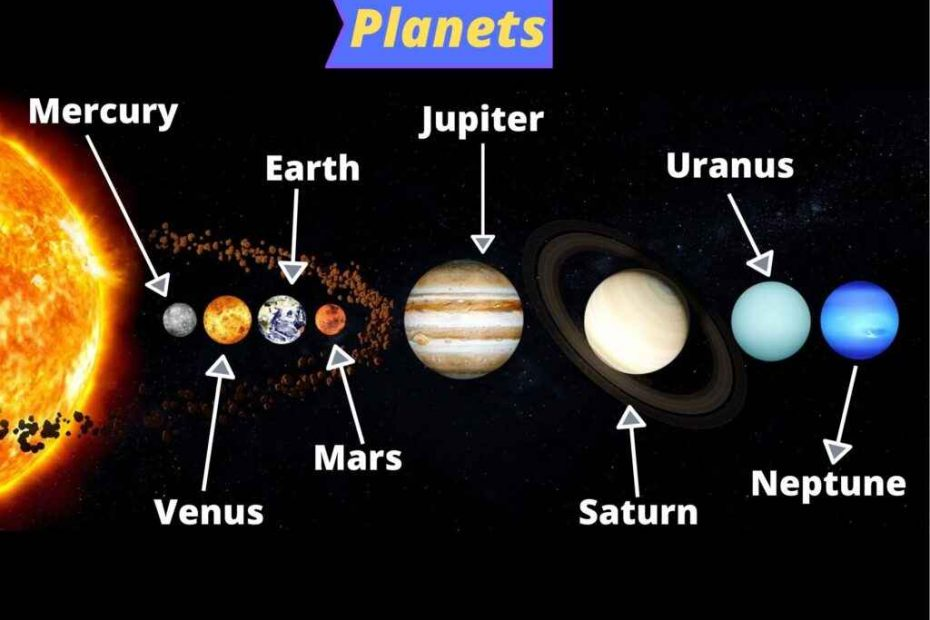 [Speaker Notes: The image above shows the order of planets from the sun. Think of the term outer planets and predict what you think the four outer planets in our solar system. What criteria did you use to determine the four outer planets?]
[Speaker Notes: Now let’s pause for a moment to check your understanding.]
What do you predict are the four outer planets? Explain your reasoning.
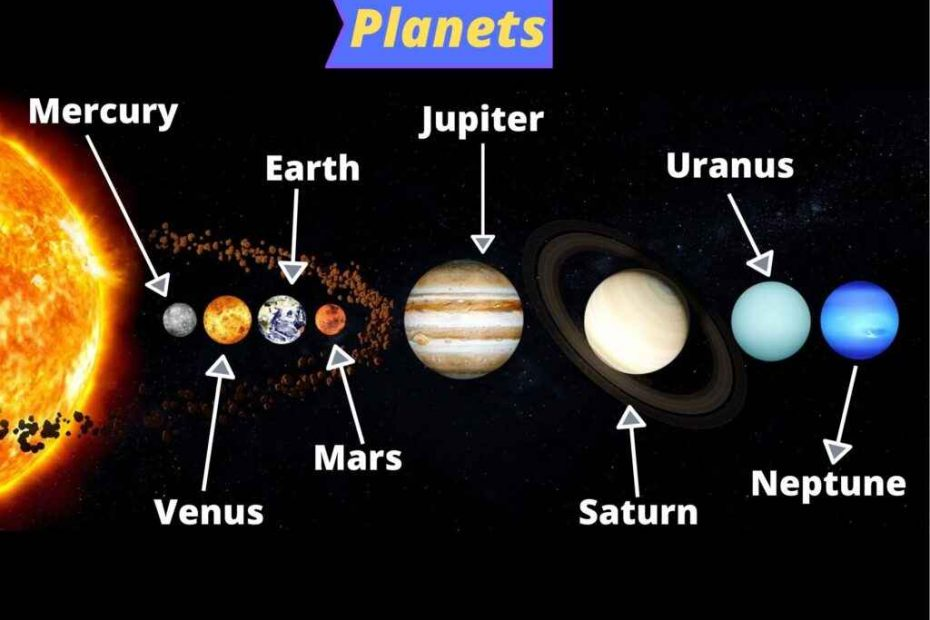 [Speaker Notes: What do you predict are the four outer planets? explain your reasoning. (*Provide wait time and give specific feedback based on student responses)]
[Speaker Notes: Let’s review some terms & concepts that you already learned and make sure you are firm in your understanding.]
The Solar System: the sun with all the planets and other bodies that revolve around it
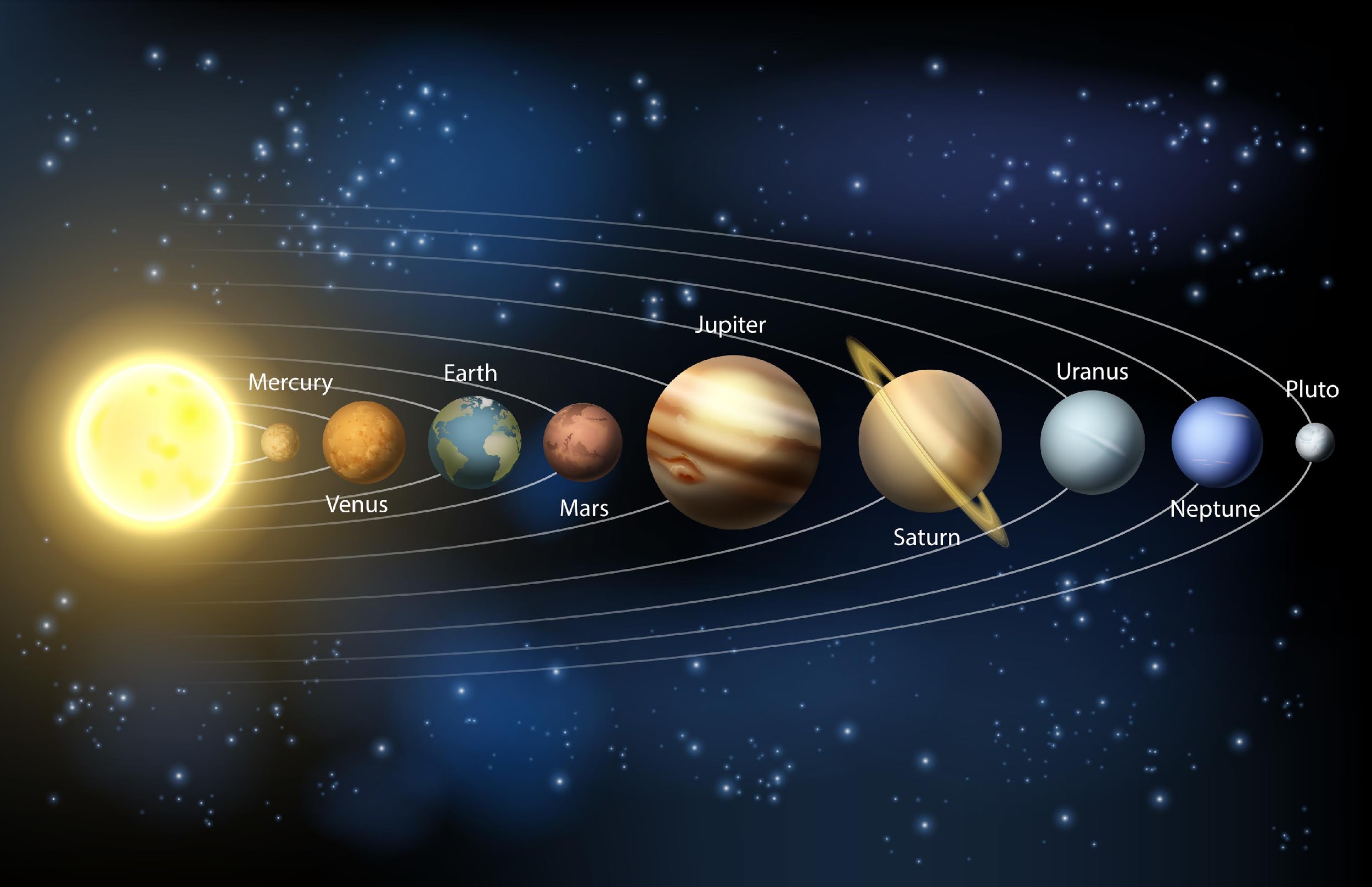 [Speaker Notes: The solar system is the sun with all the planets and other bodies that revolve around it.]
Planet: a body or object in space that revolves around a star and has a spherical shape
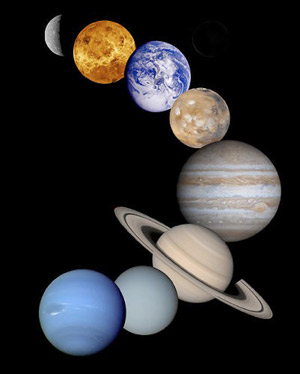 [Speaker Notes: A planet is a body or object in space that revolves around a star and has a spherical shape.]
Gravity: a force that attracts objects toward the center of another object
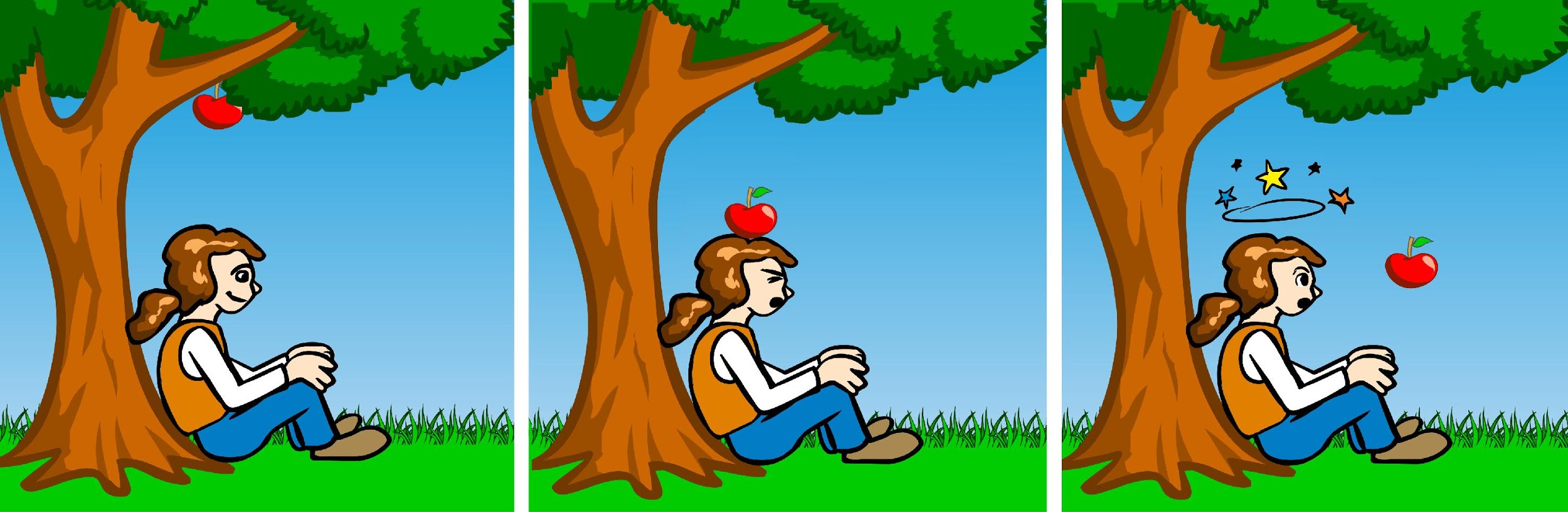 [Speaker Notes: Gravity is a force that attracts objects toward the center of another object.]
Inner Planets: first four (closest) planets in our solar system
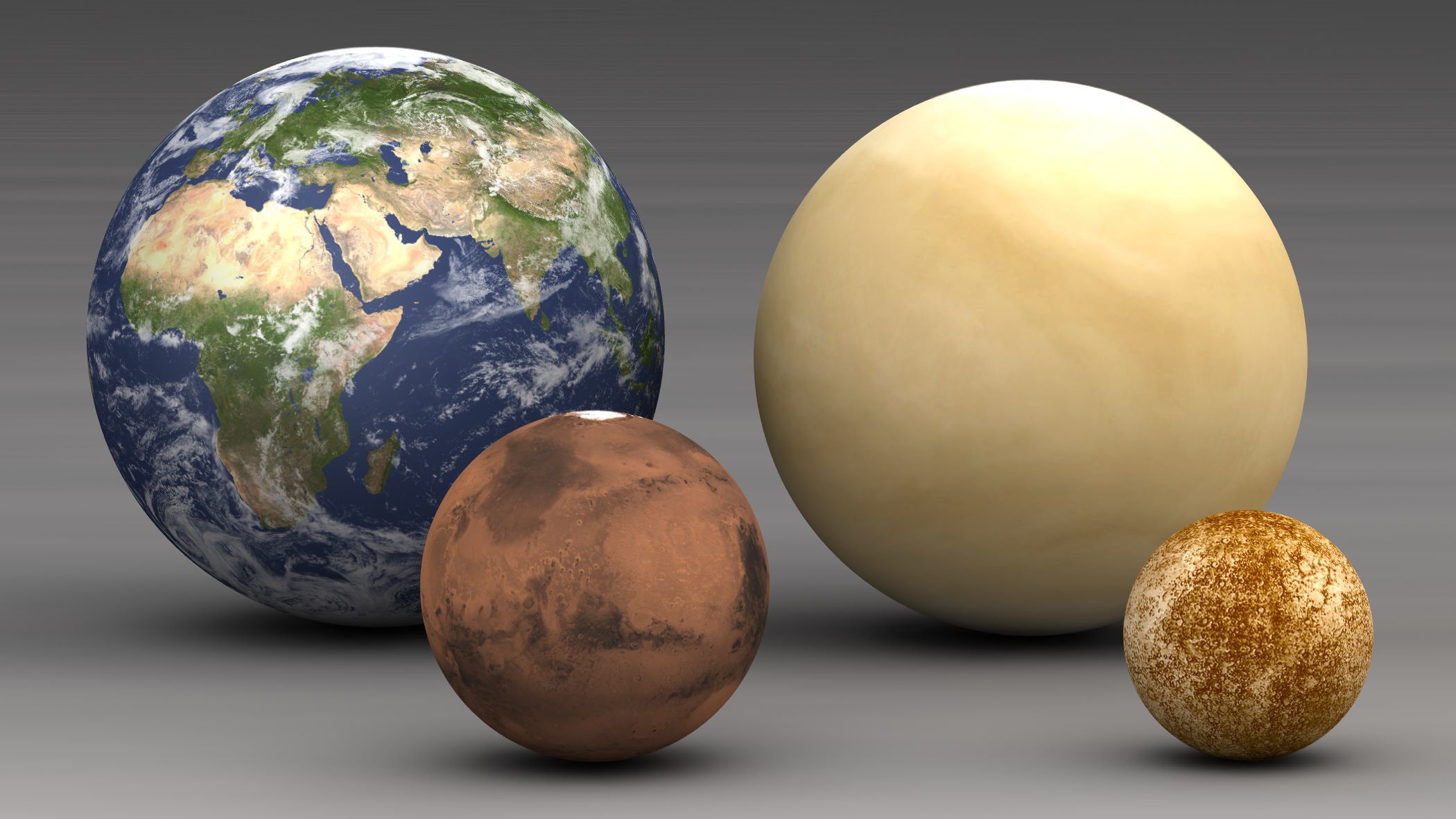 [Speaker Notes: The inner planets are the first four planets in our solar system, closest to the sun. Mercury, Venus, Earth, and Mars are the inner planets.]
[Speaker Notes: Now let’s pause for a moment to check your understanding.]
What is a solar system?
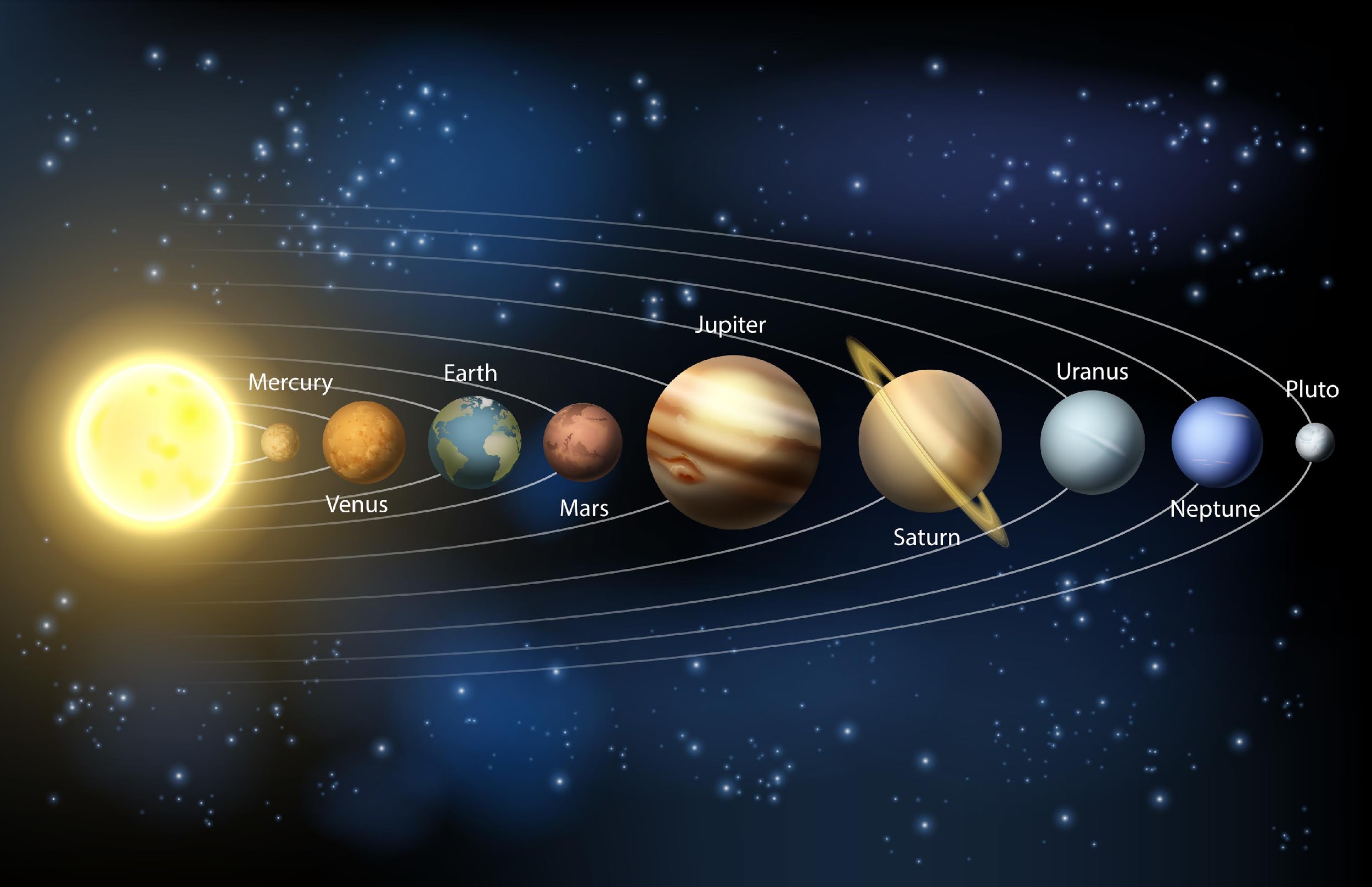 [Speaker Notes: What is a solar system? (*Provide wait time and give specific feedback based on student responses)

[A solar system is the sun with all the planets and other bodies that revolve around it.]]
What is the relationship between gravity, the planets, and the sun?
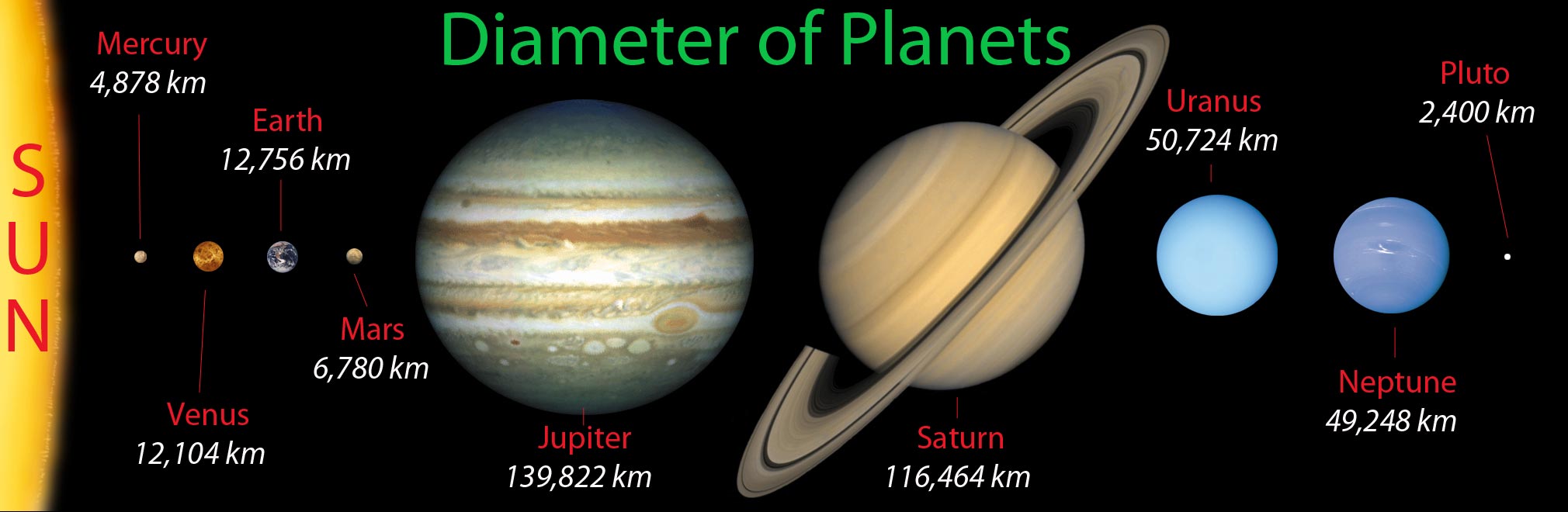 [Speaker Notes: What is the relationship between gravity, the planets, and the sun? (*Provide wait time and give specific feedback based on student responses)

[The gravitational force of the sun is what keeps the planets in orbits around the sun.]]
What are the inner planets?
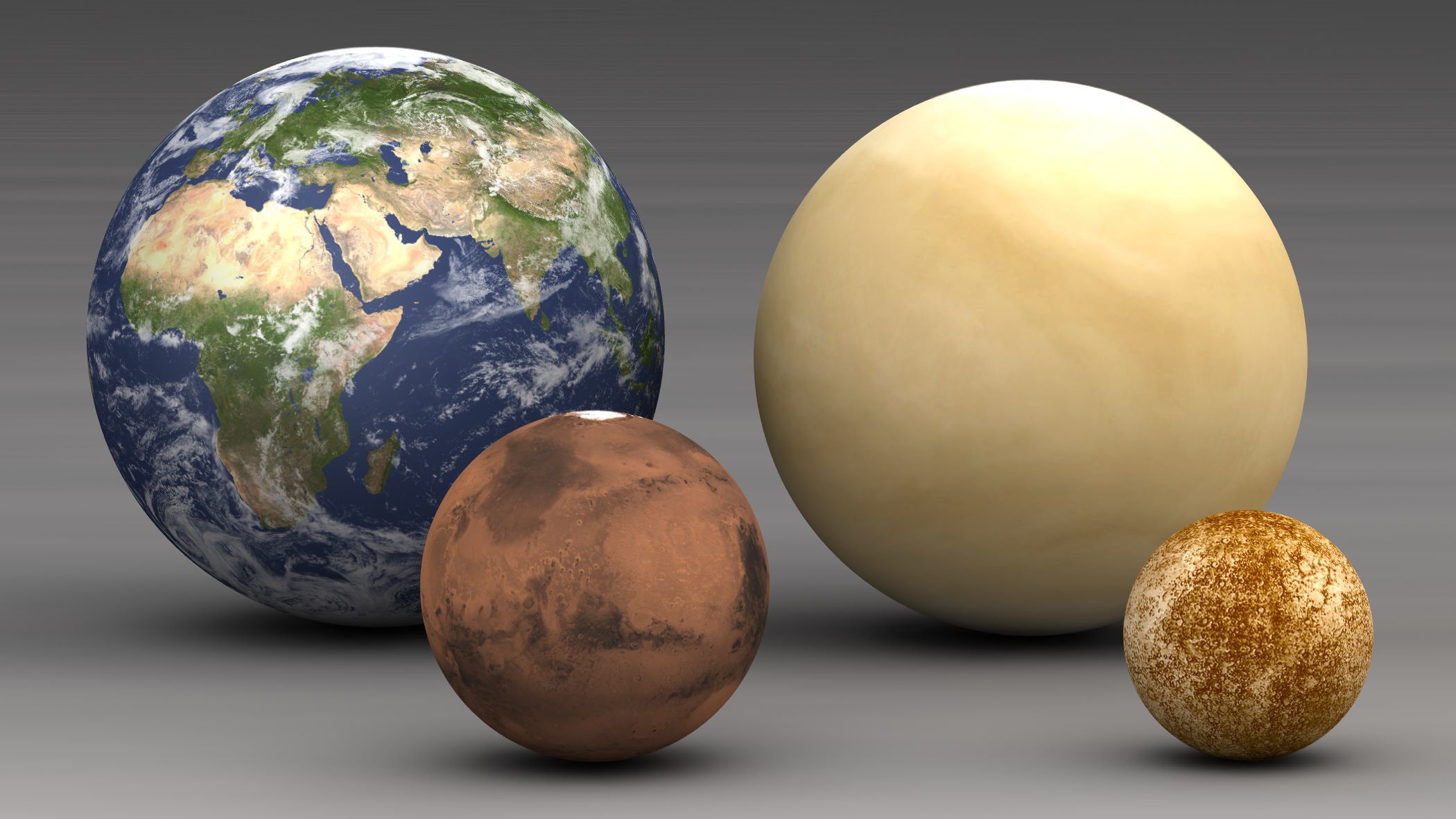 [Speaker Notes: What are the inner planets? (*Provide wait time and give specific feedback based on student responses)

[The inner planets are the first four planets in our solar system, closest to the sun. Mercury, Venus, Earth, and Mars are the inner planets.]]
Outer Planets
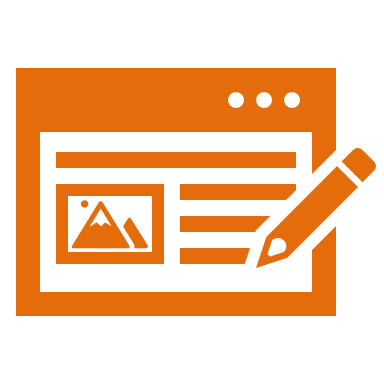 [Speaker Notes: Now that we’ve reviewed, let’s define our new term, outer planets.]
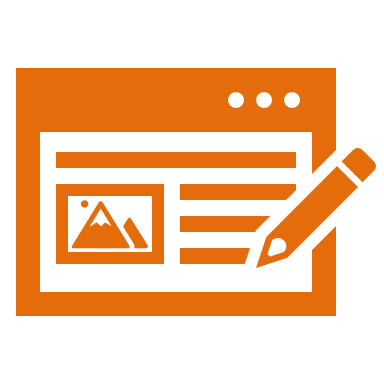 Outer Planets: last four (farthest) planets in our solar system
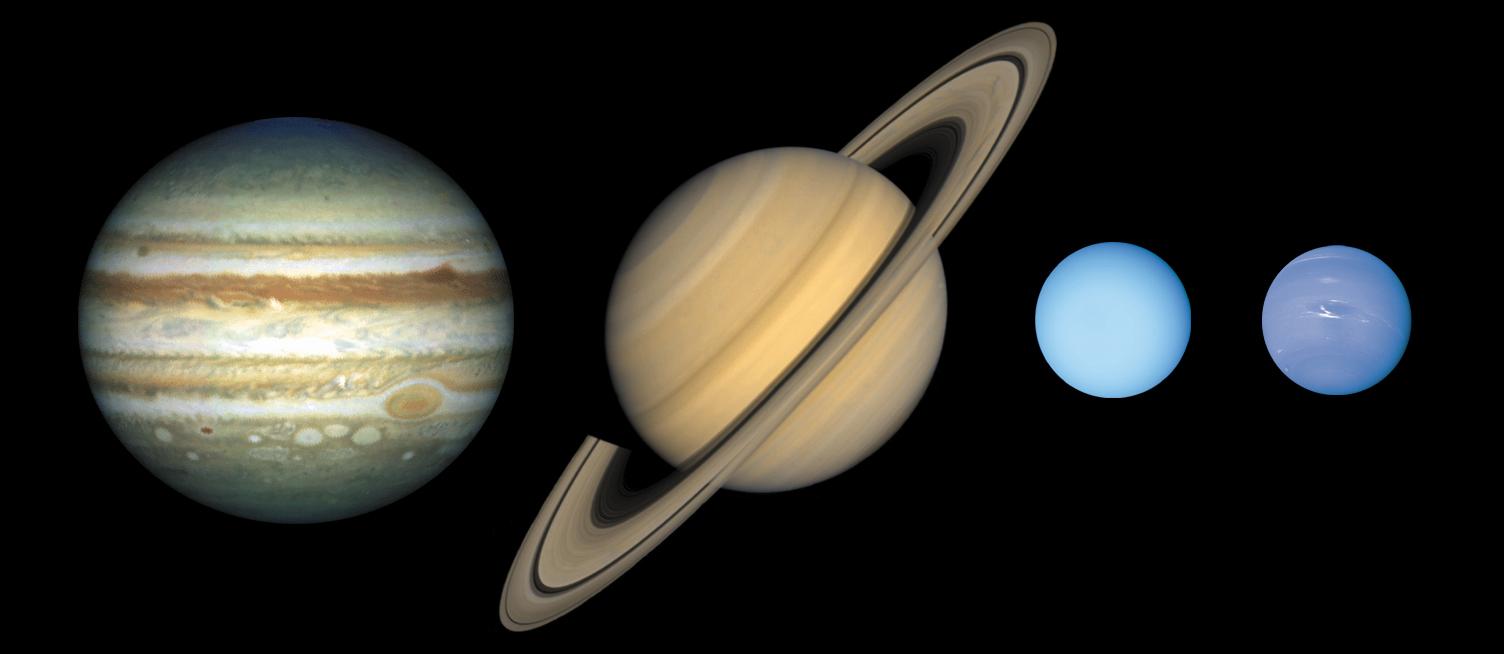 [Speaker Notes: The outer planets are the las four planets in our solar system, farthest away from the sun. Jupiter, Saturn, Uranus, and Neptune are the outer planets.]
[Speaker Notes: Let’s check-in for understanding.]
What are outer planets?
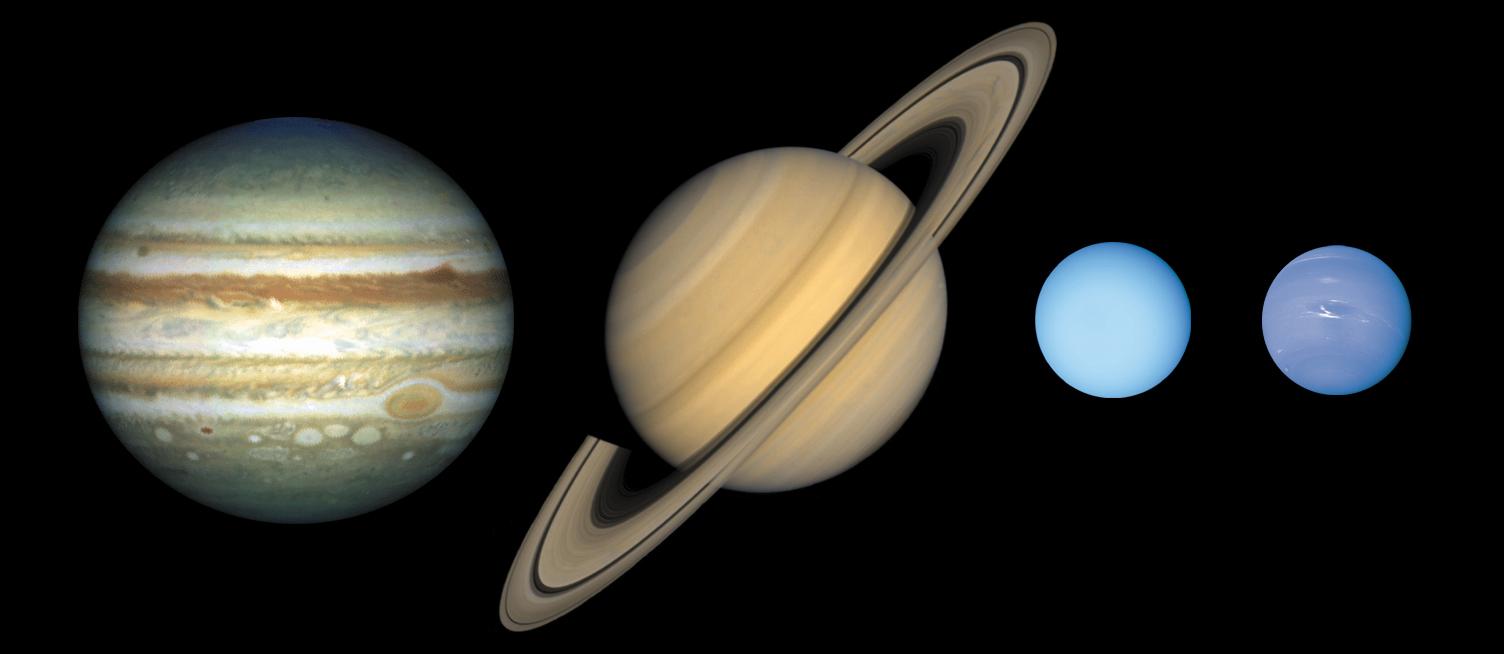 [Speaker Notes: What are outer planets? (*Provide wait time and give specific feedback based on student responses)

[The outer planets are the last four planets in our solar system, farthest away from the sun. Jupiter, Saturn, Uranus, and Neptune are the outer planets.]]
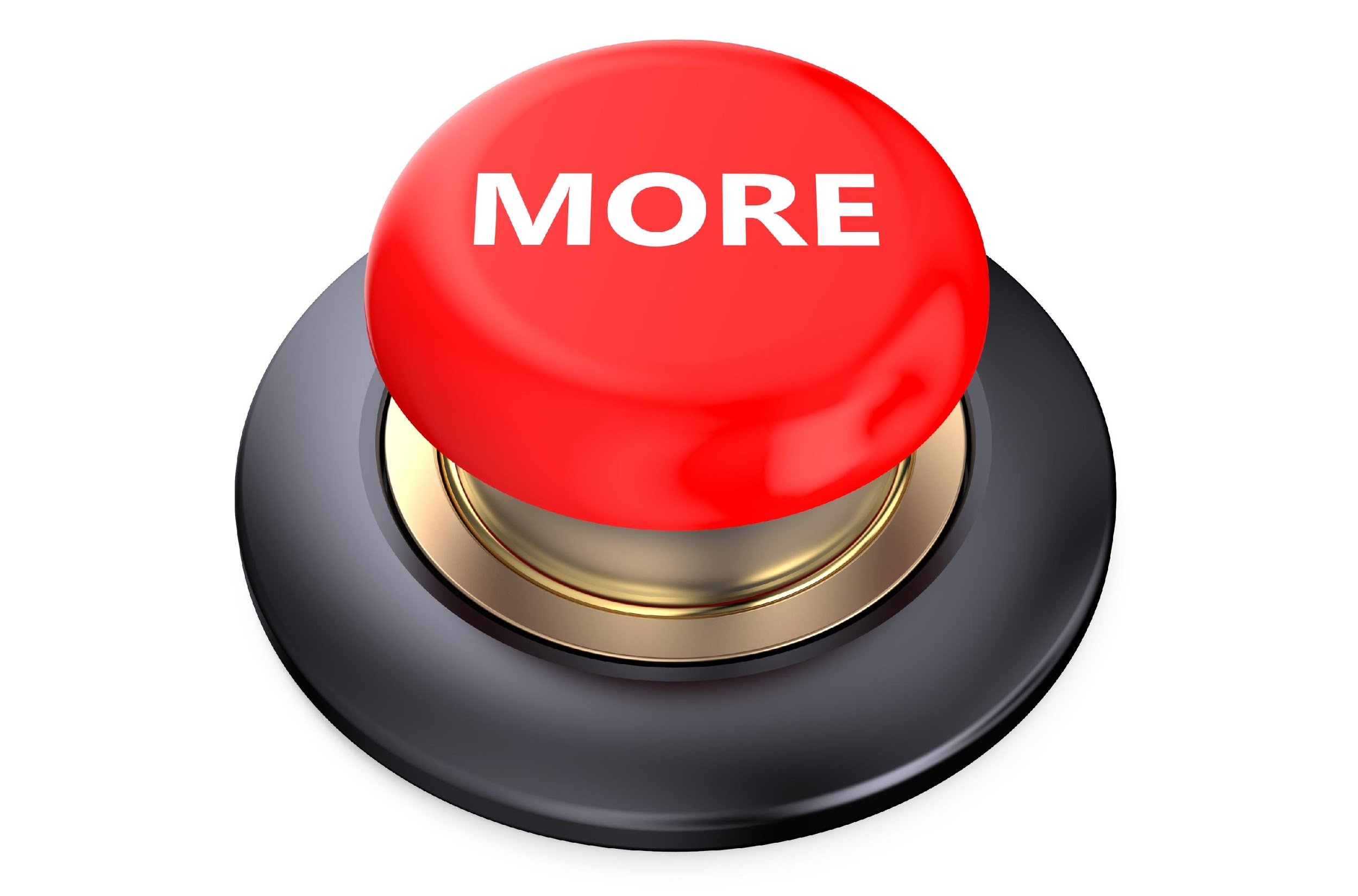 [Speaker Notes: That is the basic definition, but there is a bit more you need to know.]
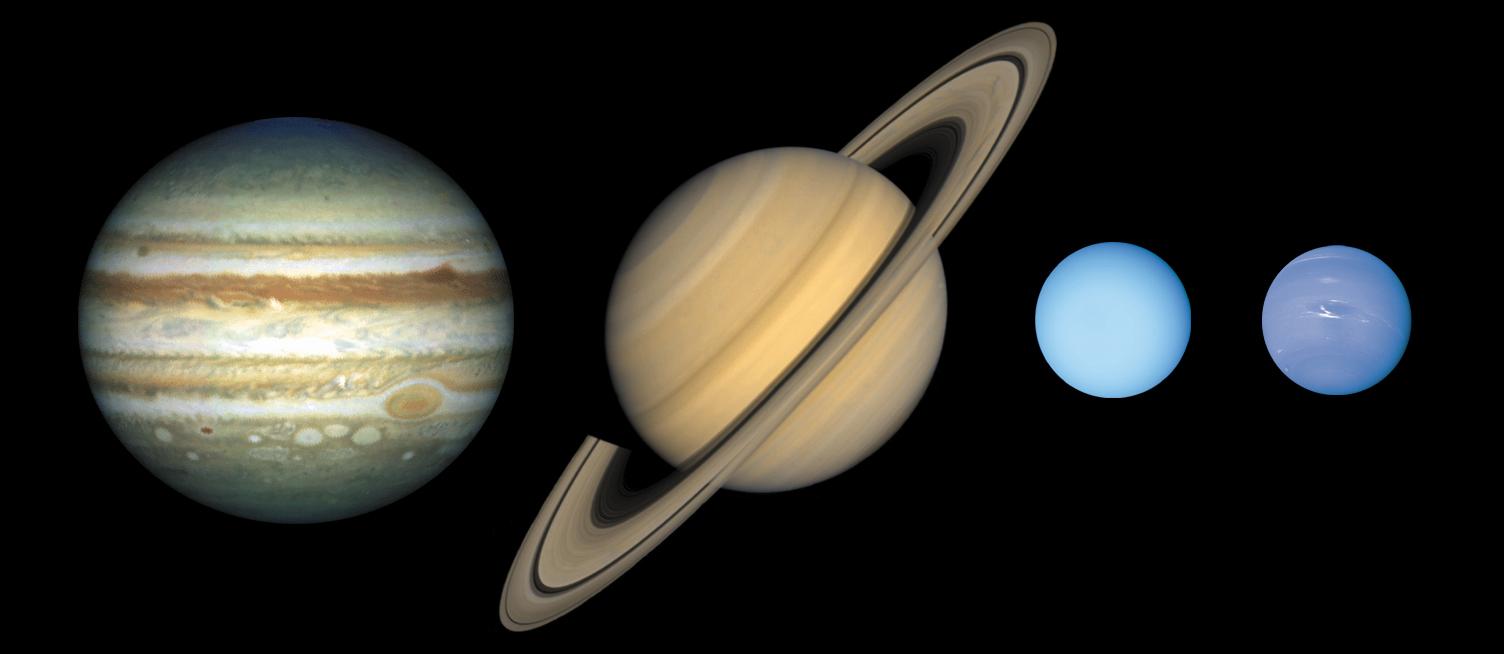 [Speaker Notes: These planets are grouped together because they are farther away from the sun, and because they are relatively large in size and are made up of mostly gases.]
[Speaker Notes: Let’s check-in for understanding.]
Why are the outer planets grouped together?
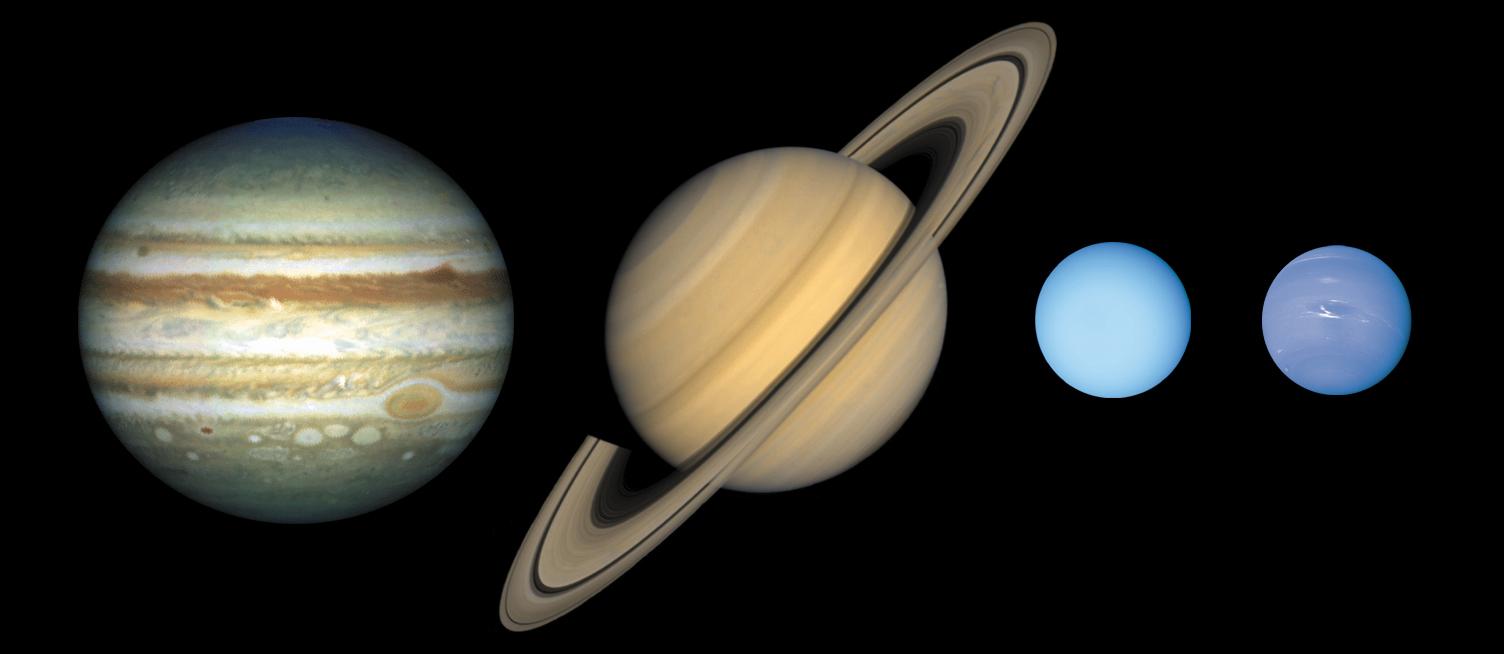 [Speaker Notes: Why are the outer planets grouped together? (*Provide wait time and give specific feedback based on student responses)

[These planets are grouped together because they are farther away from the sun, and because they are relatively large in size and are made up of mostly gases.]]
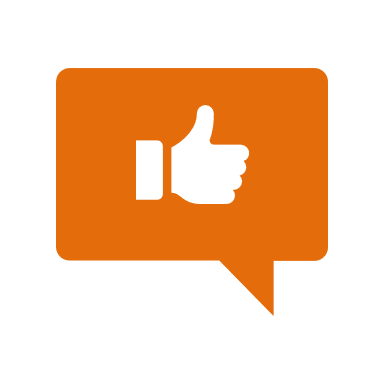 [Speaker Notes: Now, let’s talk about some examples of outer planets.]
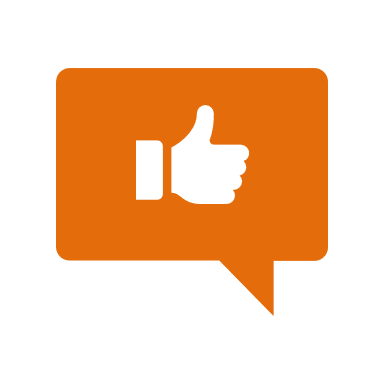 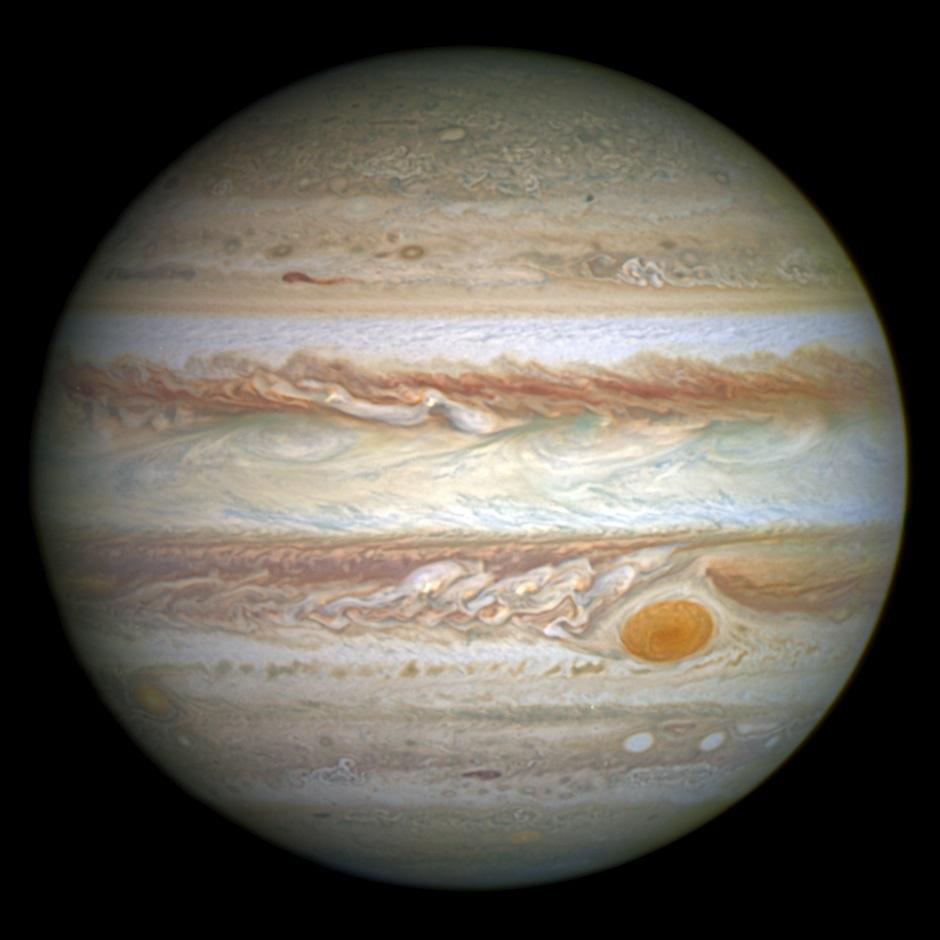 [Speaker Notes: Jupiter is an outer planet. It is large and has a low density. The atmosphere in Jupiter is very opaque.]
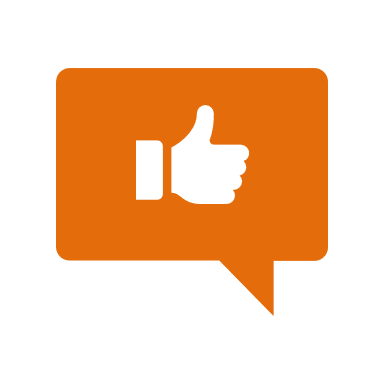 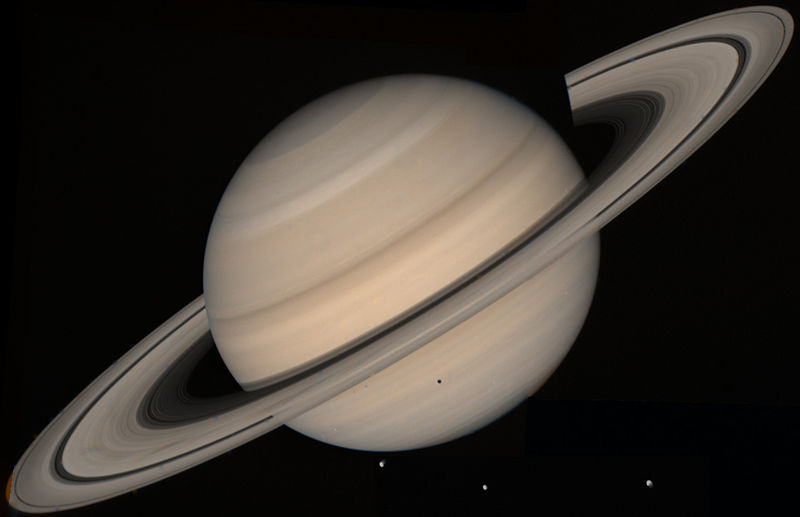 [Speaker Notes: Saturn is an outer planet. The rings are not solid. You cannot stand on Saturn because it is mostly made of gas. Because of this, Saturn could float in water – even though it is so huge.]
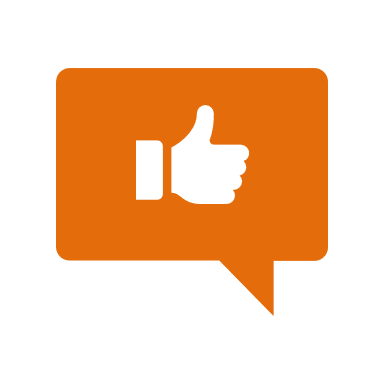 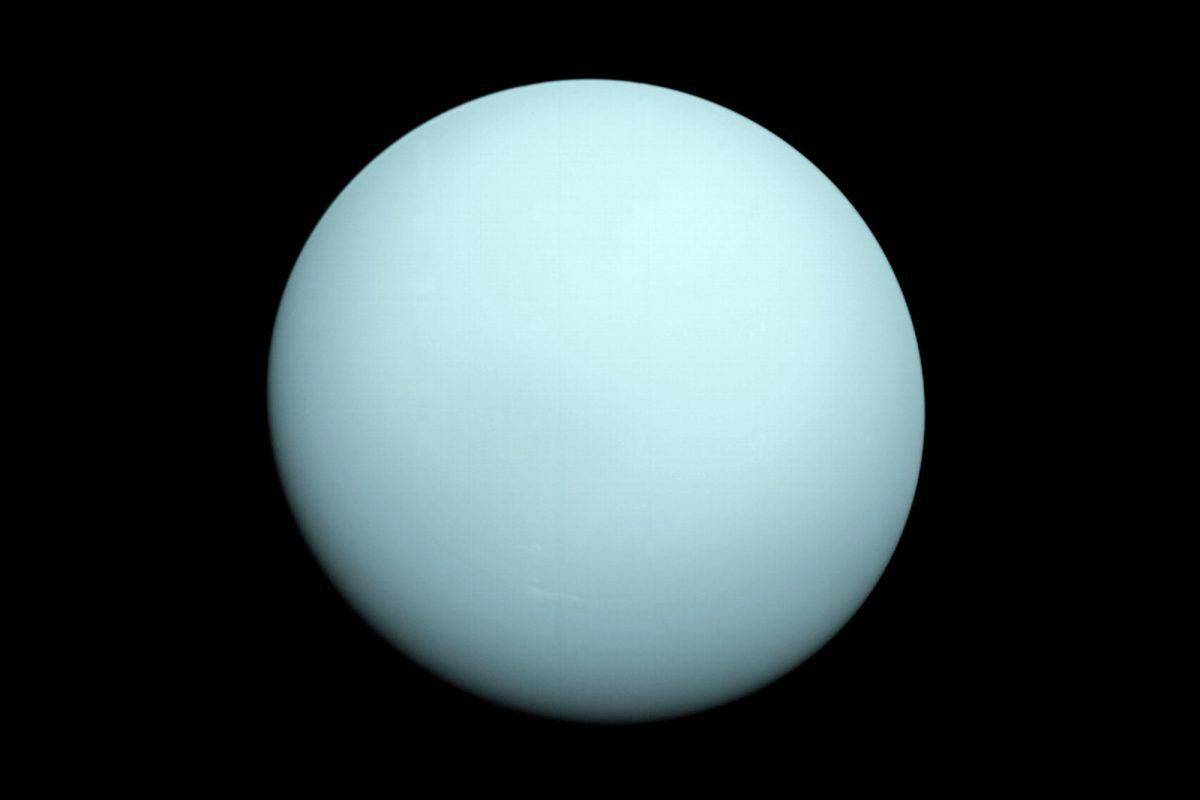 [Speaker Notes: Uranus is an outer planet. Its color is because of the methane in its hydrogen-helium atmosphere. Uranus is made up of mostly ice due to a mixture of water, ammonia, and methane.]
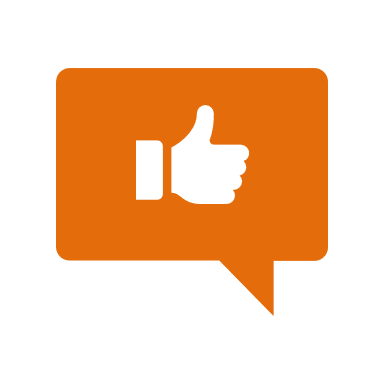 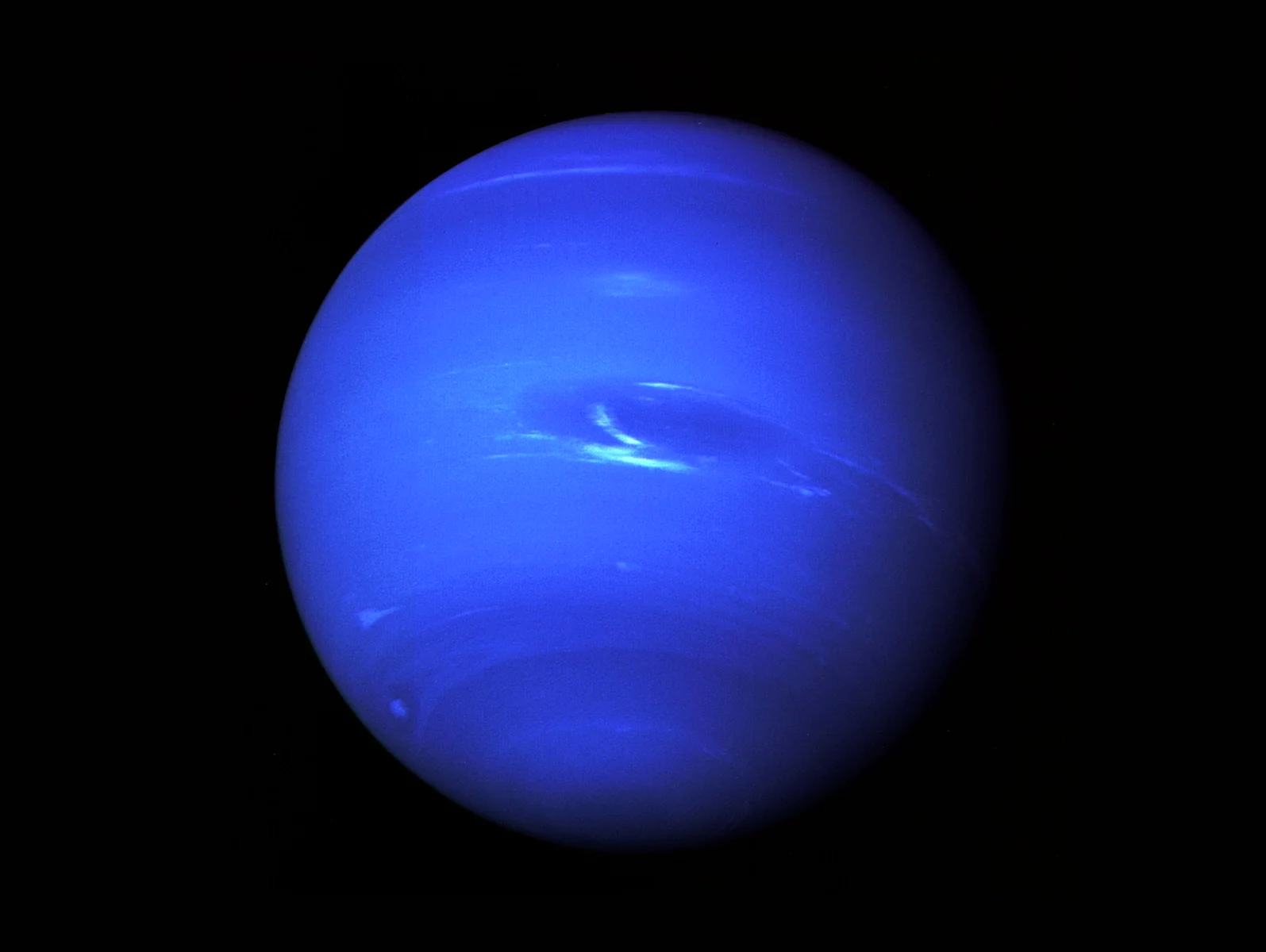 [Speaker Notes: Neptune is an outer planet. It has very similar characteristics to Uranus.]
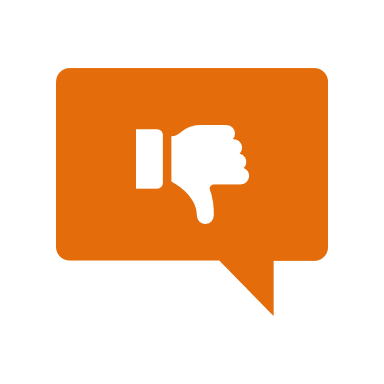 [Speaker Notes: Let’s talk about some non-examples of outer planets.]
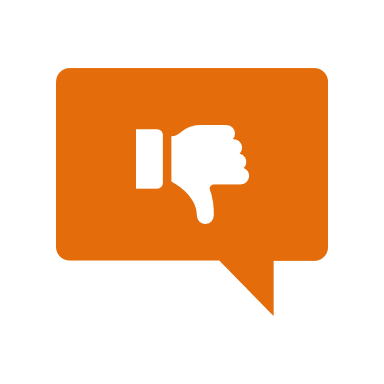 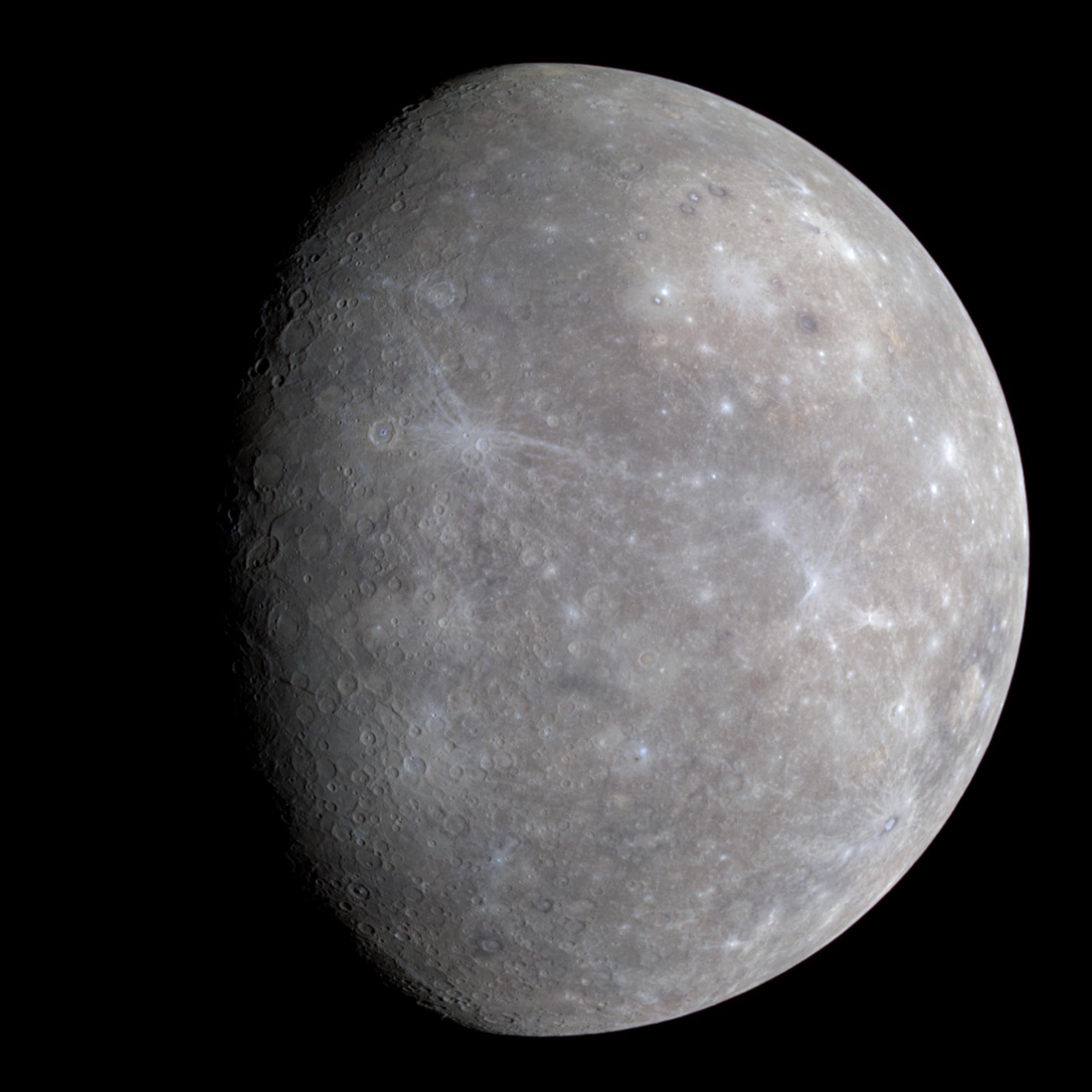 [Speaker Notes: Mercury is not an outer planet. It is an inner planet. It is the closest planet to the sun.]
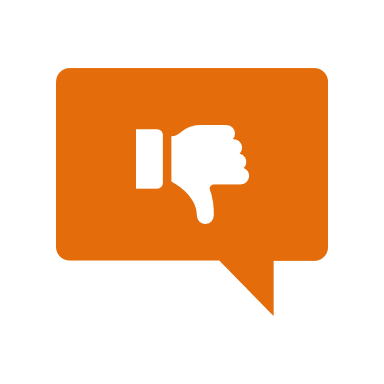 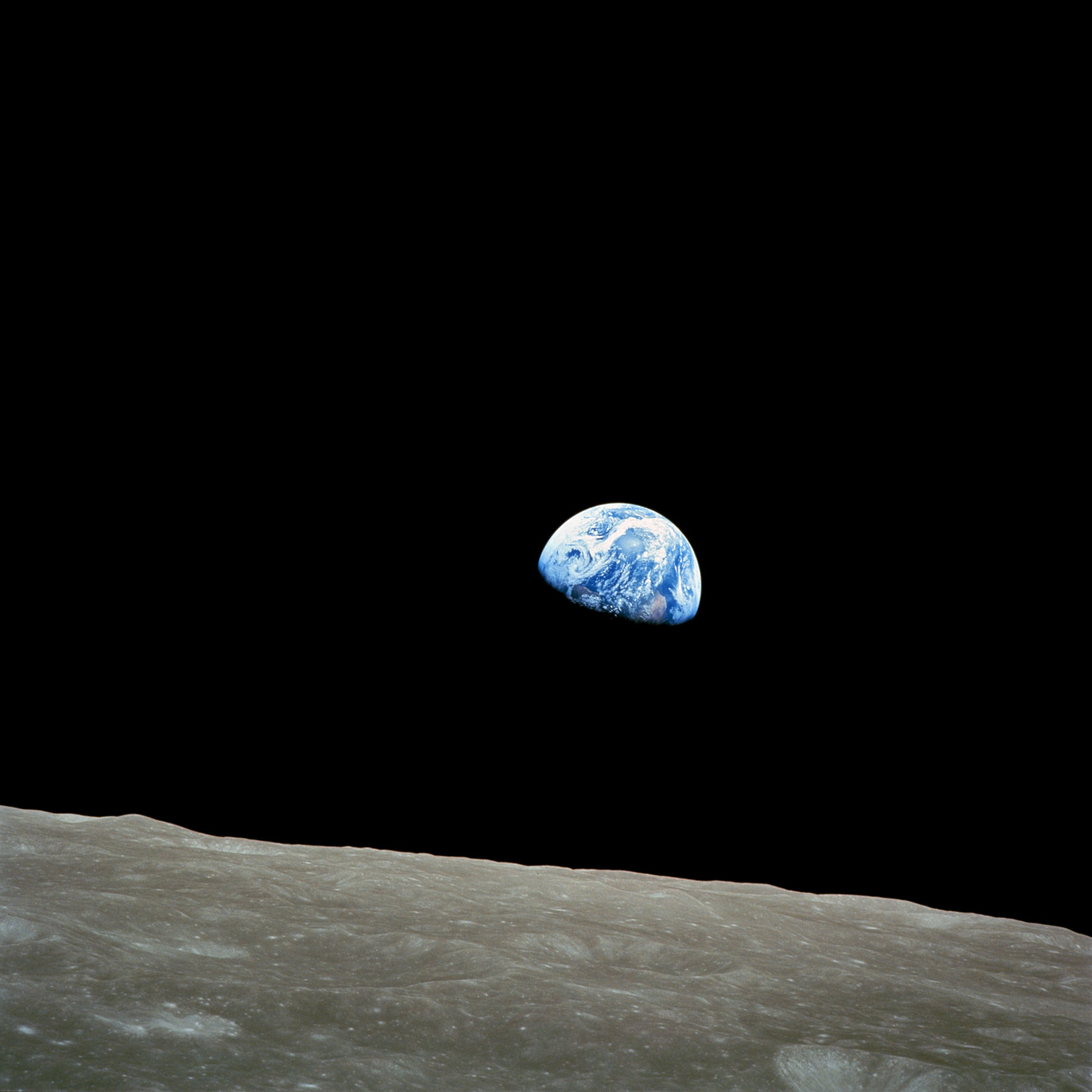 [Speaker Notes: Earth is not an outer planet. It is an inner planet.]
[Speaker Notes: Let’s check-in for understanding.]
List some examples of inner planets and their characteristics.
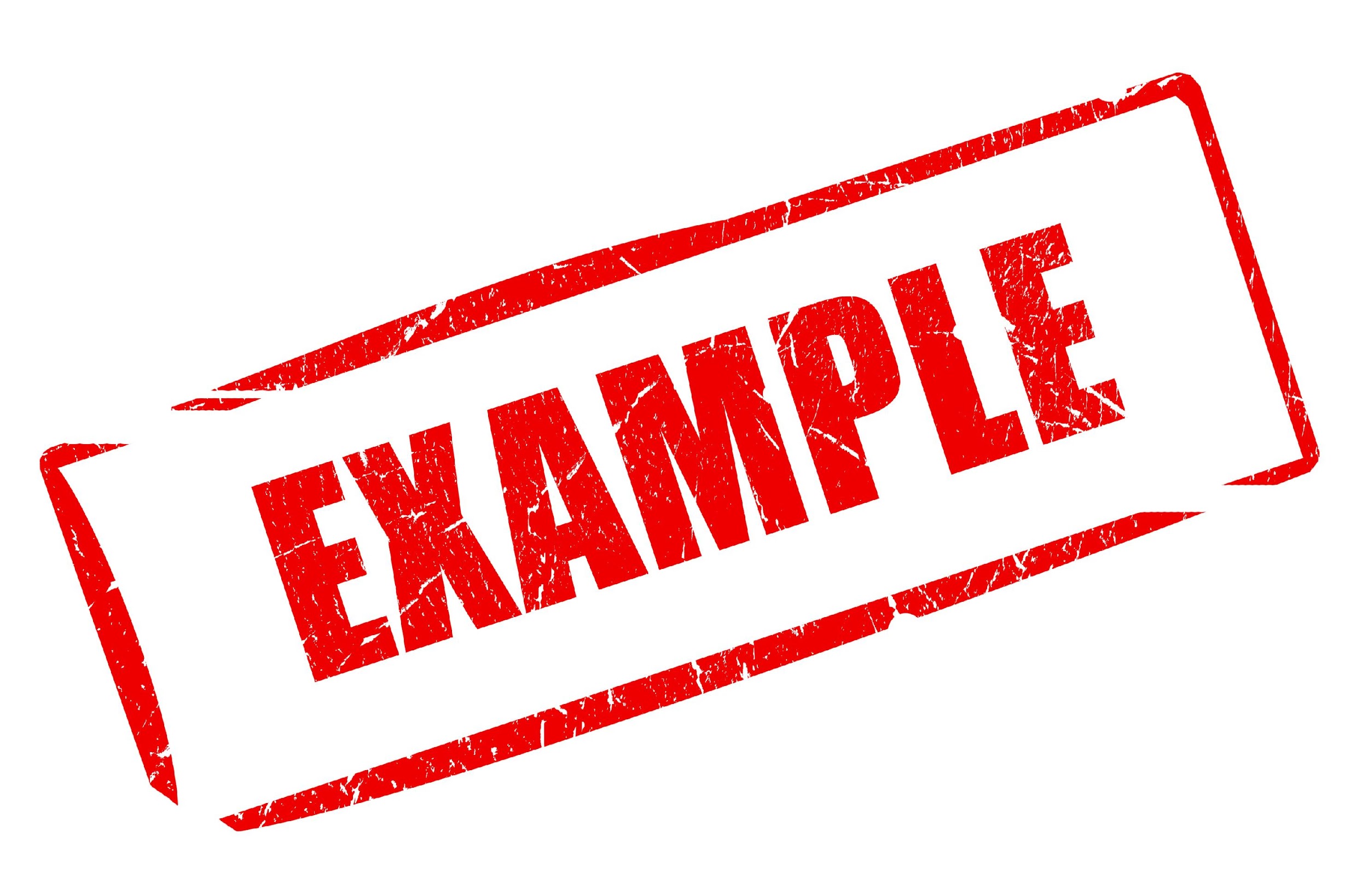 [Speaker Notes: List some examples of inner planets and their characteristics. (*Provide wait time and give specific feedback based on student responses)]
What is a non-example of an outer planet?
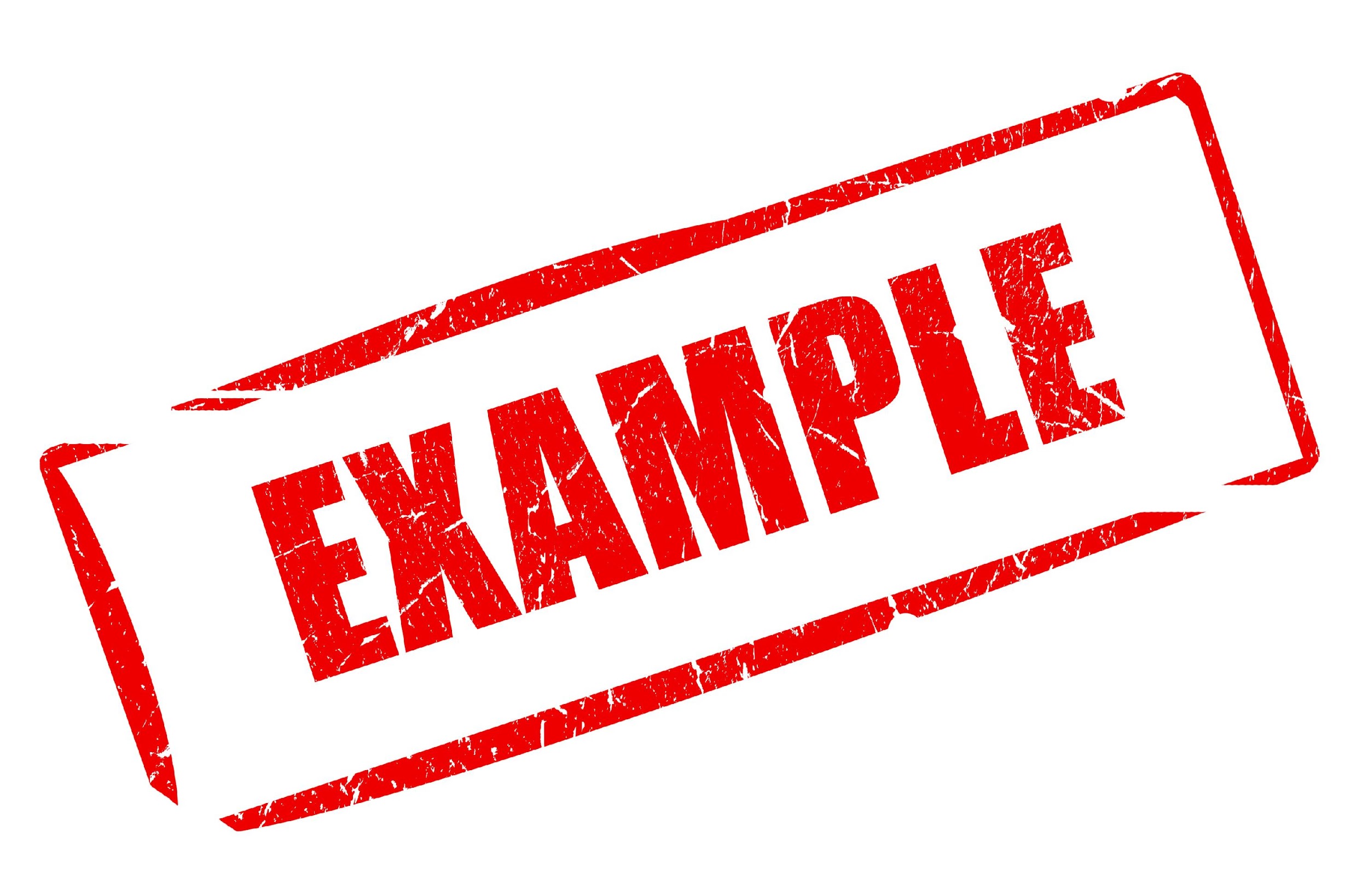 NON
[Speaker Notes: What is a non-example of an outer planet? (*Provide wait time and give specific feedback based on student responses)]
[Speaker Notes: Let’s check-in for understanding.]
What are outer planets?
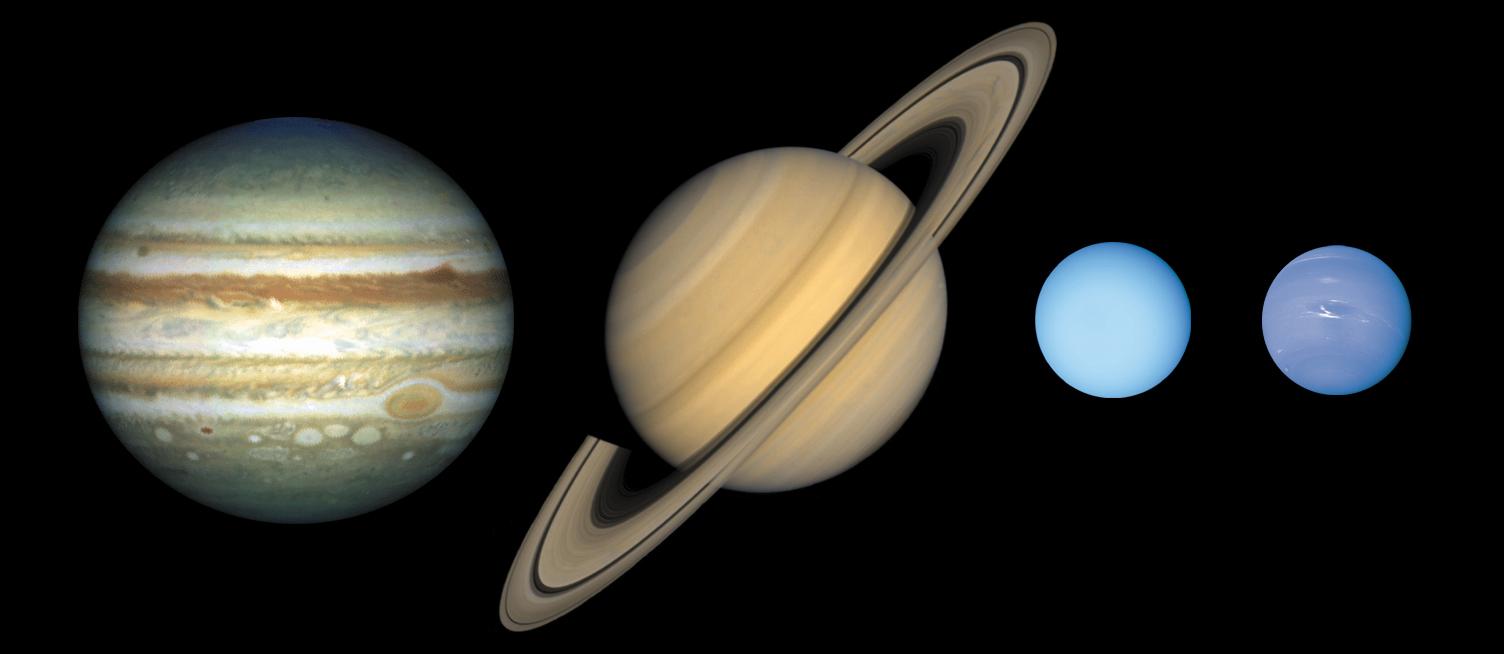 [Speaker Notes: What are outer planets? (*Provide wait time and give specific feedback based on student responses)

[The outer planets are the last four planets in our solar system, farthest away from the sun. Jupiter, Saturn, Uranus, and Neptune are the outer planets.]]
What are the major differences between the inner planets and the outer planets?
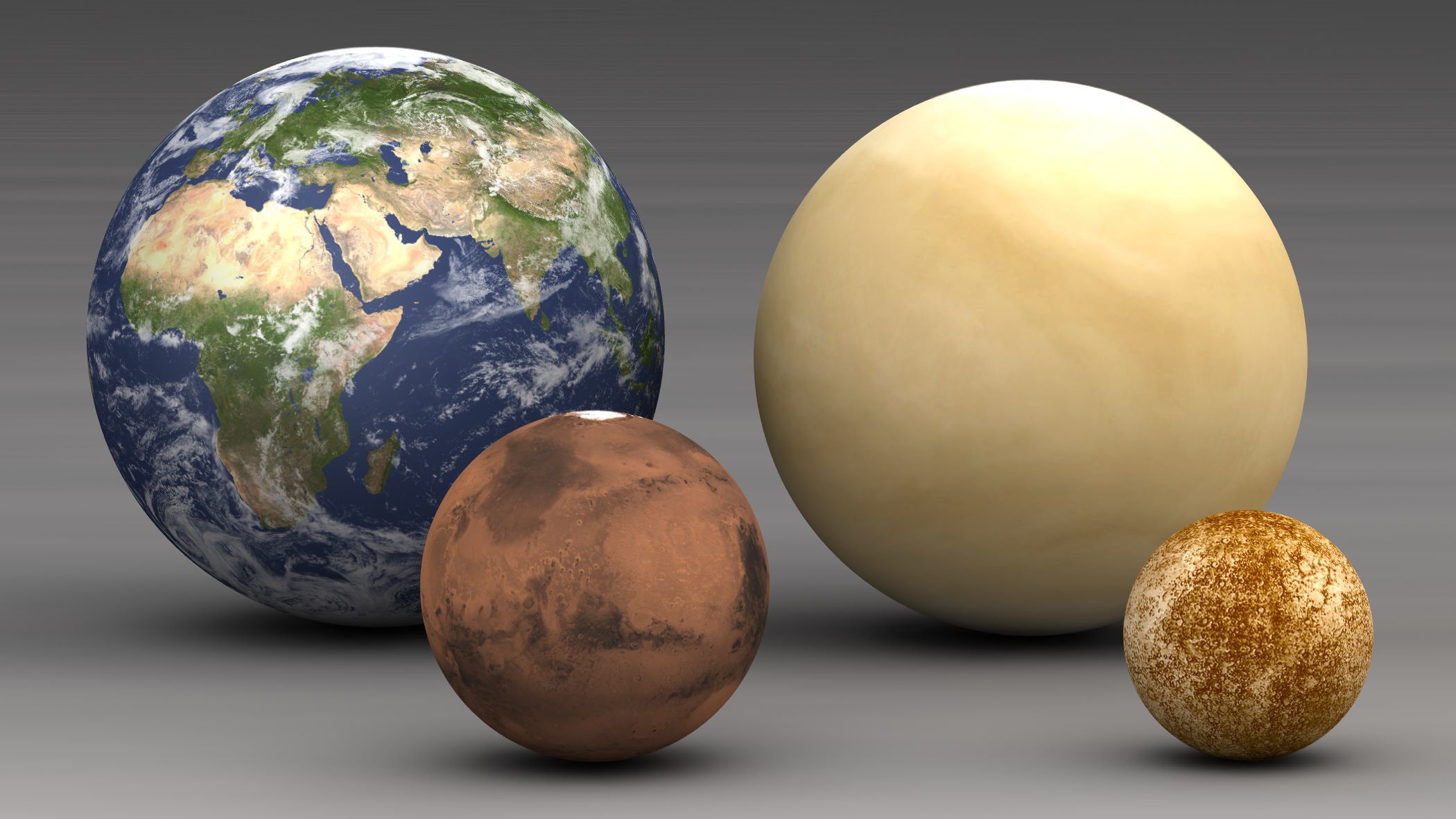 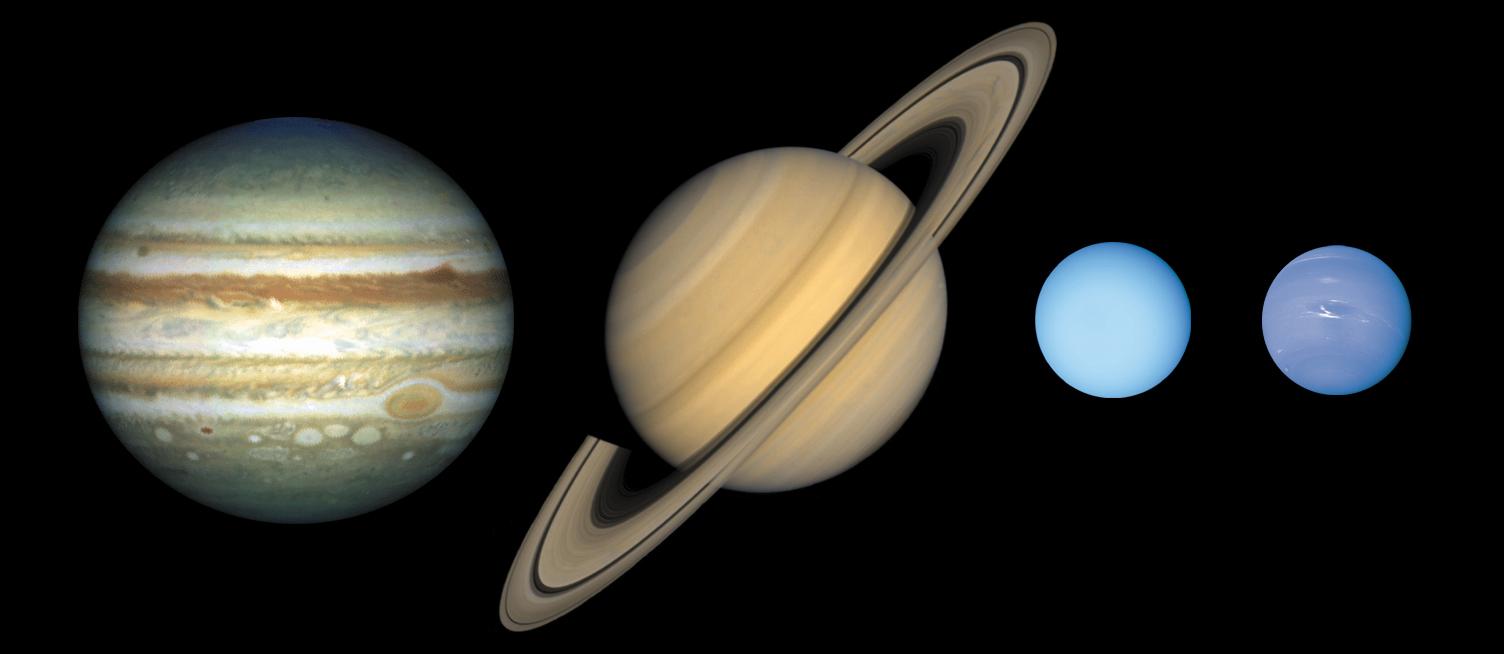 [Speaker Notes: What are the major differences between the inner planets and the outer planets? (*Provide wait time and give specific feedback based on student responses)

[Inner planets - These planets are grouped together because they are closer to the sun, and because they are relatively small in size and have rocky surfaces. 

Outer Planets - These planets are grouped together because they are farther away from the sun, and because they are relatively large in size and are made up of mostly gases.]]
List some examples of outer planets and their characteristics.
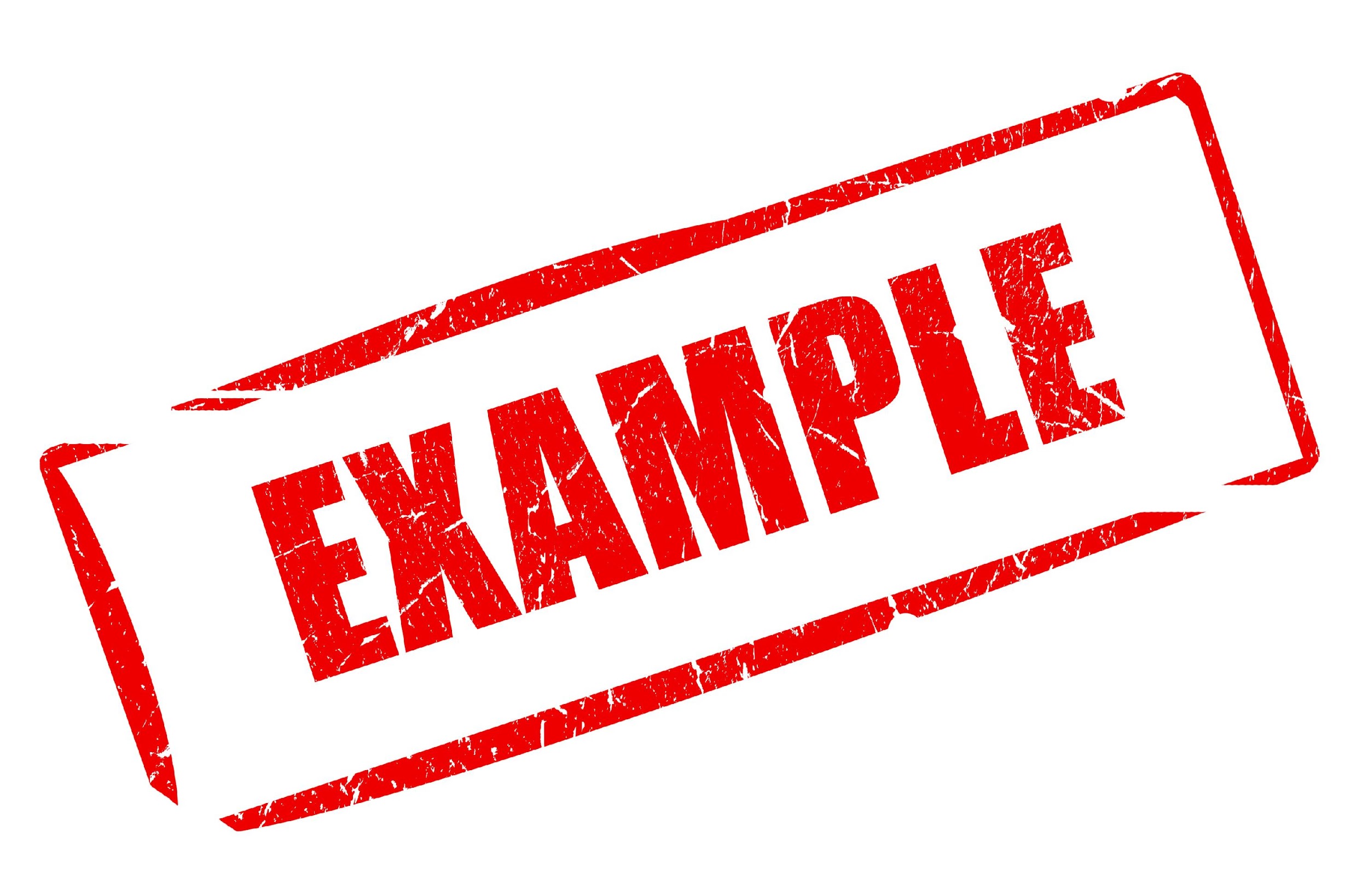 [Speaker Notes: List some examples of outer planets and their characteristics. (*Provide wait time and give specific feedback based on student responses)]
Remember!!!
[Speaker Notes: So remember!]
Outer Planets: last four (farthest) planets in our solar system
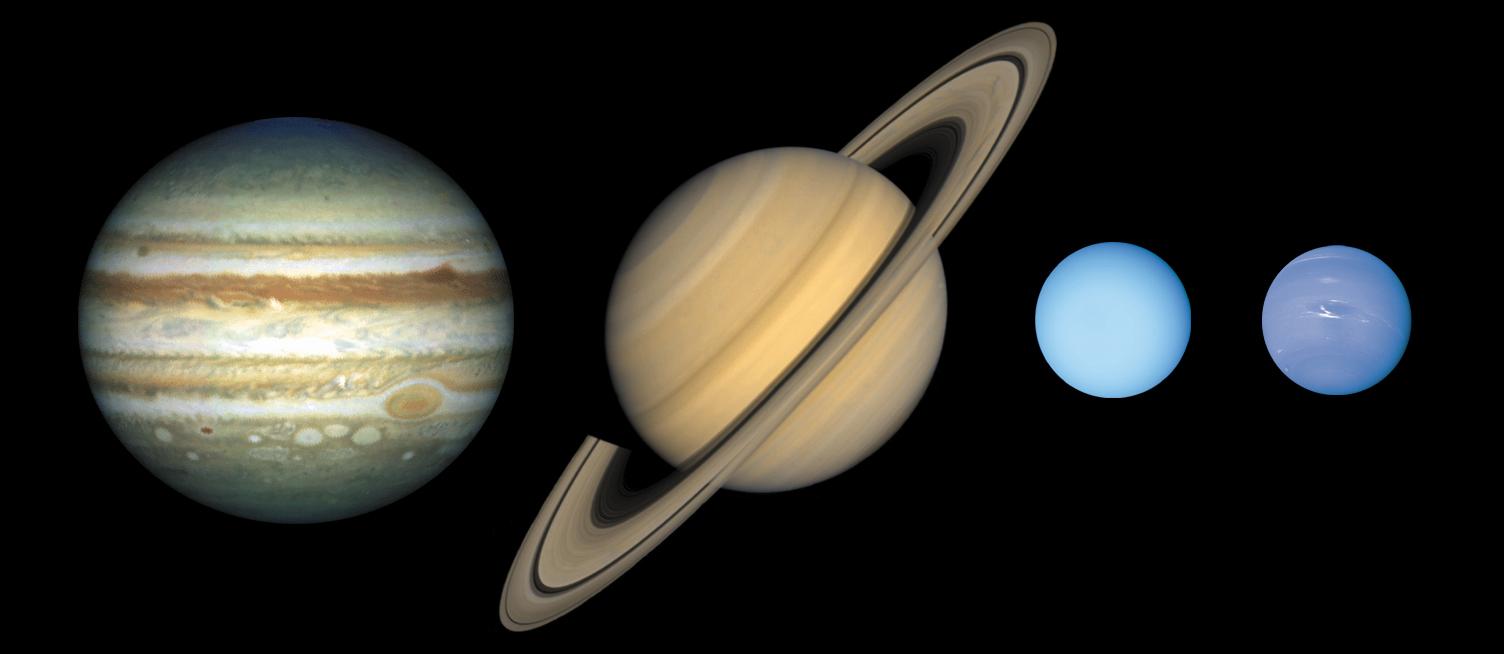 [Speaker Notes: The outer planets are the las four planets in our solar system, farthest away from the sun. Jupiter, Saturn, Uranus, and Neptune are the outer planets.]
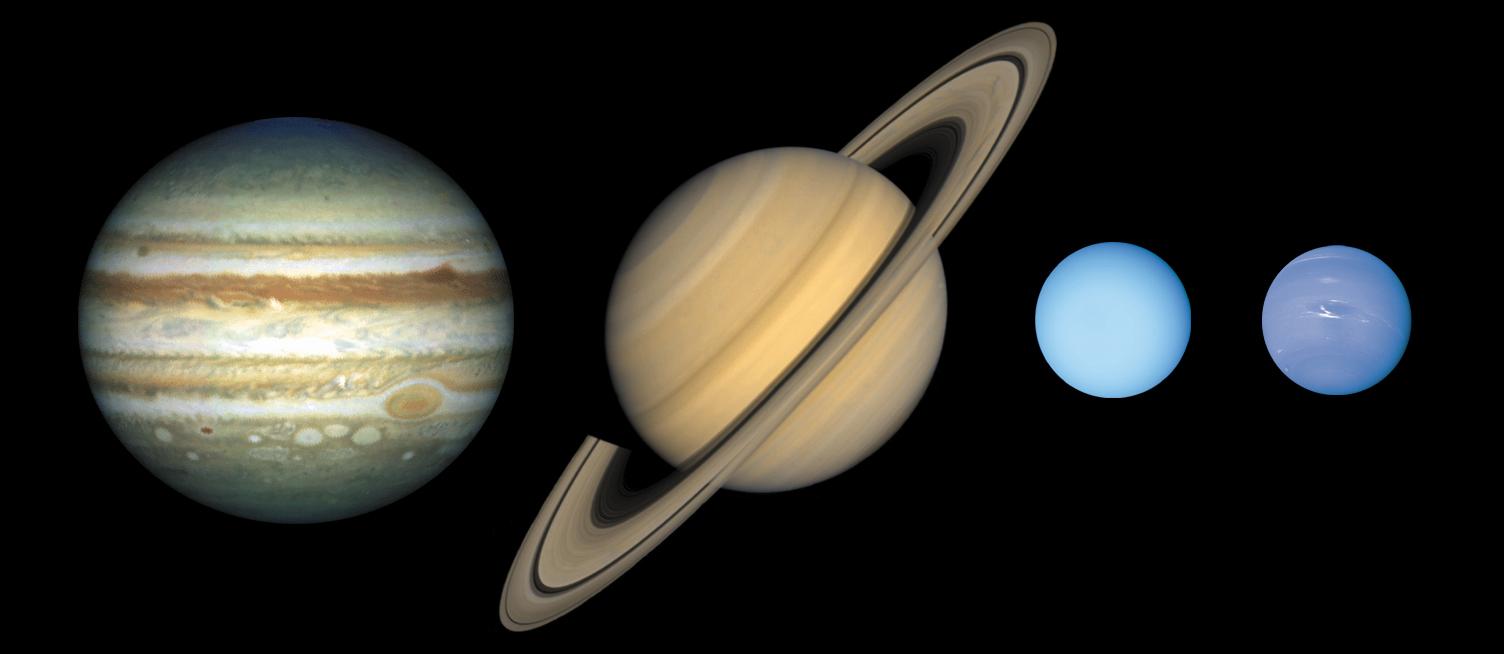 [Speaker Notes: These planets are grouped together because they are farther away from the sun, and because they are relatively large in size and are made up of mostly gases.]
Big Question: What are the differences between the inner and outer planets?
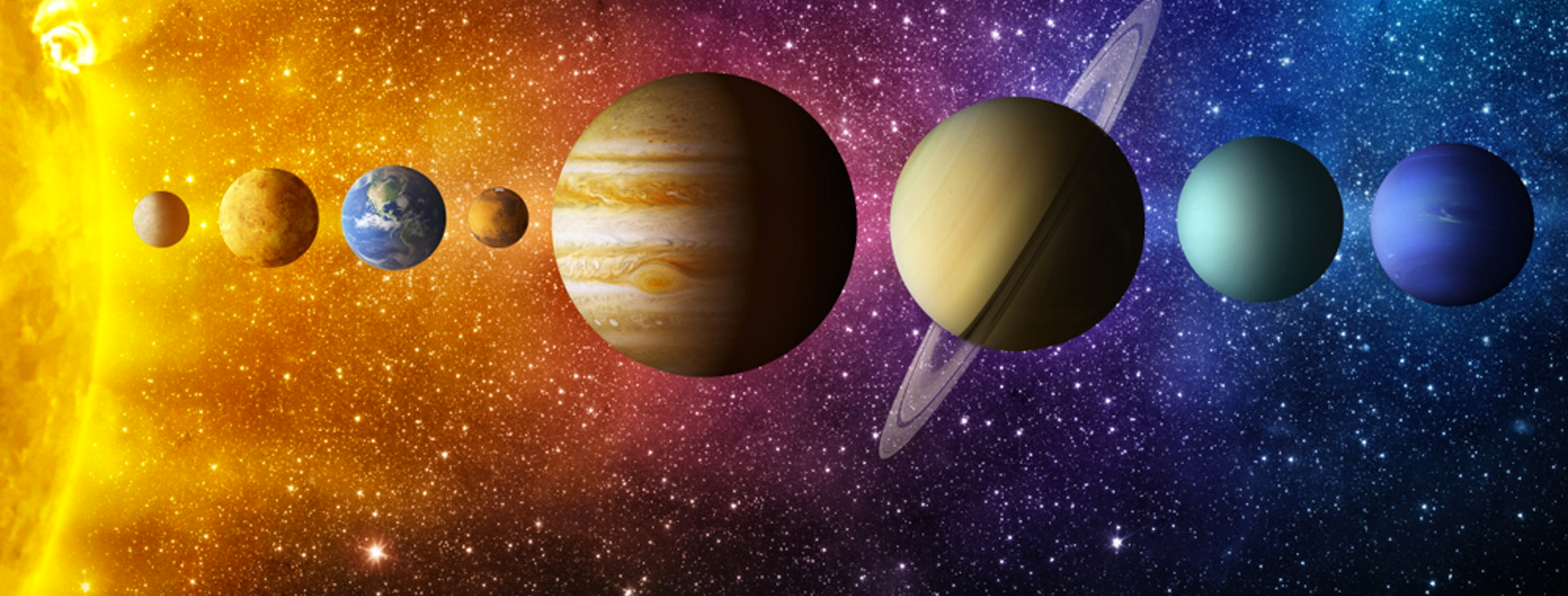 [Speaker Notes: Explicit cue to revisit the big question at the end of the lesson:  Okay everyone.  Now that we’ve learned the term, let’s reflect once more on our big question.  Was there anything that we predicted earlier that was correct or incorrect? Do you have any new hypotheses to share?]
Simulation Activity
Jupiter’s Great Red Spot
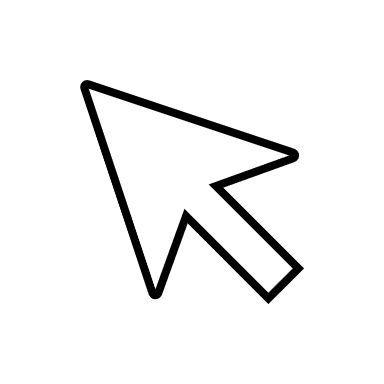 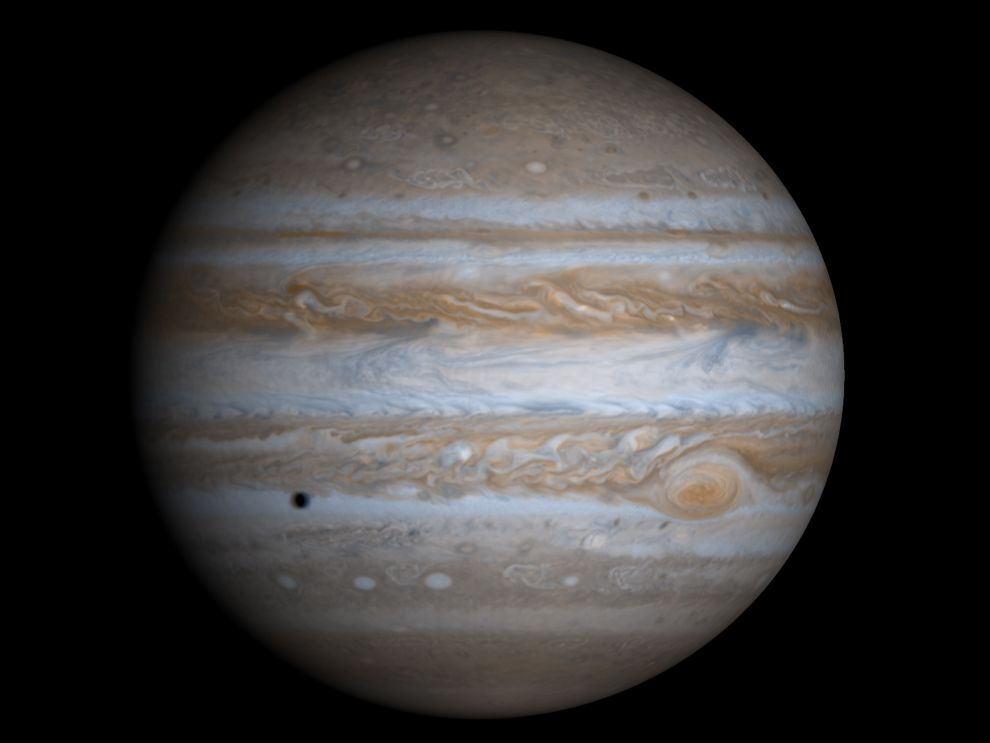 Click the link to learn about one of the outer planets, Jupiter. You will observe, measure, and draw conclusions about the size of Jupiter's Great Red Spot.
[Speaker Notes: Click the link to learn about one of the outer planets, Jupiter. You will observe, measure, and draw conclusions about the size of Jupiter's Great Red Spot.]
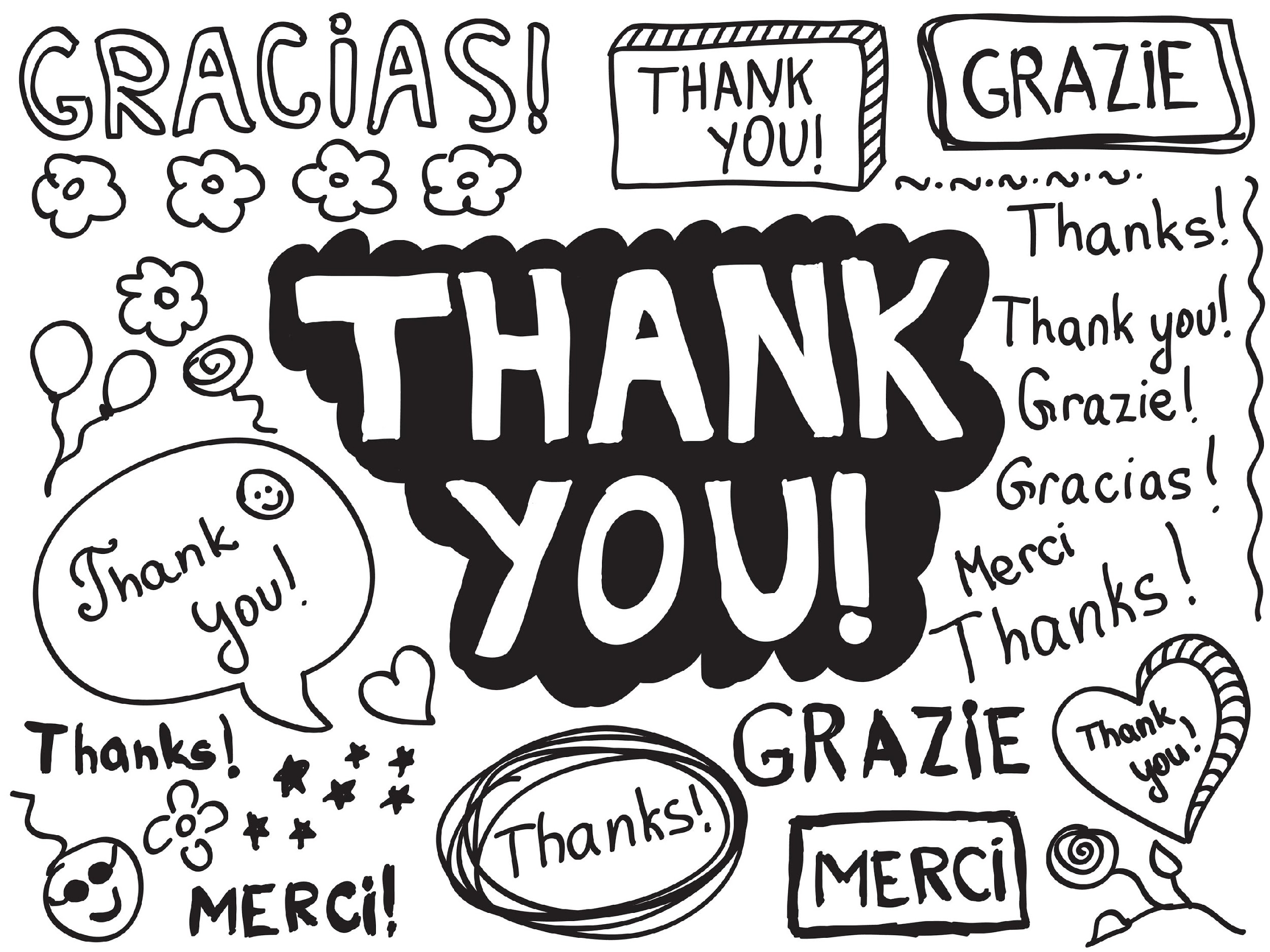 [Speaker Notes: Thanks for watching, and please continue watching CAPs available from this website.]
This Video Created With Resources From:
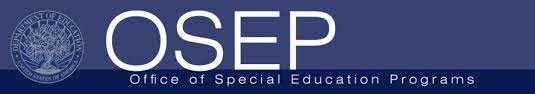 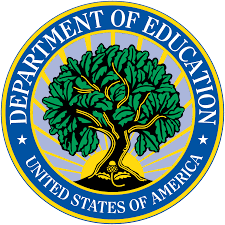 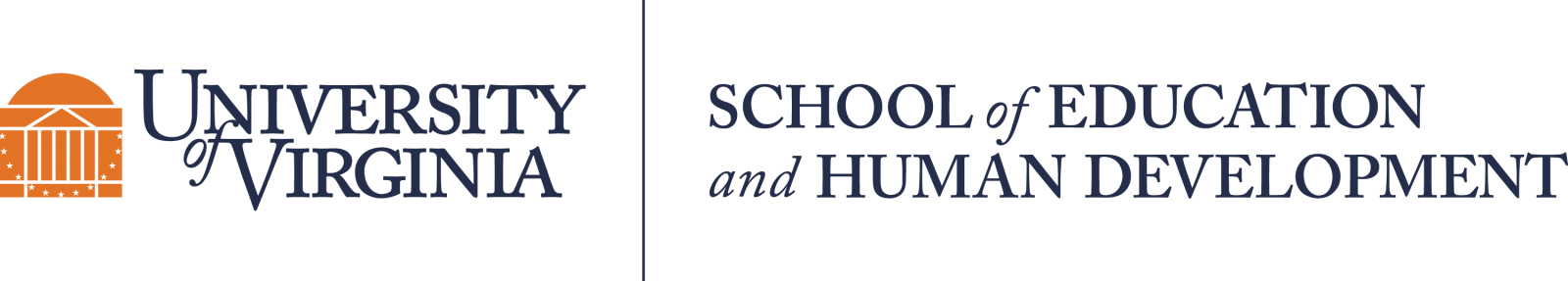 Questions or Comments

 Michael Kennedy, Ph.D.          MKennedy@Virginia.edu 
Rachel L Kunemund, Ph.D.	rk8vm@virginia.edu